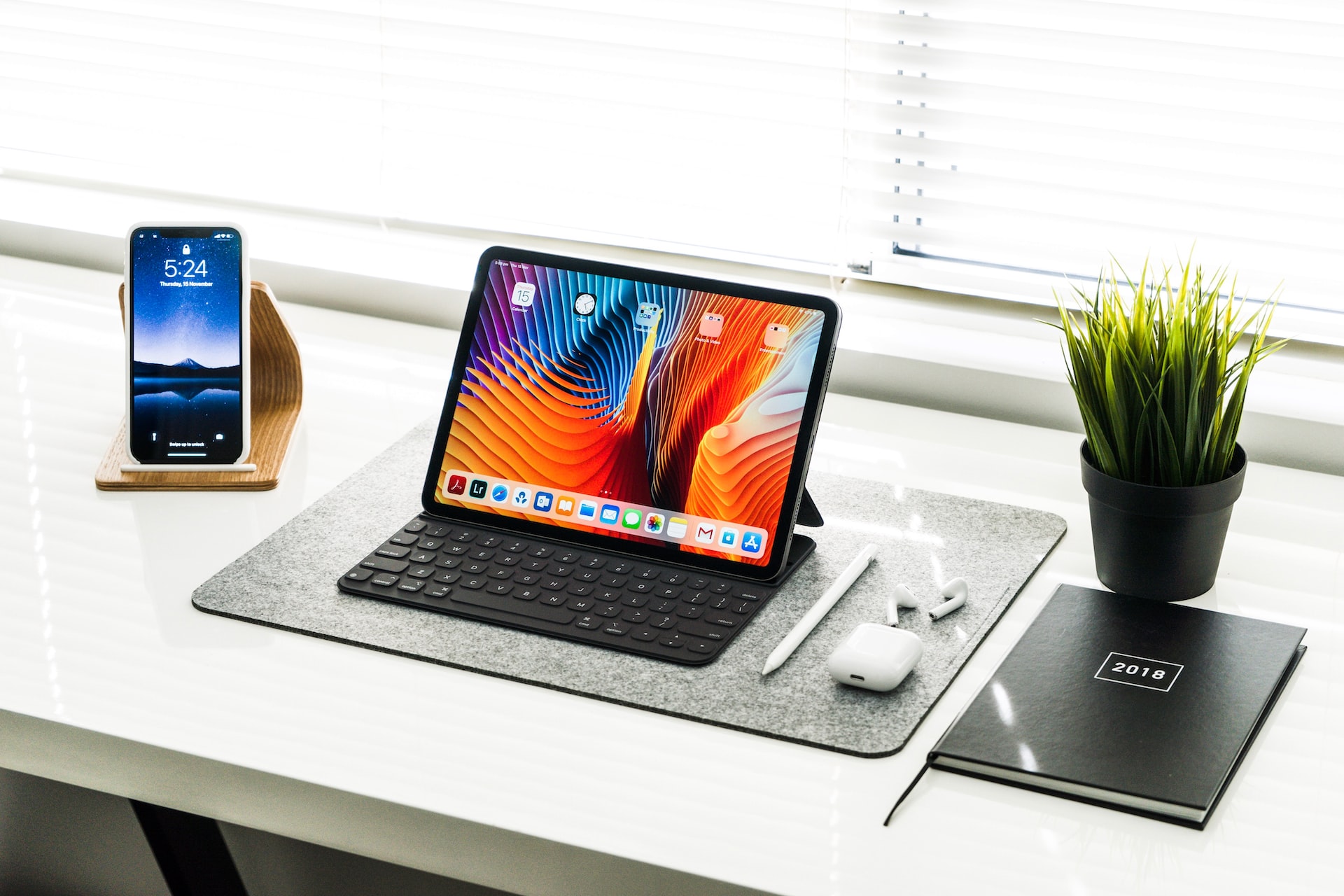 Self-Direct to Learn, Self-Direct to Live: Exploring Learner Choices, Experiences, and Possibilities in a Self-Directed Learning World
Curtis J. Bonk
Indiana University
cjbonk@indiana.edu 
http://curtbonk.com/
1
[Speaker Notes: Background picture from 
https://unsplash.com/photos/O5mmDoBqTF8]
December 14, 2021A Decade of MOOCs: A Review of MOOC Stats and Trends in 2021Dhawal Shah, Class Centralhttps://www.classcentral.com/report/moocs-stats-and-trends-2021/
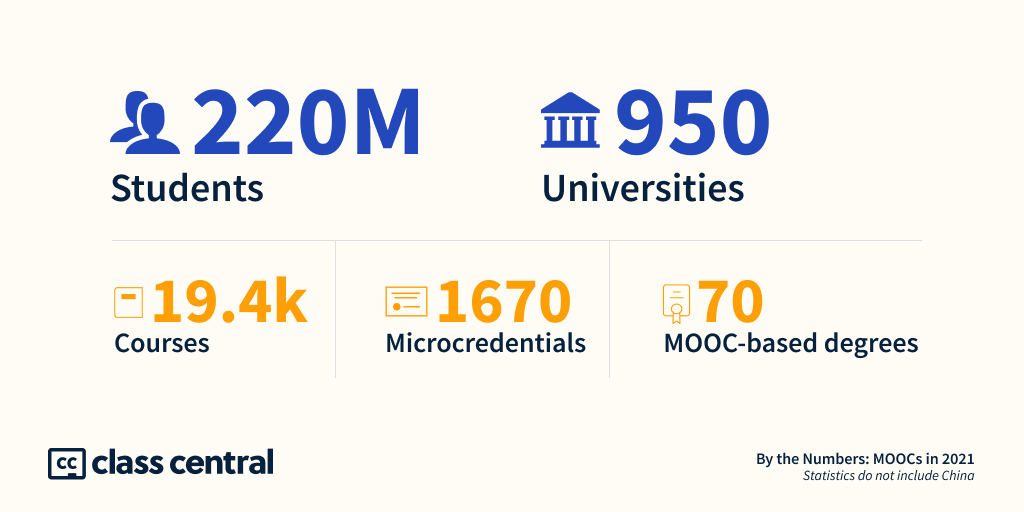 December 14, 2021A Decade of MOOCs: A Review of MOOC Stats and Trends in 2021Dhawal Shah, Class Centralhttps://www.classcentral.com/report/moocs-stats-and-trends-2021/
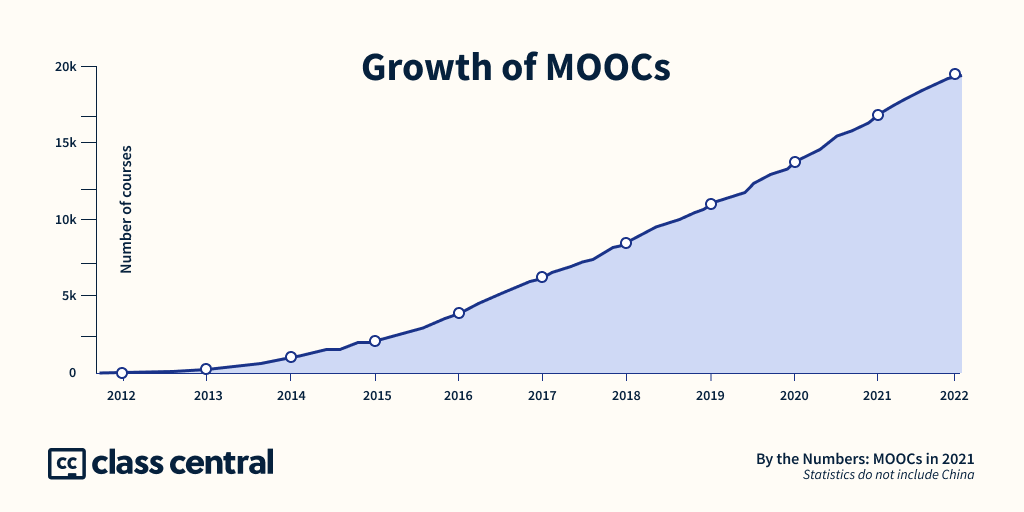 December 14, 2021A Decade of MOOCs: A Review of MOOC Stats and Trends in 2021Dhawal Shah, Class Centralhttps://www.classcentral.com/report/moocs-stats-and-trends-2021/
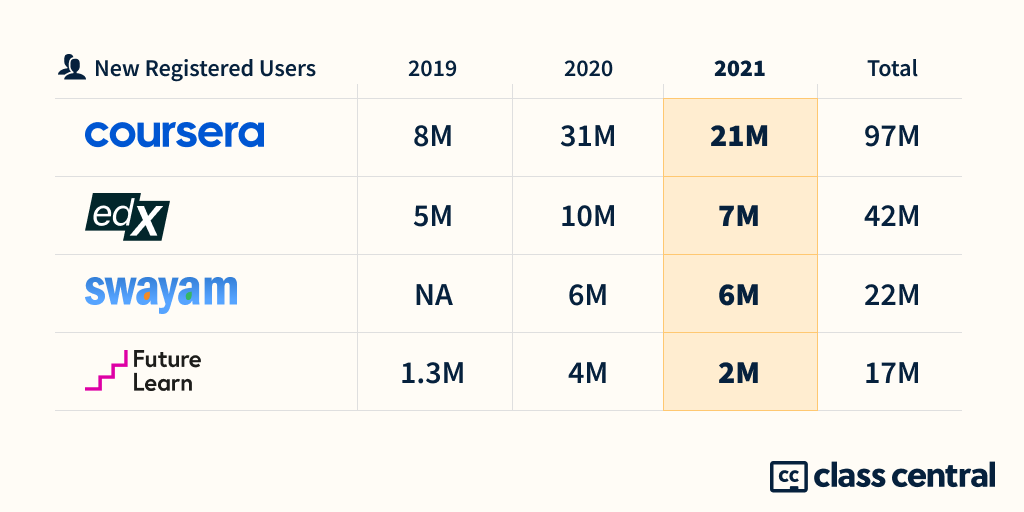 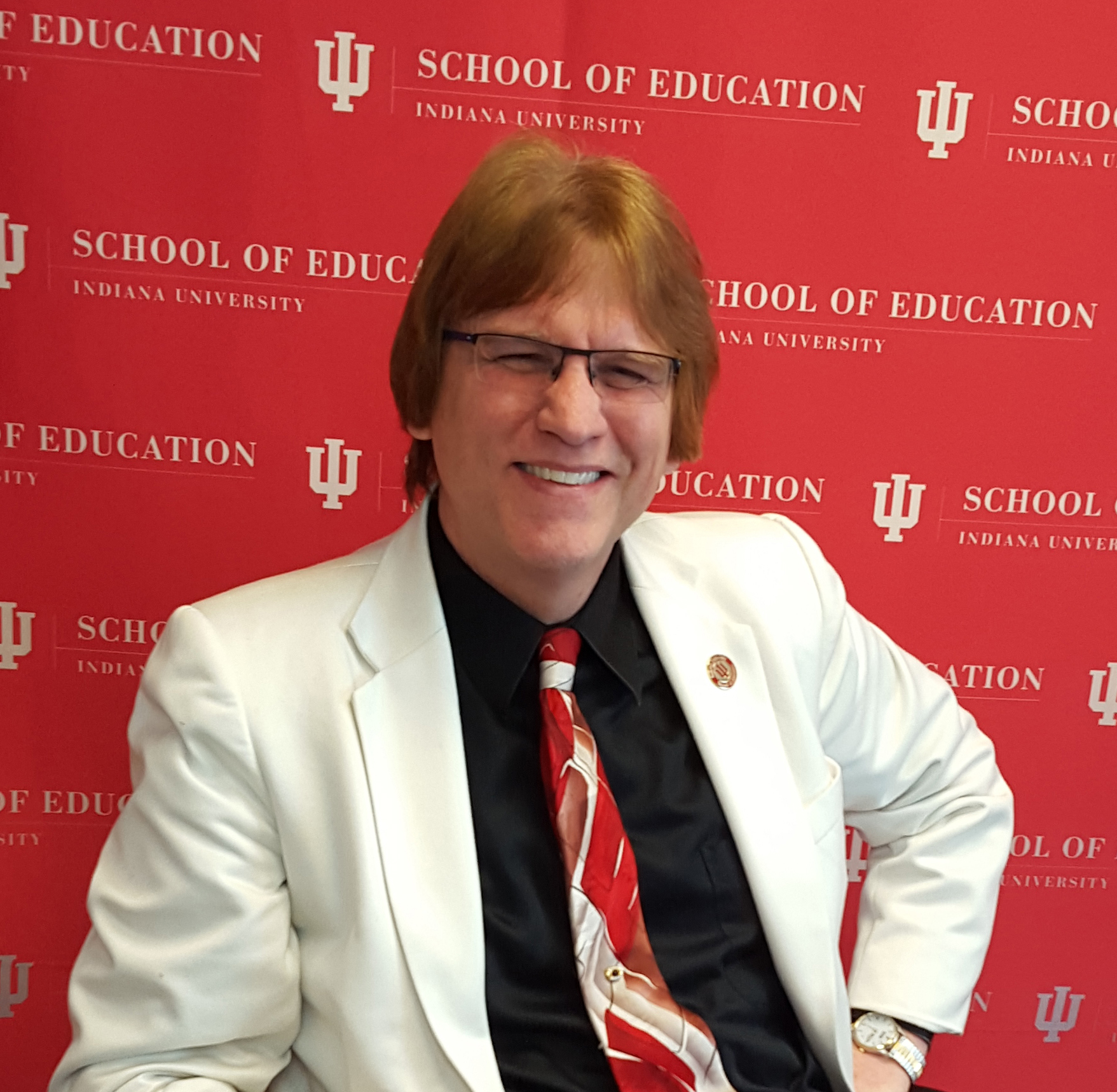 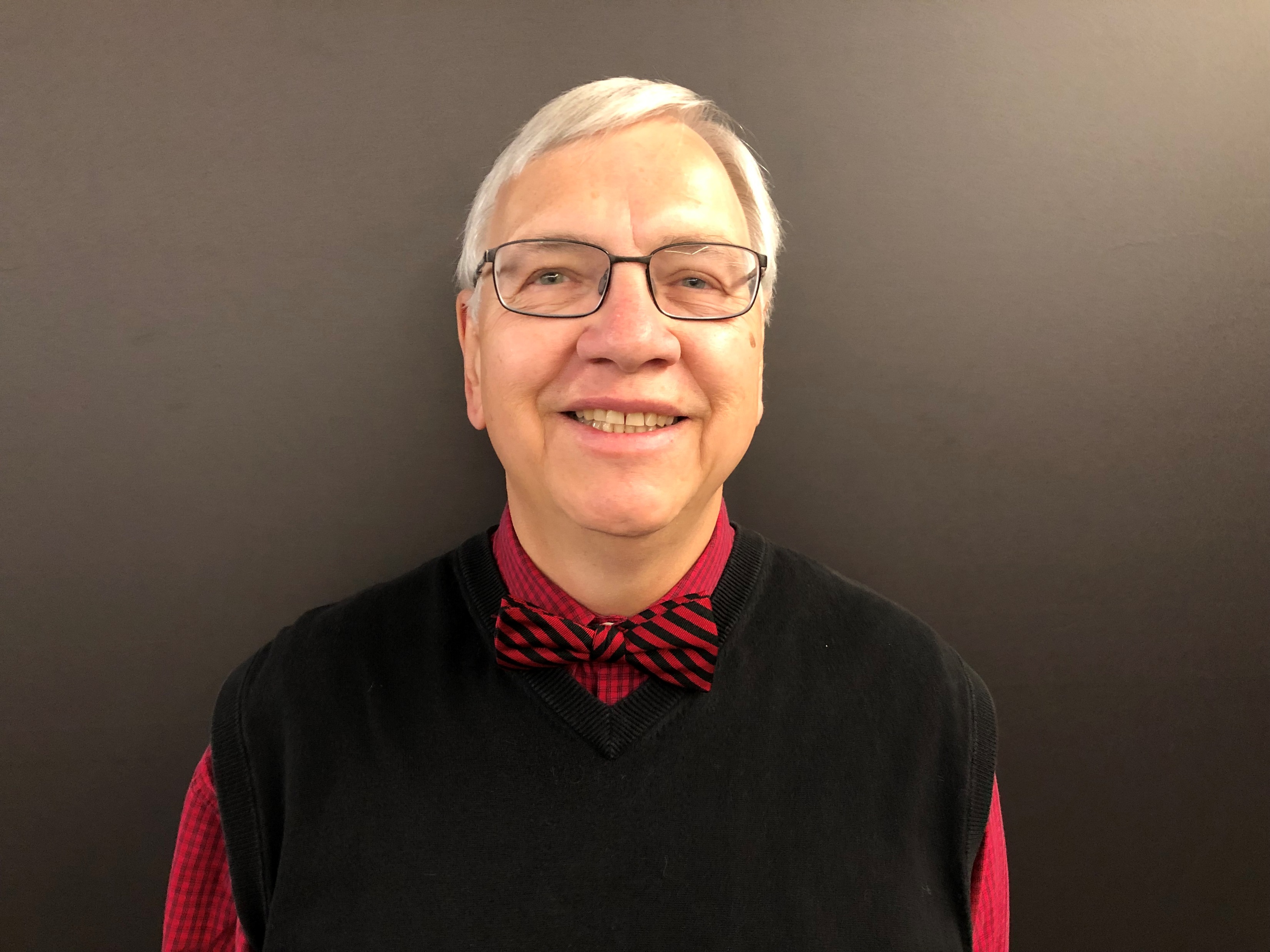 MOOC books(2020) and (2015)
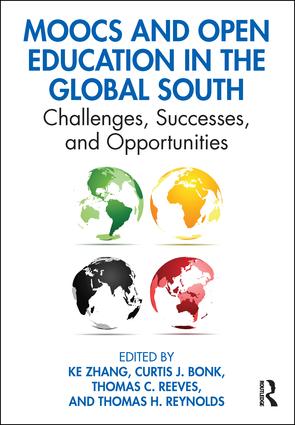 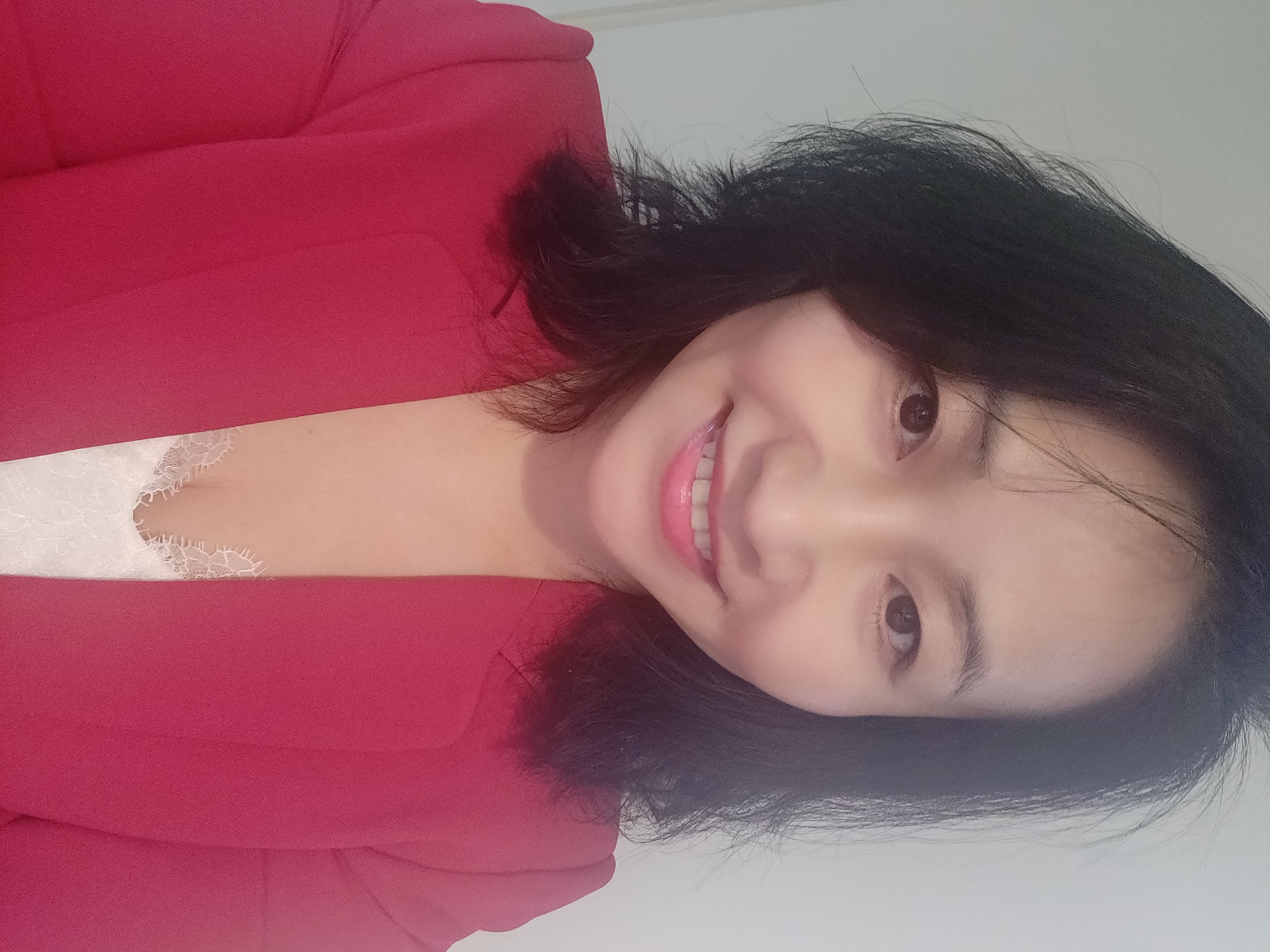 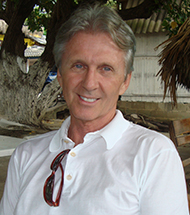 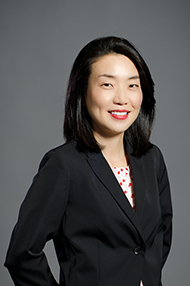 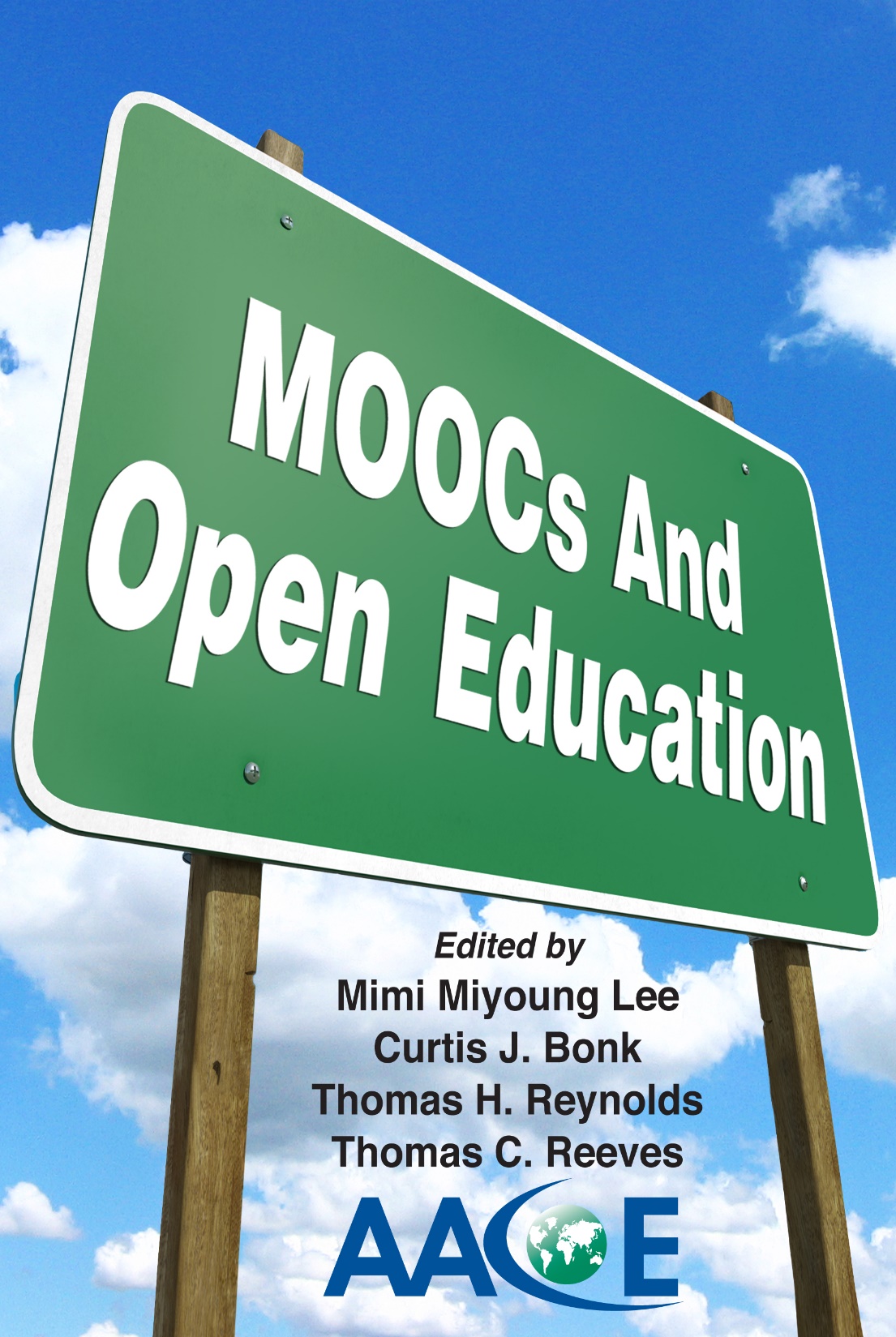 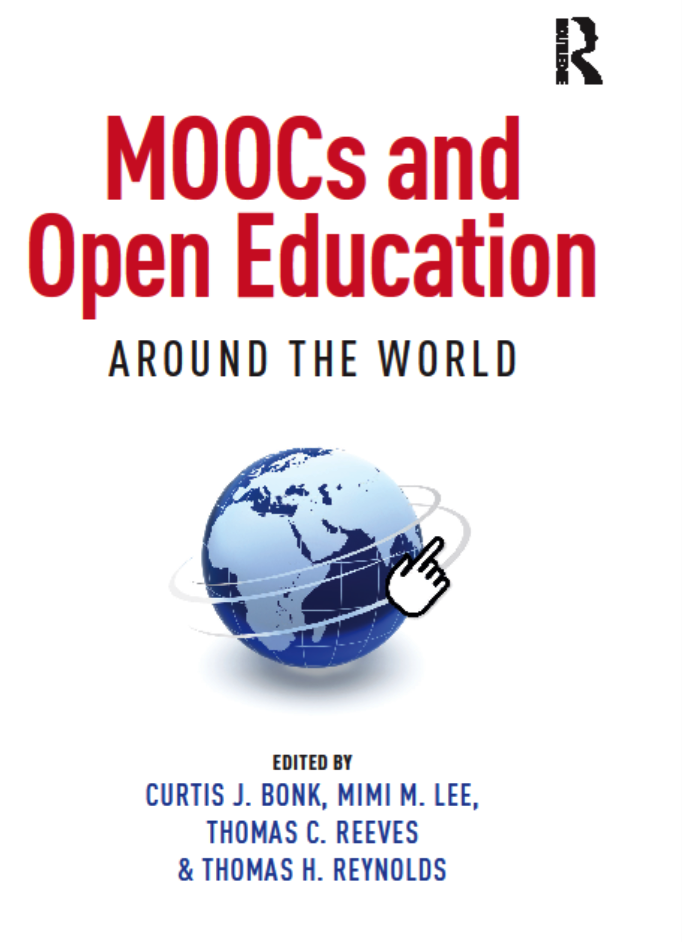 [Speaker Notes: Last year, I co-edited a book titled MOOCs and Open Education around the World. MOOCs stands for Massive Open Online Courses. An individual MOOC can enroll tens of thousands of students, and several MOOCs have now surpassed 1 million students in total enrollment. MOOCs are primarily offered by elite universities such as Stanford, MIT, and Harvard through enterprises such as Coursera, edX, and FutureLearn. More people enrolled in MOOCs developed at Harvard in a single year than attended Harvard in its entire 377-year history.]
December 26, 2022Closing the skills gap with microcredentials Cecil Banhan, eCampus NewsAlternative Credentials on the Risehttps://www.ecampusnews.com/2022/12/26/closing-the-skills-gap-with-microcredentials
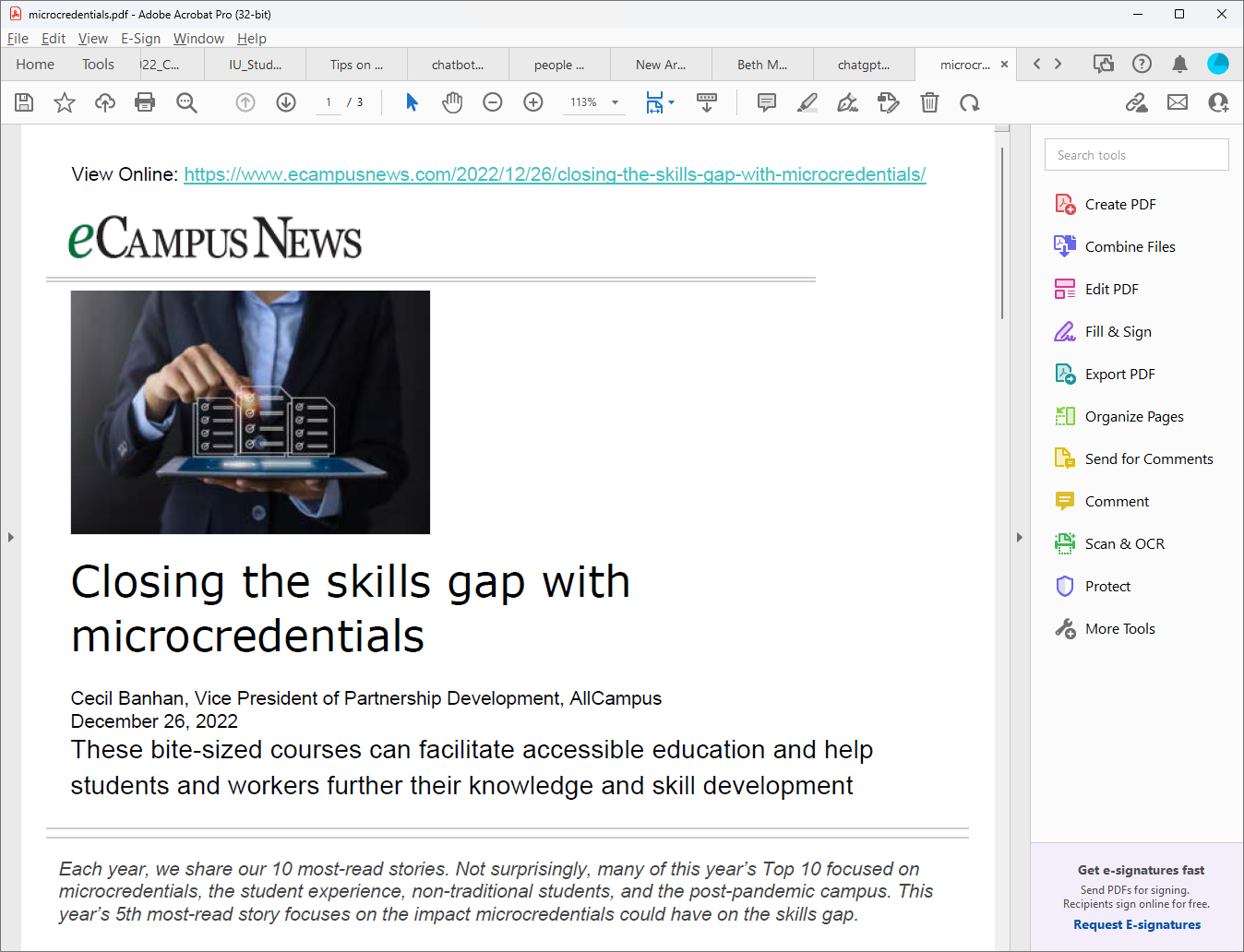 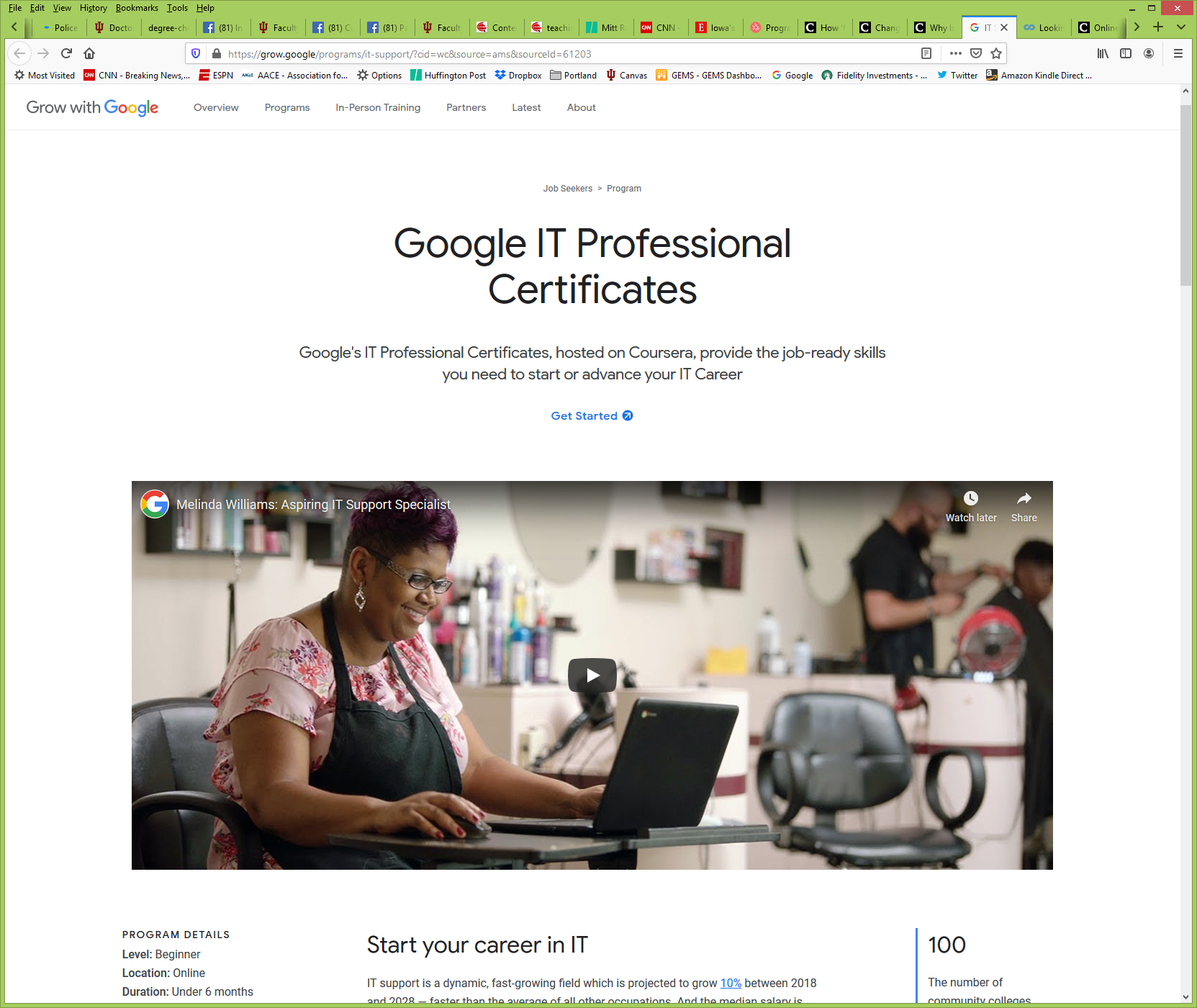 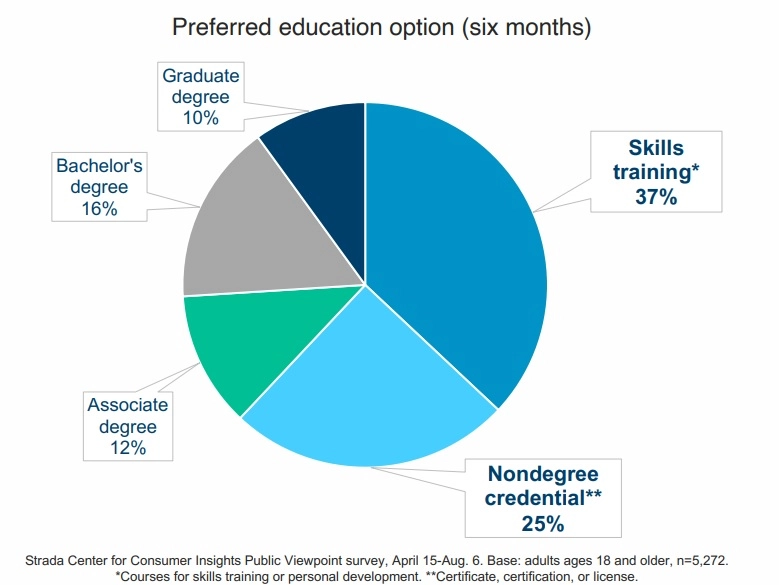 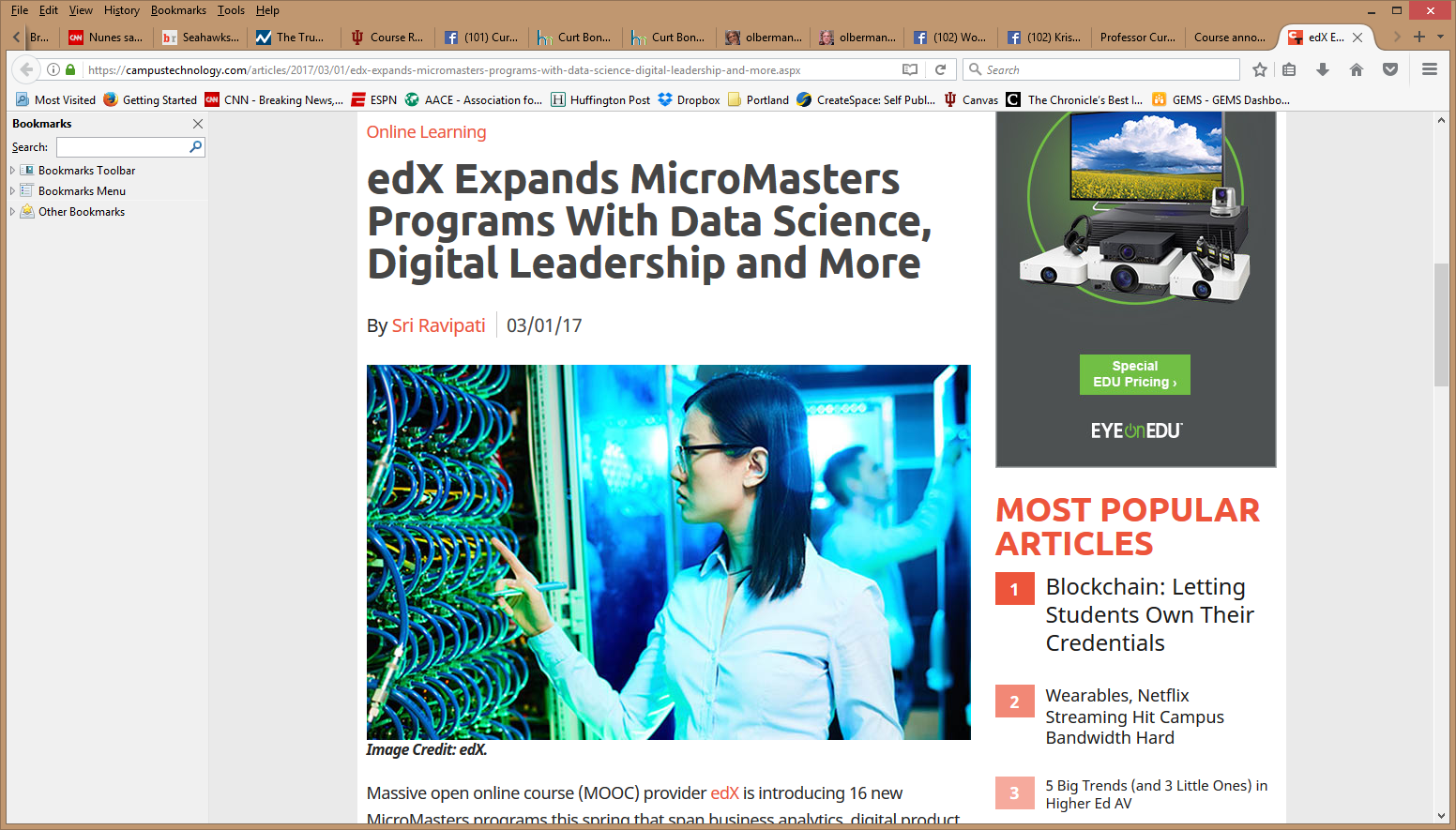 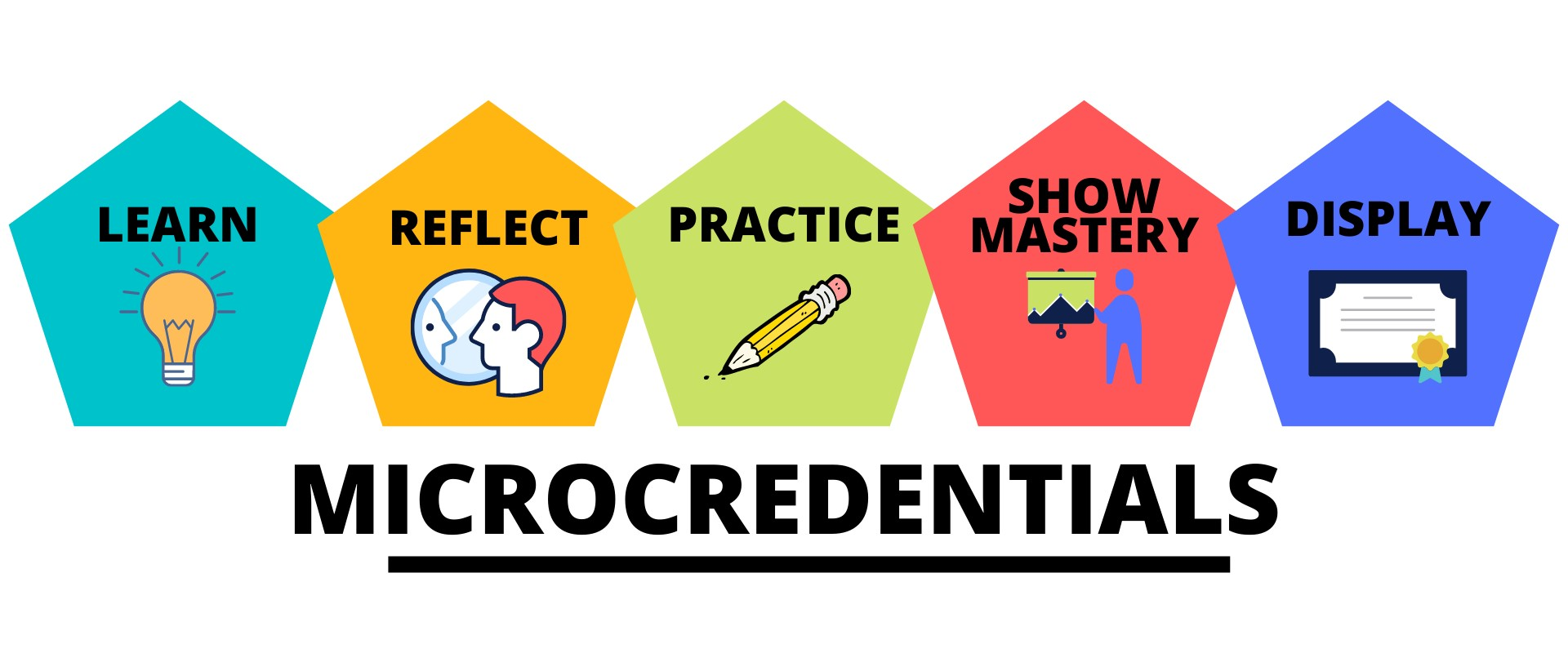 November 18, 2022[뉴스외전 Zoom人] 스탠퍼드대 부학장이 평가하는 한국 교육과 수능 (2022.11.18/뉴스외전/MBC)https://www.youtube.com/watch?v=p9mygFNixqU
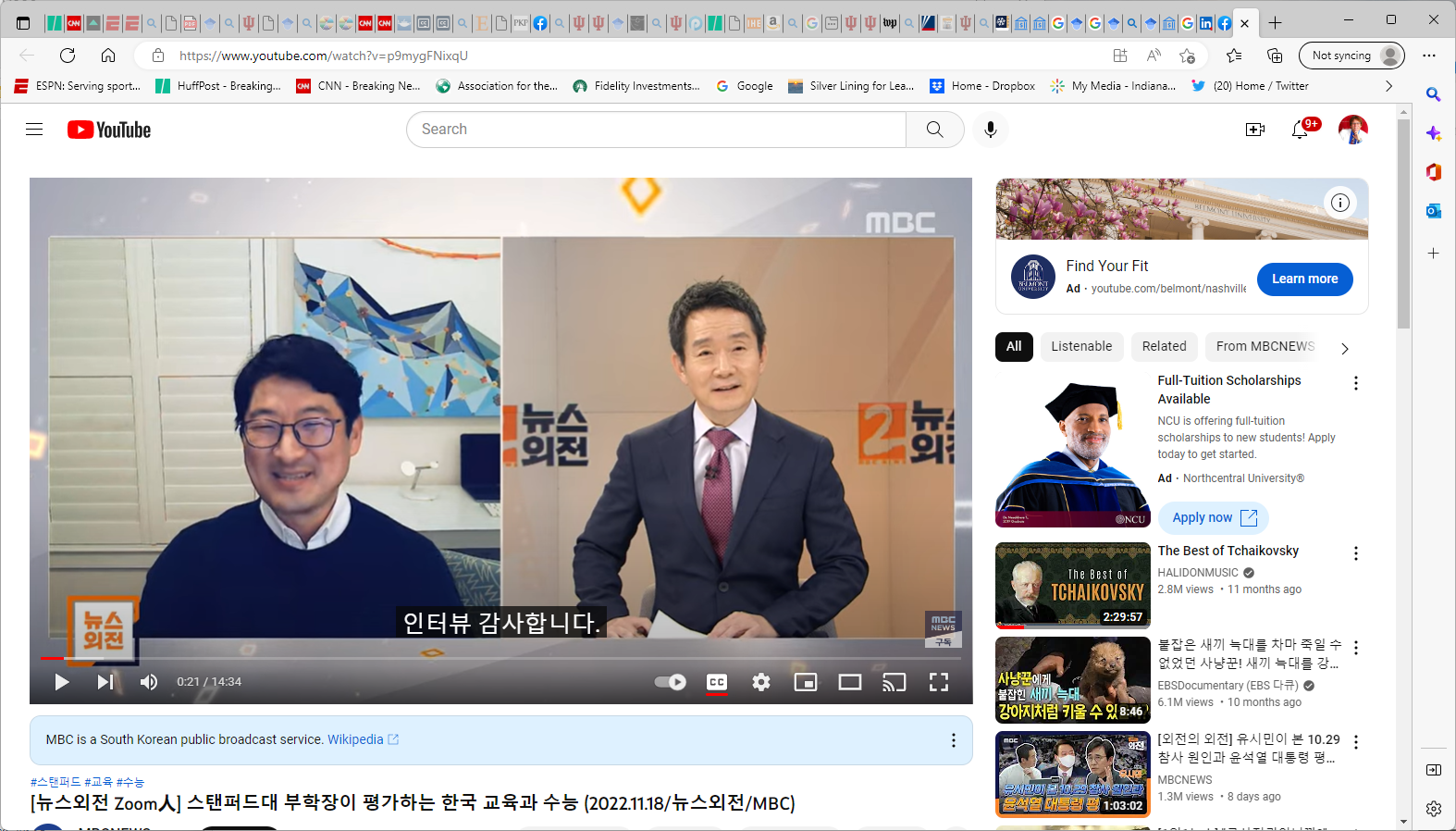 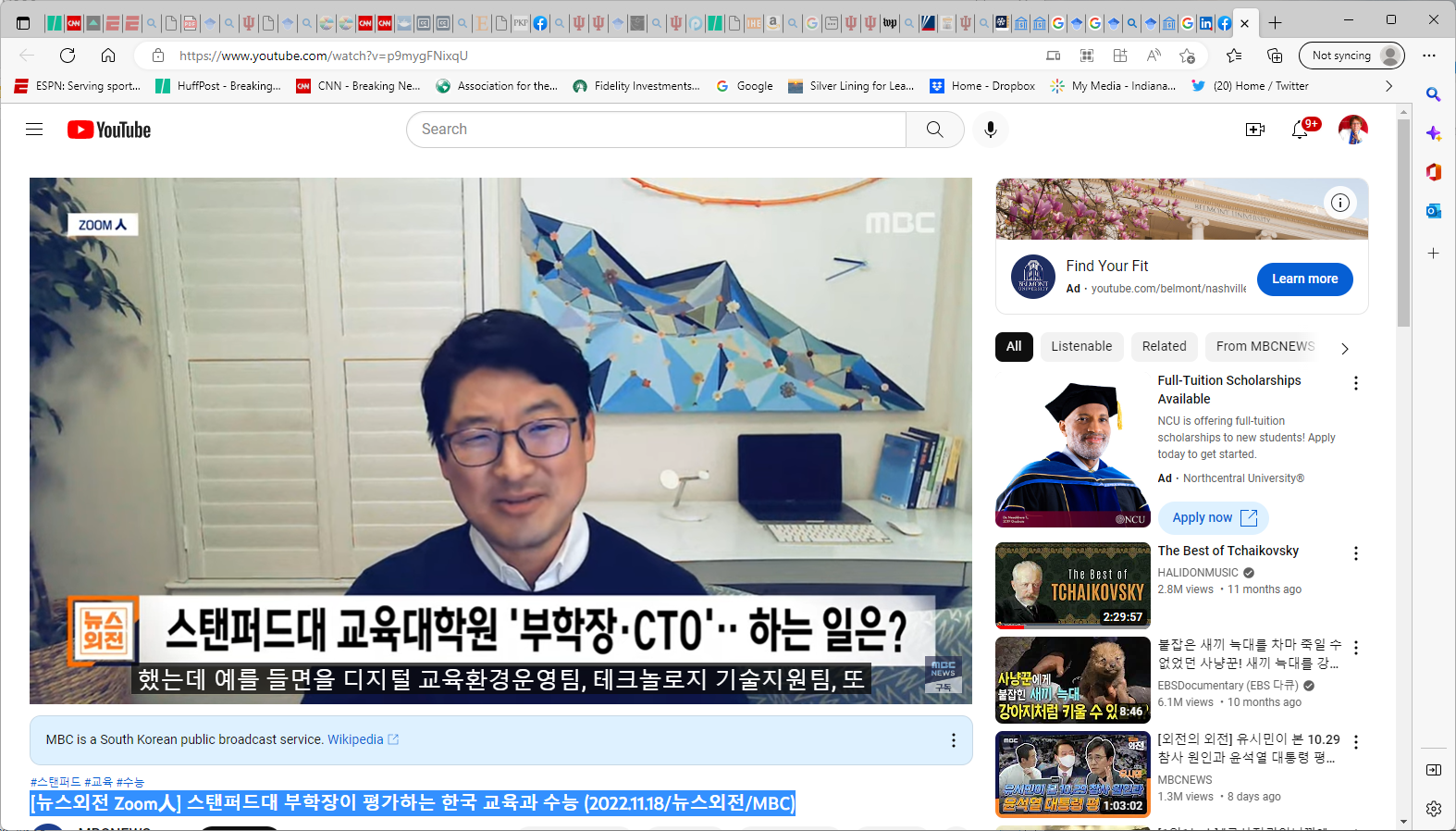 March 14, 2023Silver Lining for Learning Webcast/Podcasthttps://silverliningforlearning.org/  https://silverliningforlearning.org/episodes/
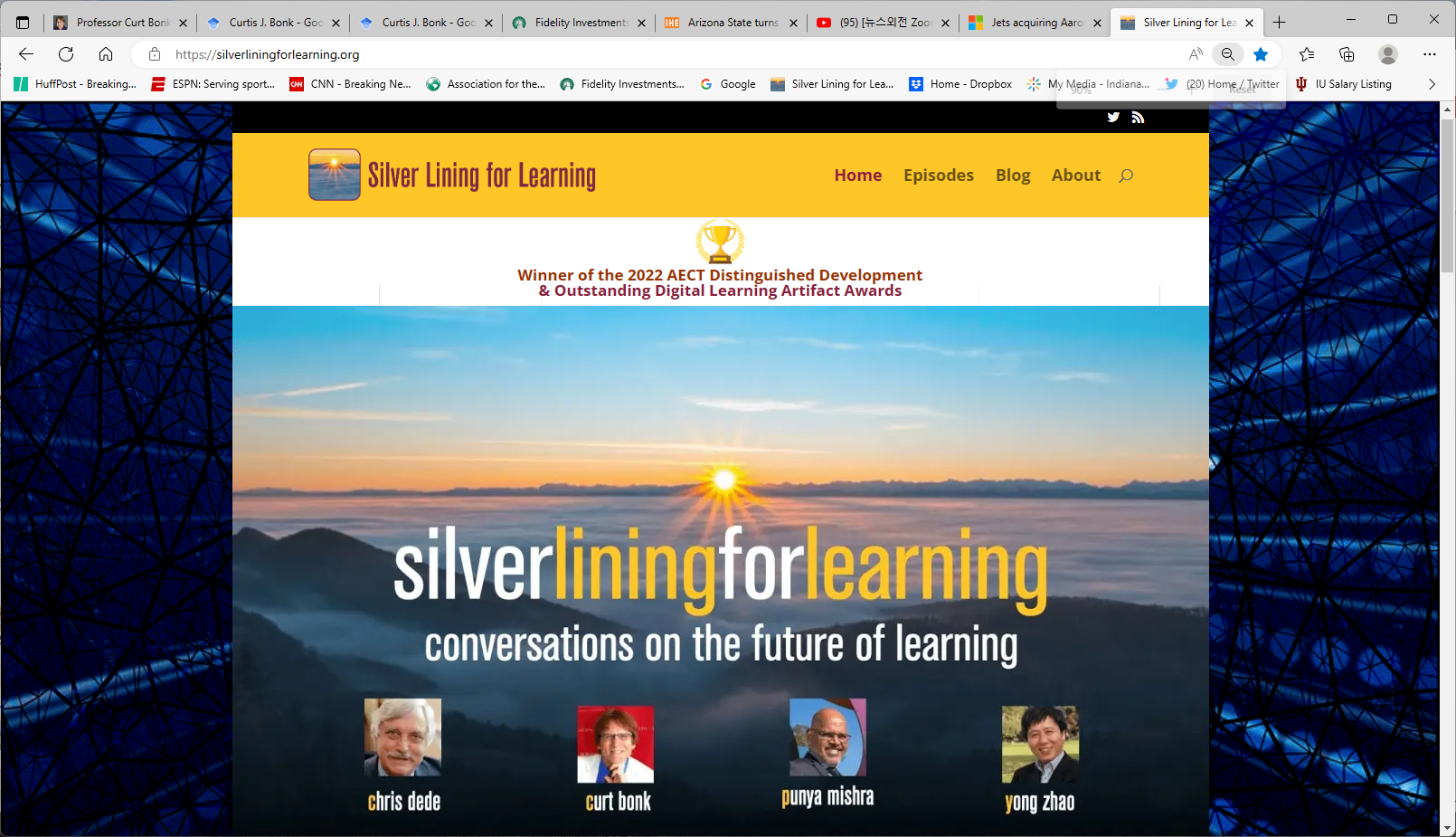 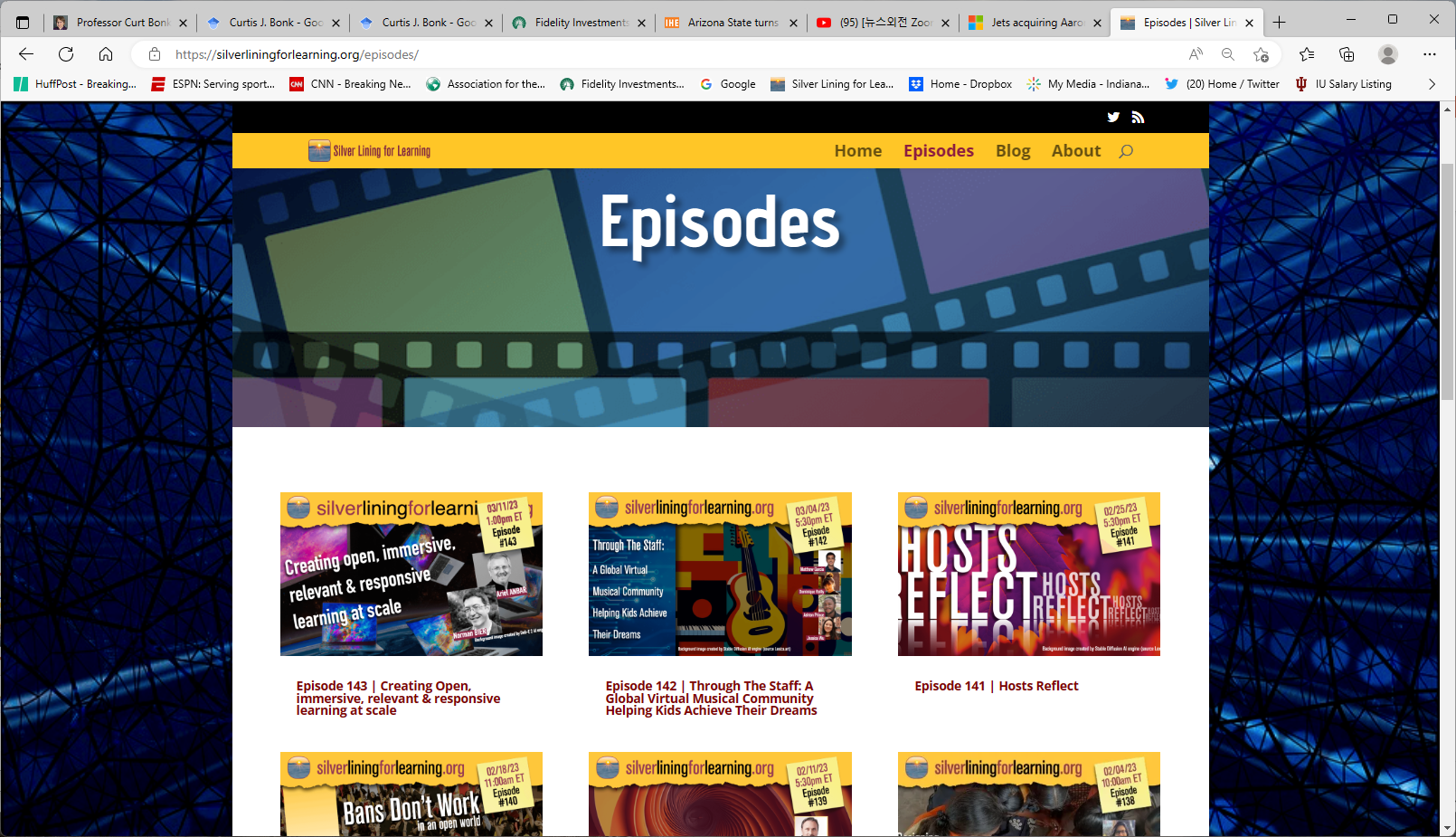 January 25, 2023YouTube-iversity, ASUSusan D’Agostino, Inside Higher Edhttps://www.insidehighered.com/news/2023/01/25/arizona-state-turns-youtube-reach-learners-margins
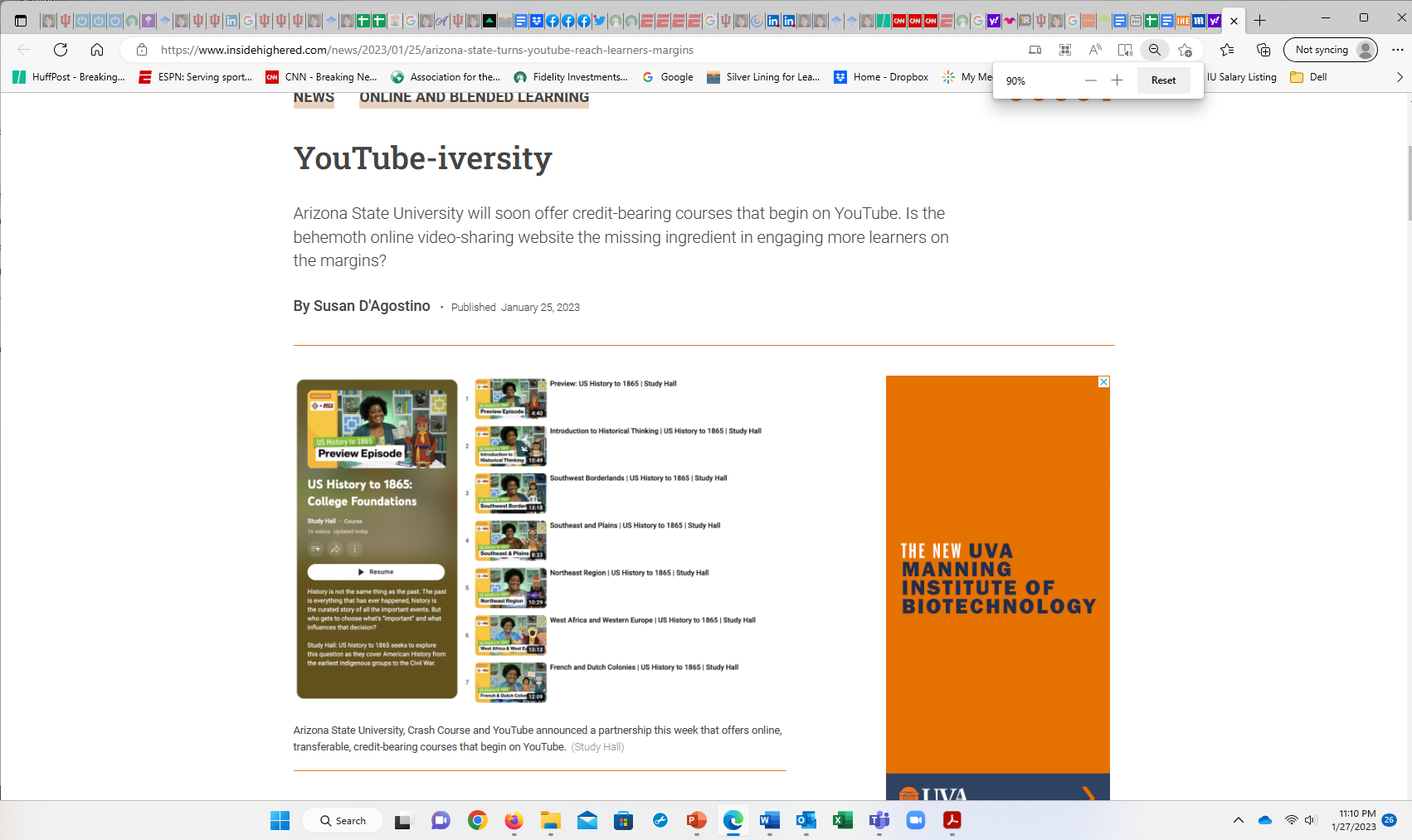 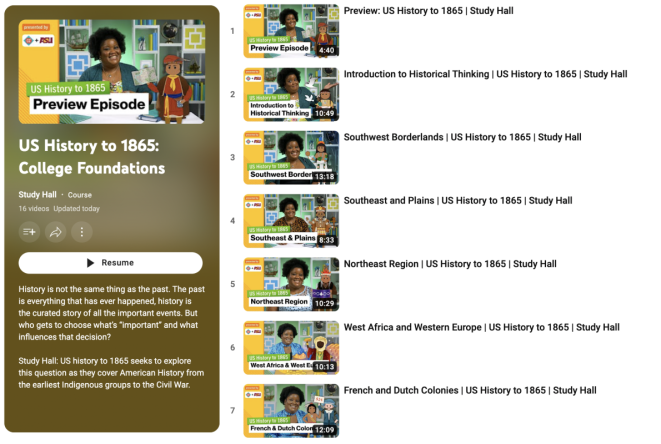 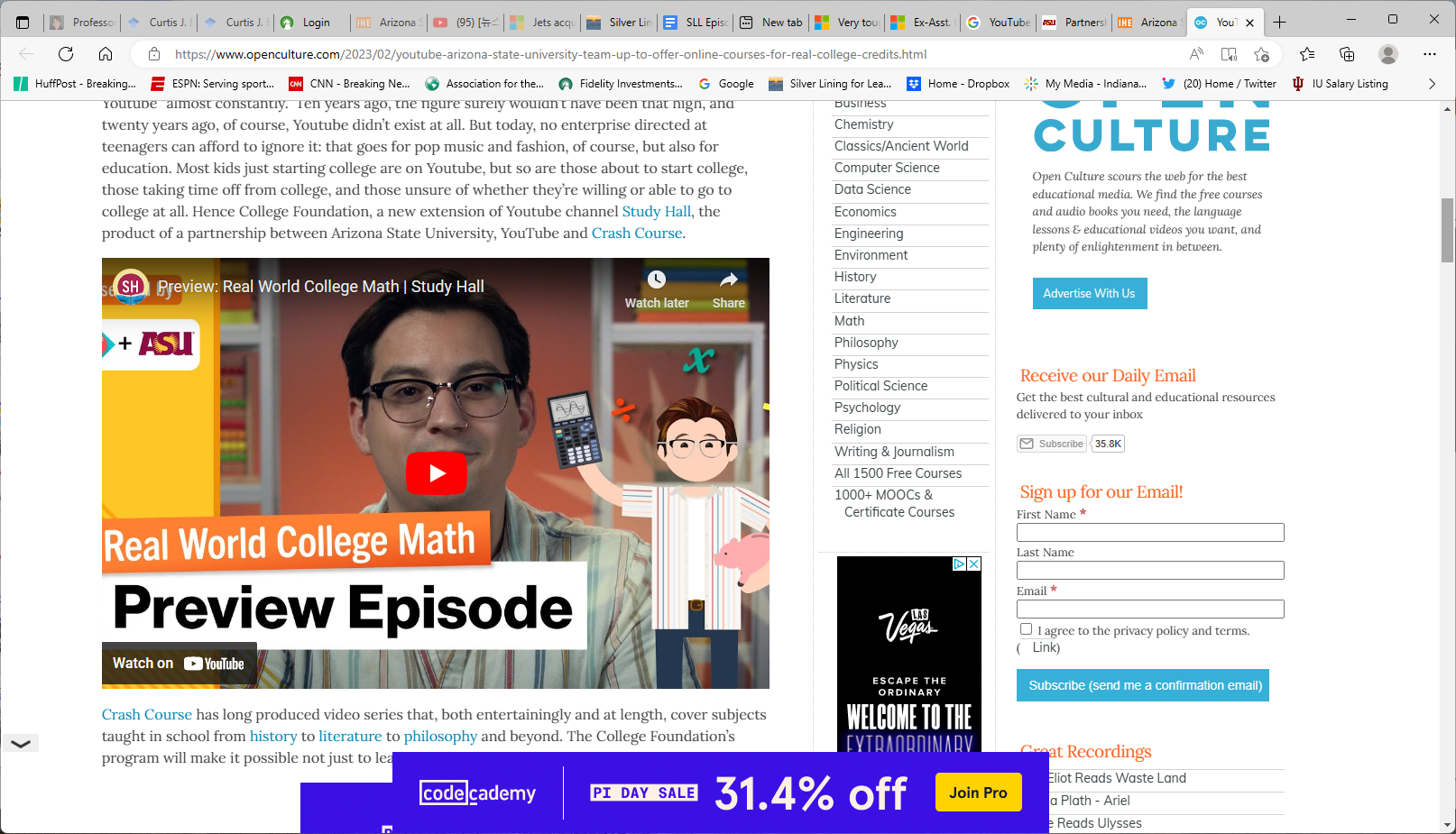 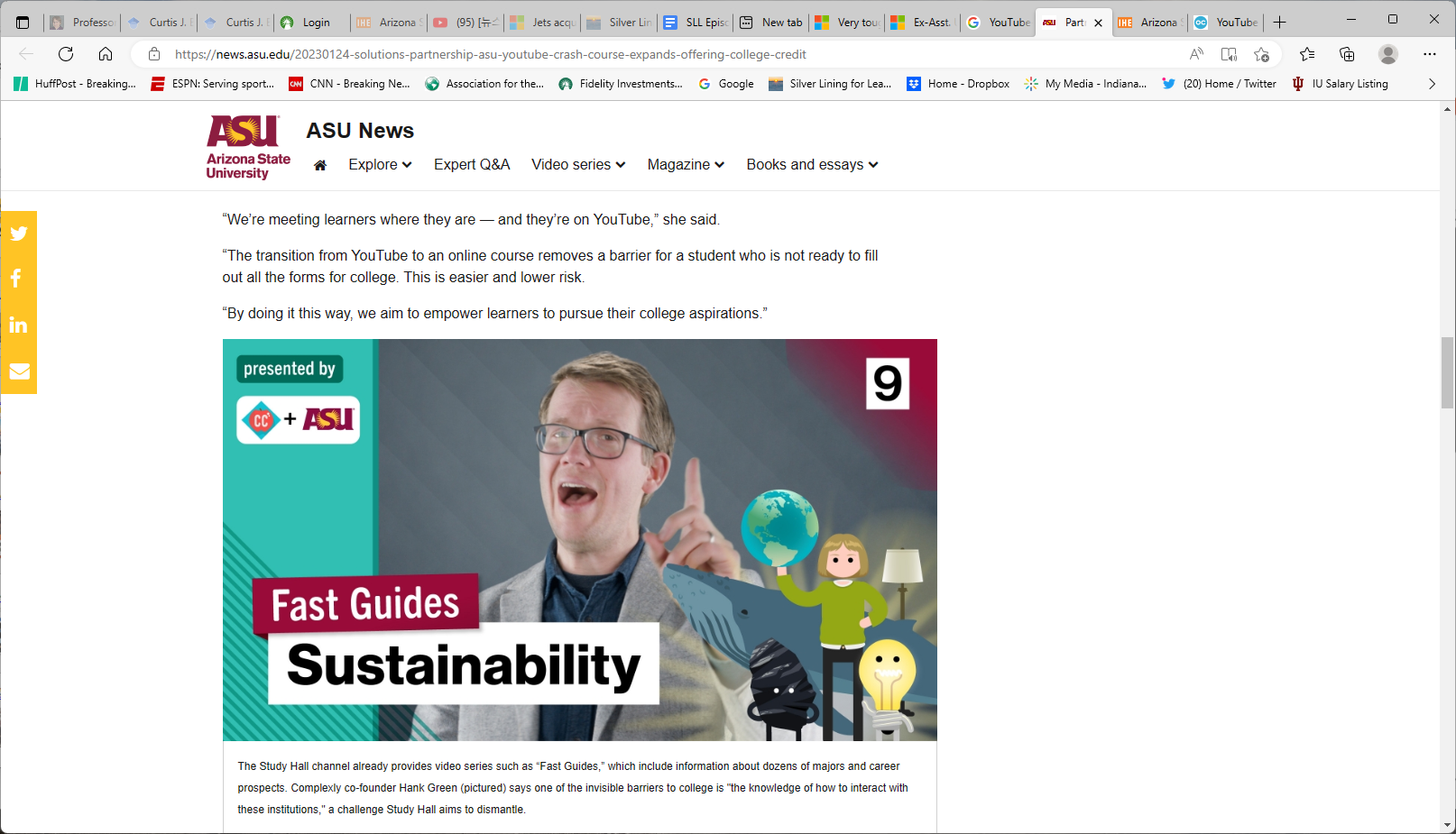 January 26, 2023‘Everyone is cheating:’ Why this teacher has adopted an open ChatGPT policyPatrick Wood and Mary Louis Kelly, NPRhttps://health.wusf.usf.edu/2023-01-26/everybody-is-cheating-why-this-teacher-has-adopted-an-open-chatgpt-policy
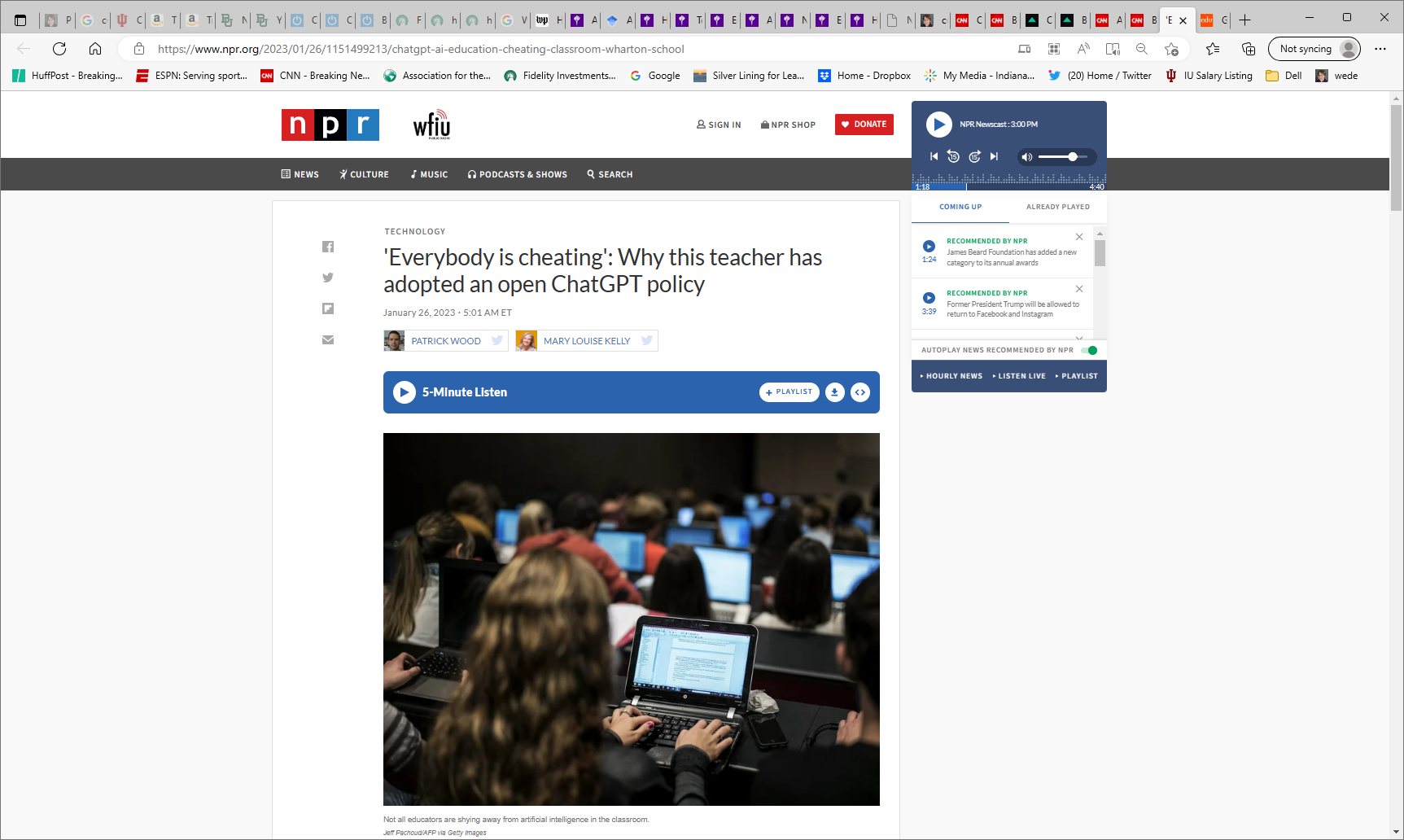 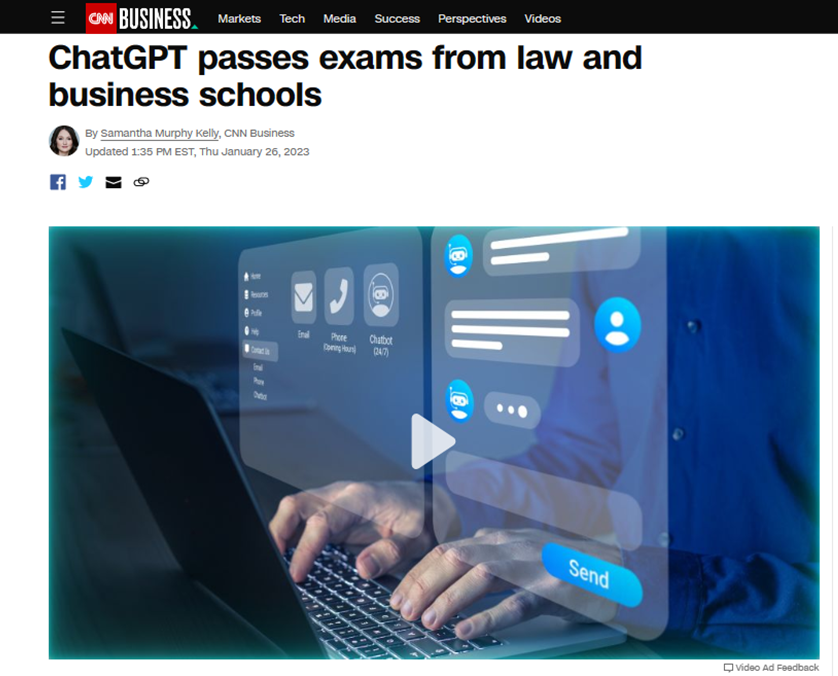 January 18, 2023Why I’m Not Scared of ChatGPTChristopher Grobe, The Chronicle of Higher Educationhttps://www.chronicle.com/article/why-im-not-scared-of-chatgpt
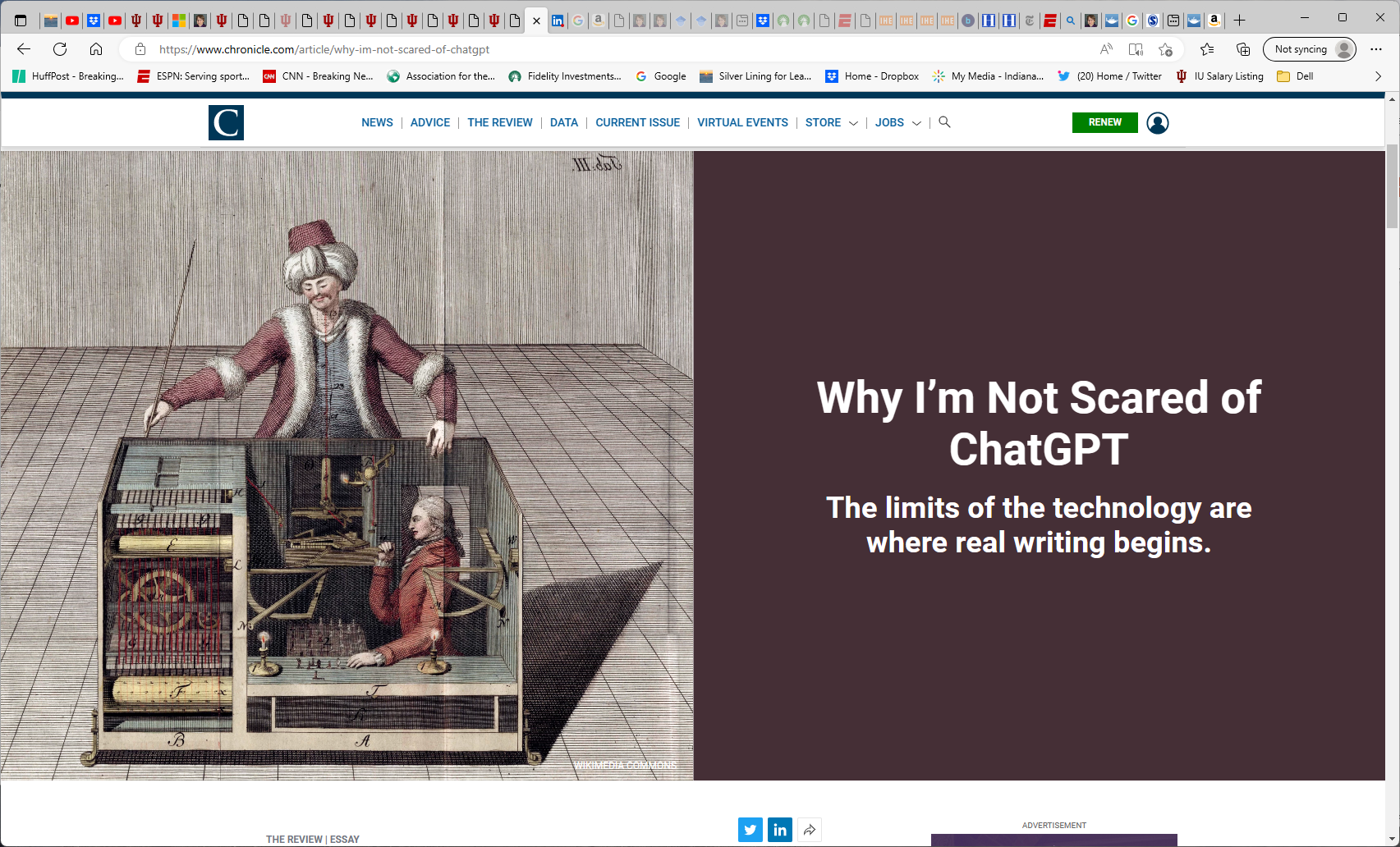 January 31, 2023What is ChatGPT? Everything to know about OpenAI's free AI essay writer and how it worksJennifer Jolly, USA Todayhttps://www.usatoday.com/story/tech/2023/01/27/chatgpt-buzzfeed-ai/11129947002/
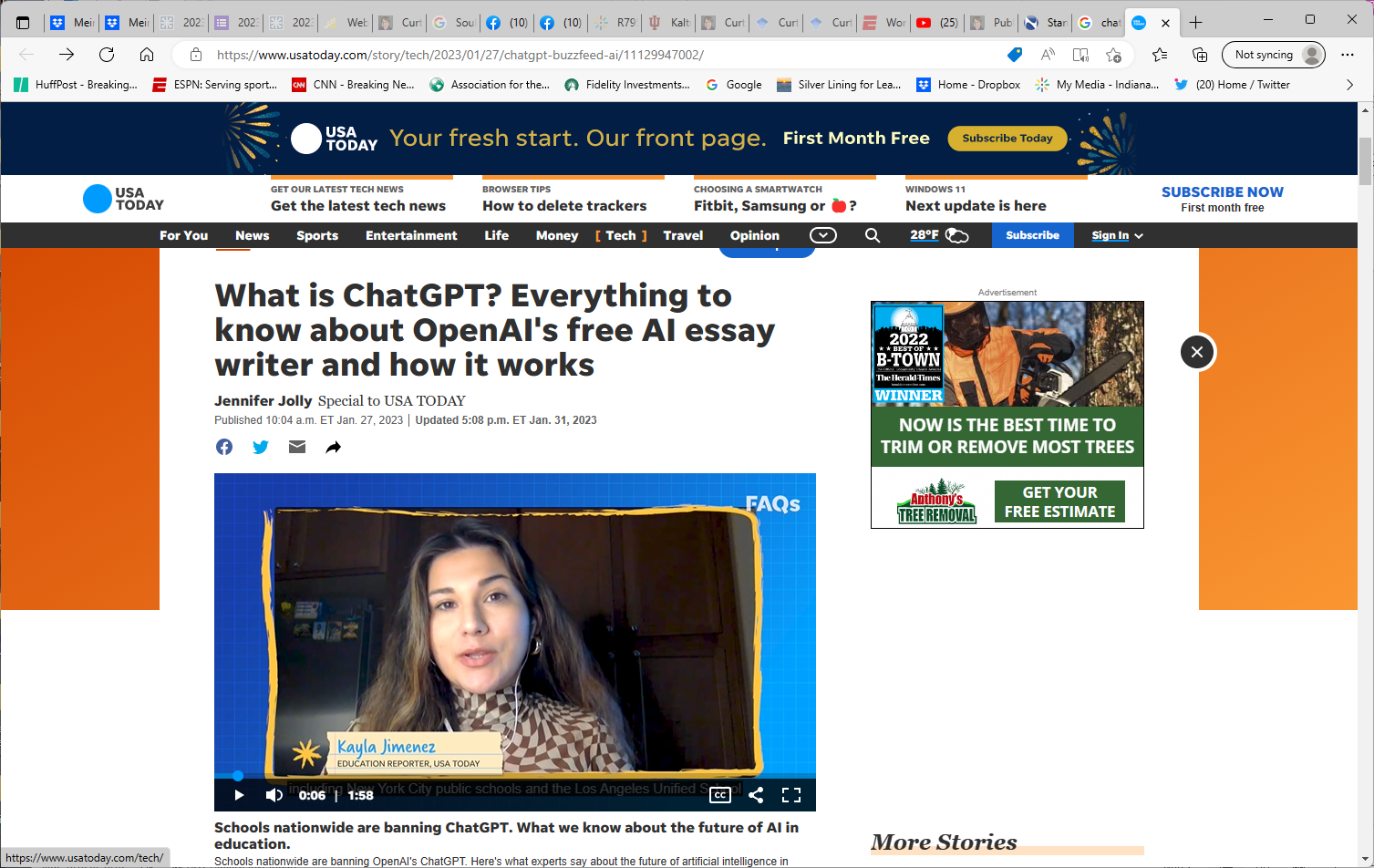 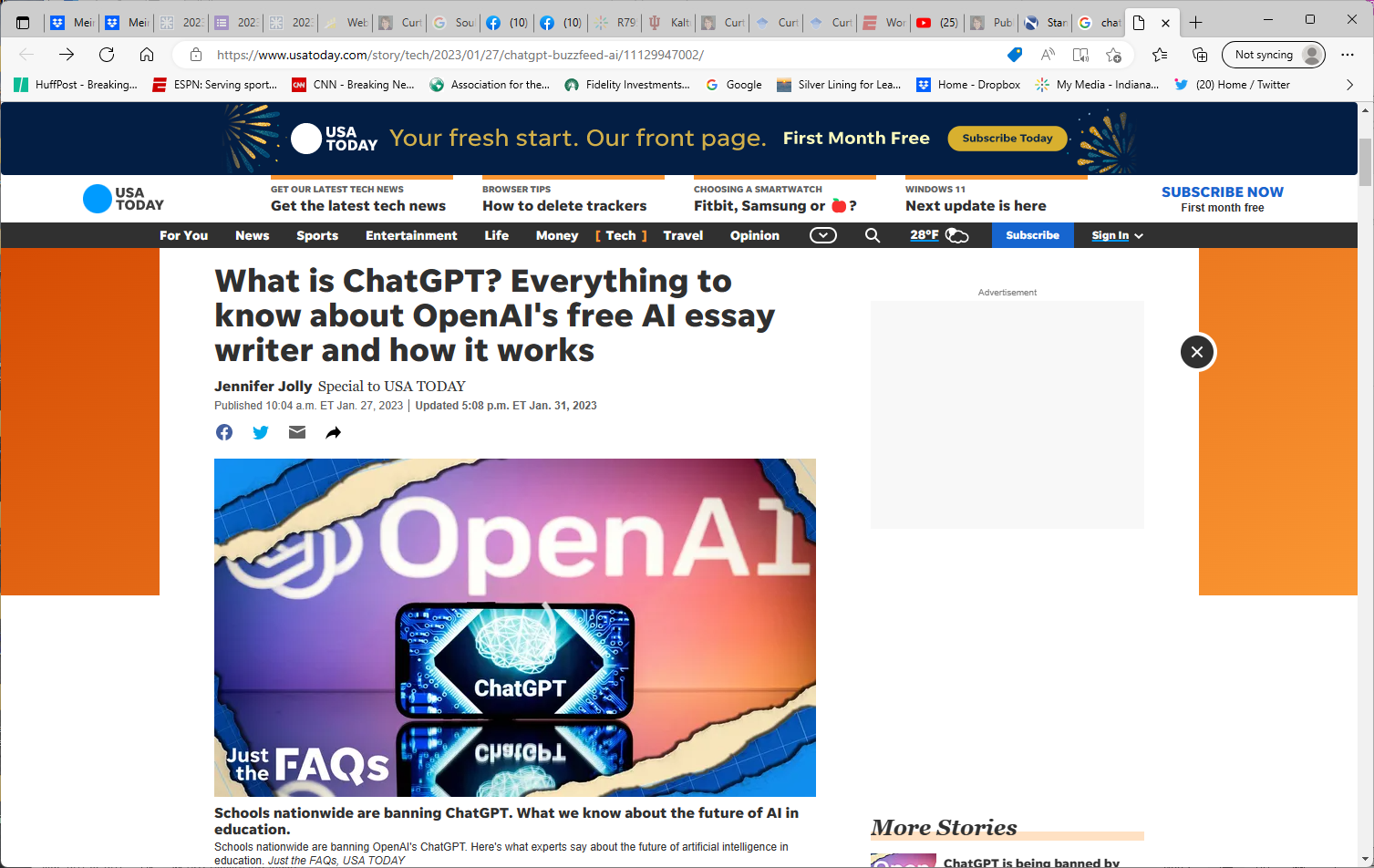 December 24, 2022Using ChatGPT for Language Learning, Tom GallyWill AI change the future of language learning?｜ChatGPTGrace Guo, Mandarin Chinesehttps://www.youtube.com/watch?v=H3_CDYroEvU
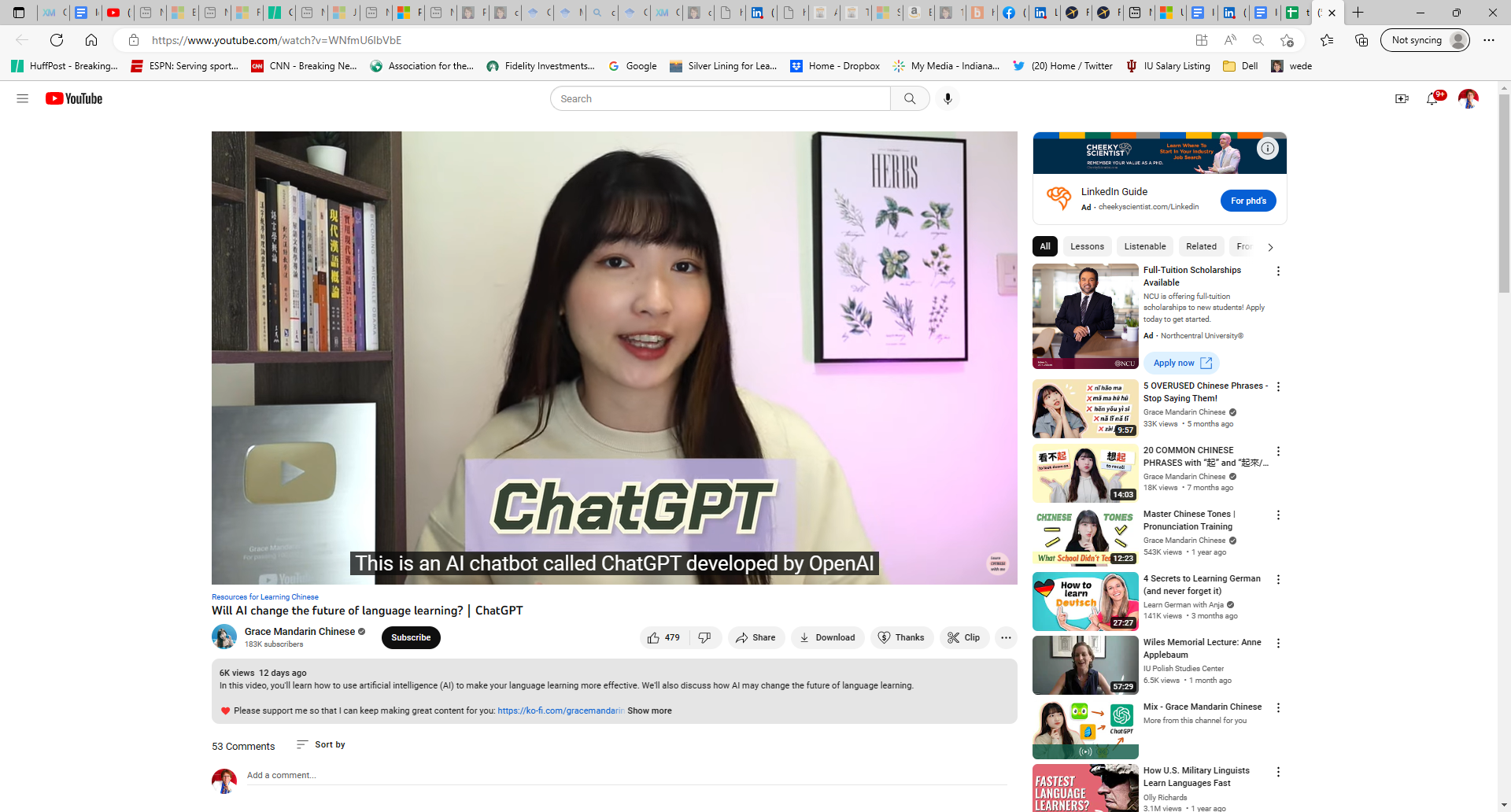 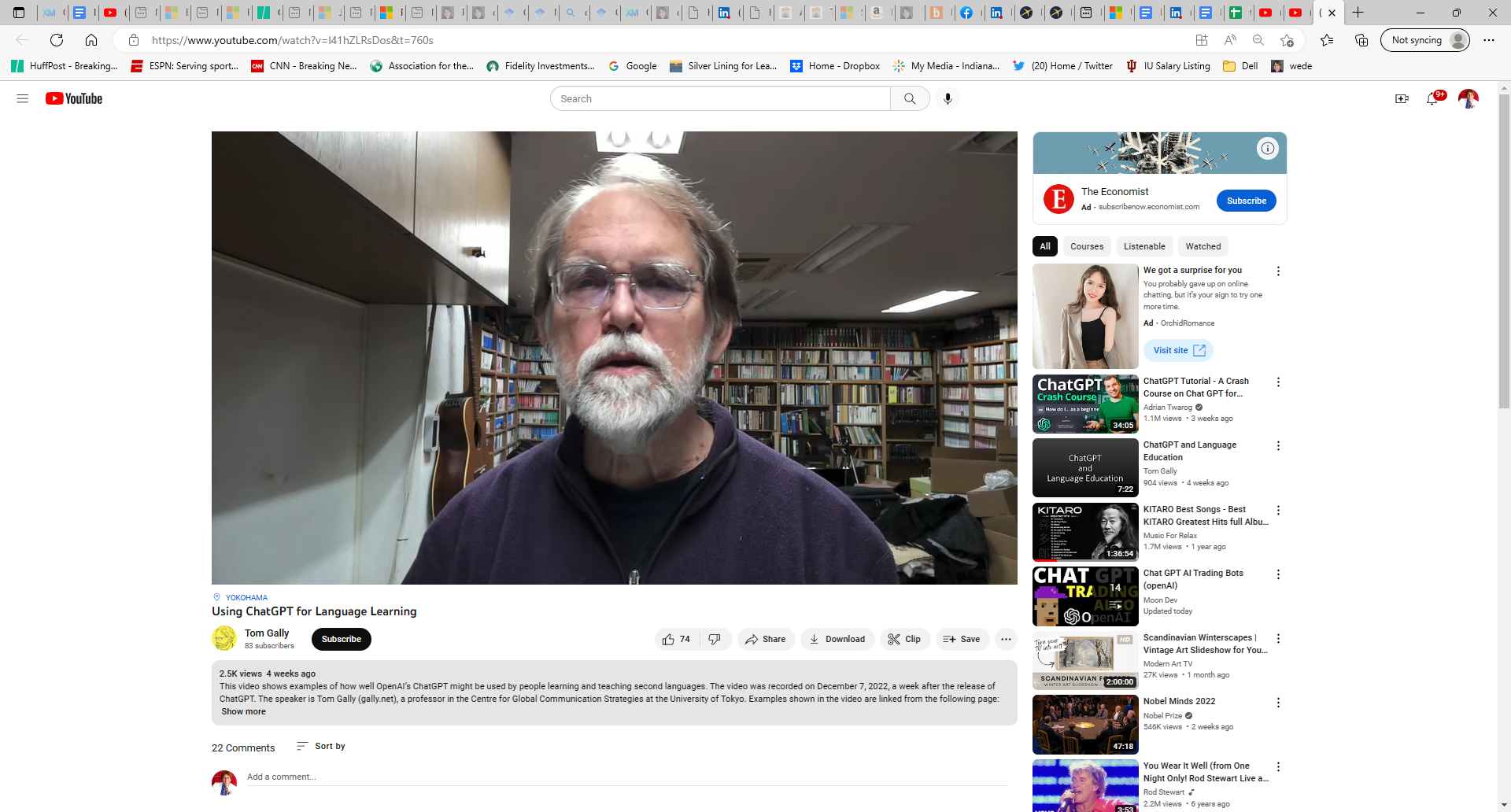 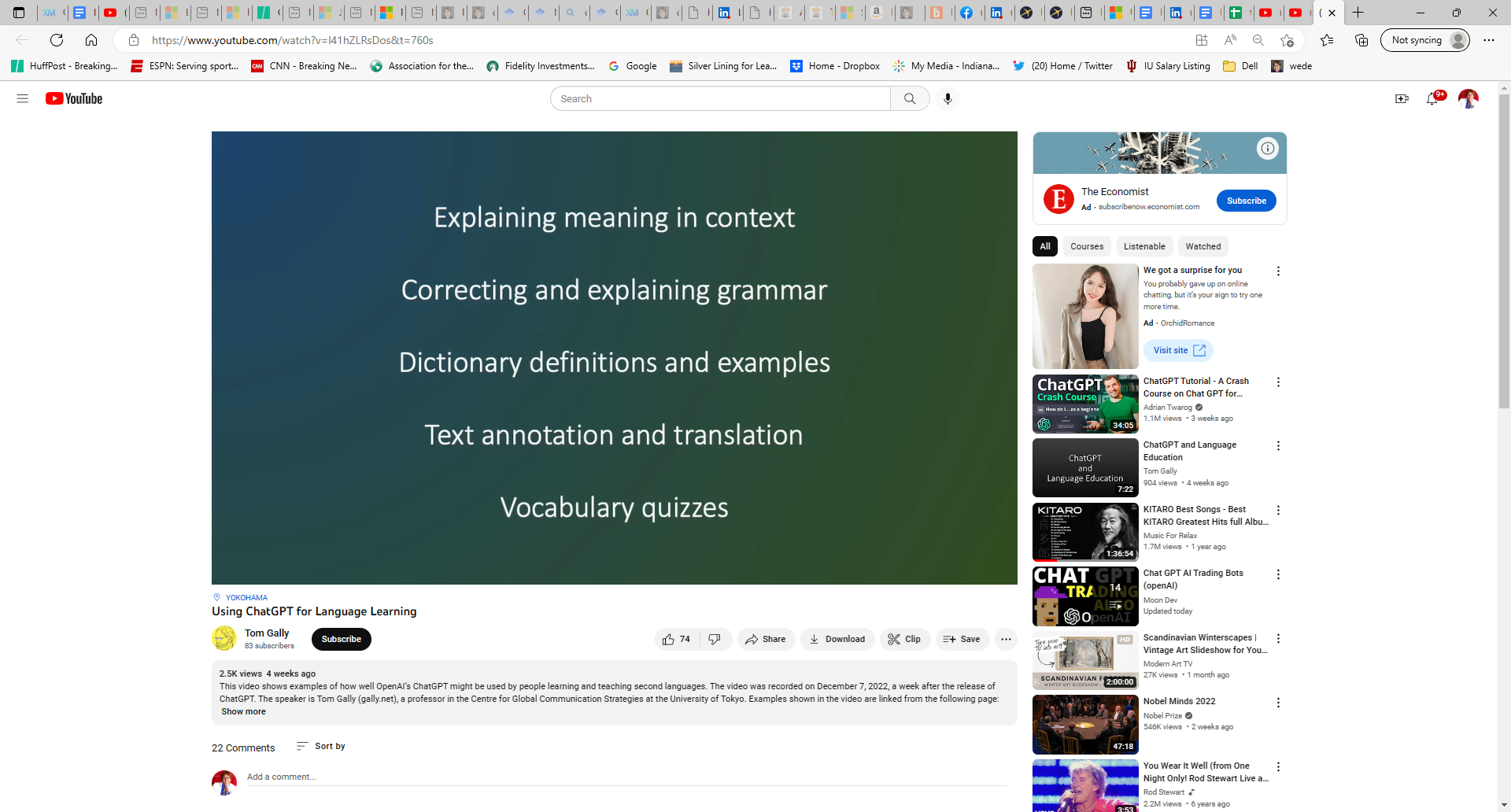 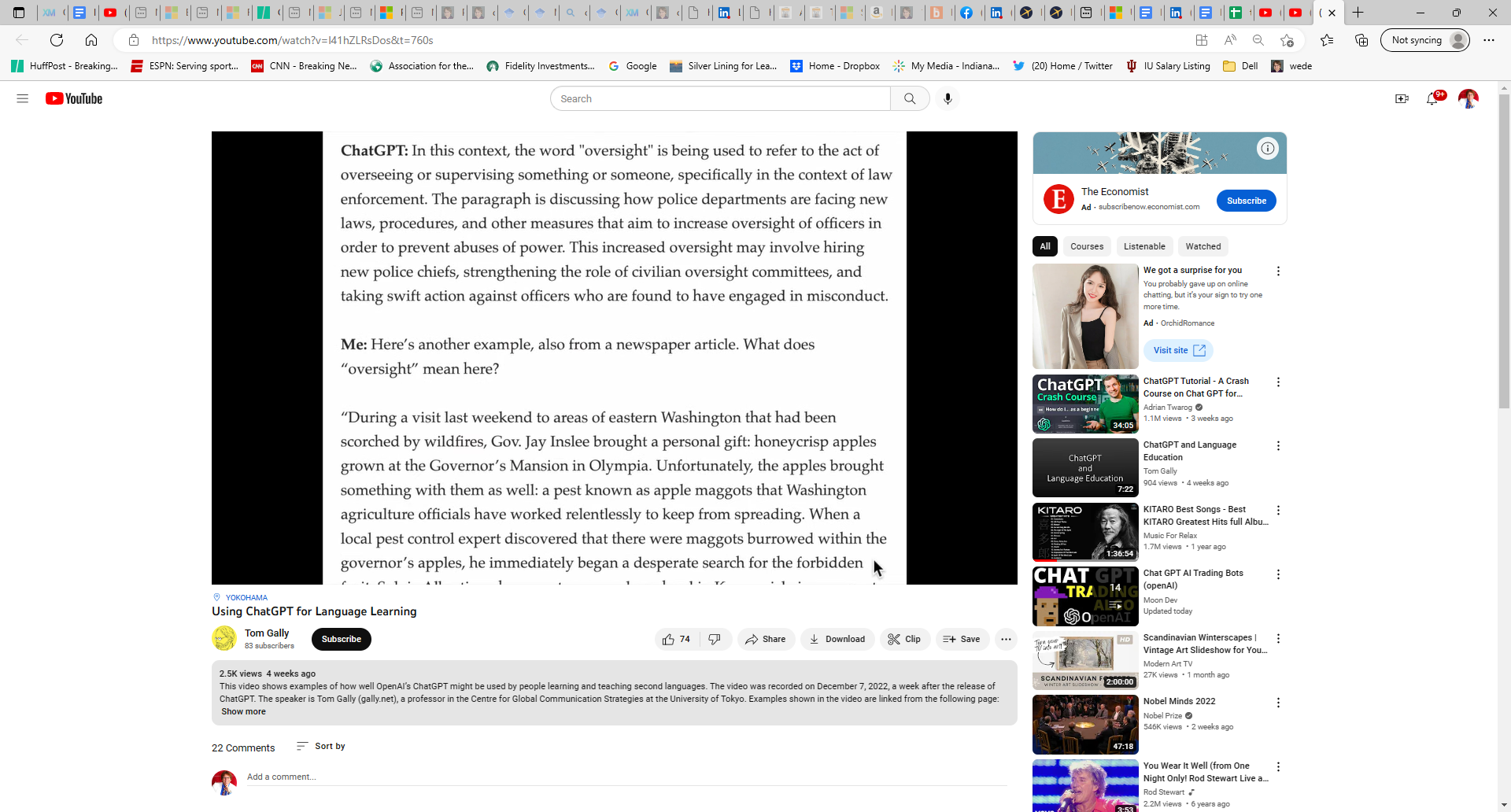 October 22, 2021Wanted:Billions of Self-Directed Learnershttps://www.peoplematters.in/article/training-development/the-era-of-self-directed-learning-hrs-new-role-and-strategy-24348
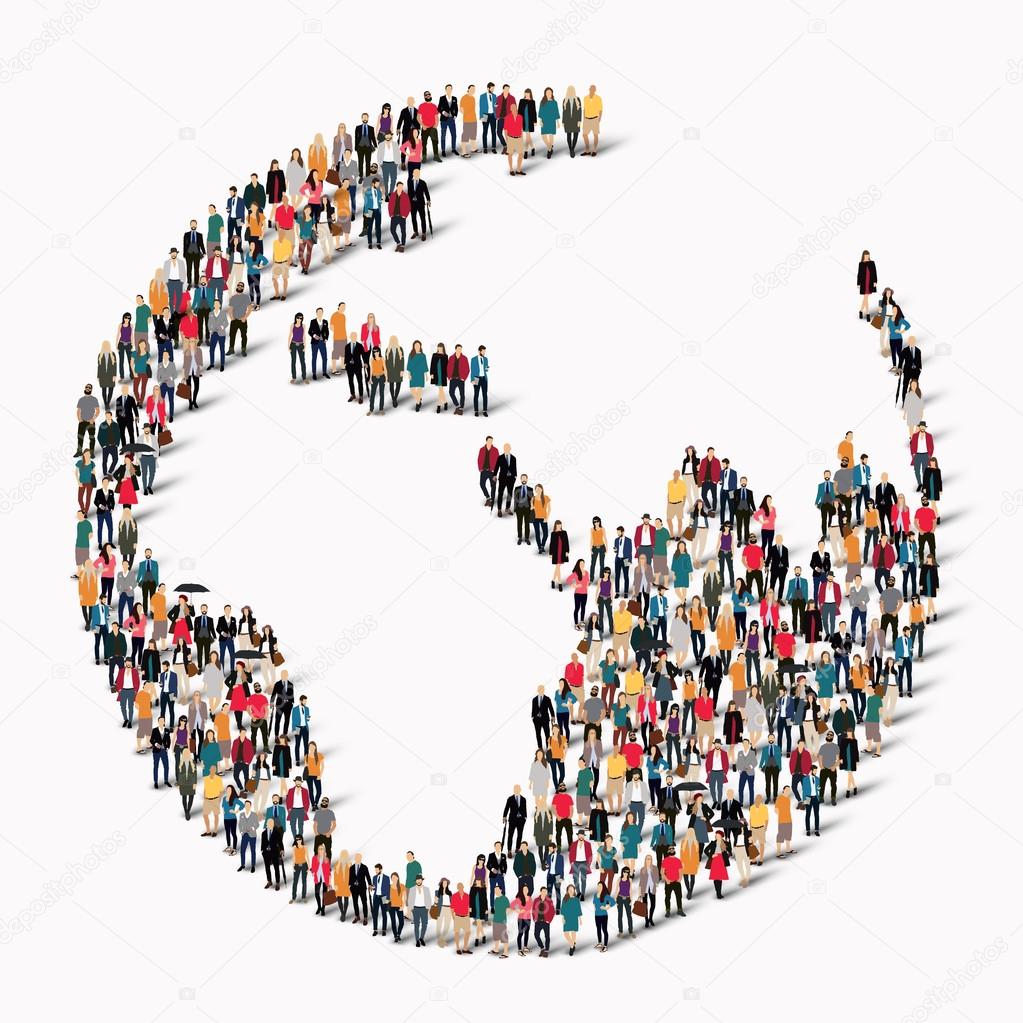 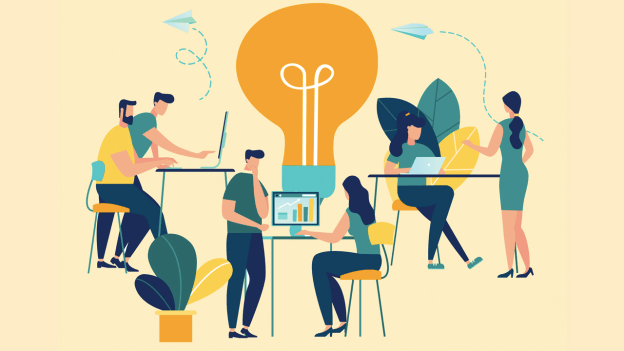 15
Benefits of Self-Directed Learnershttps://discoverpraxis.com/reasons-not-to-go-to-college/
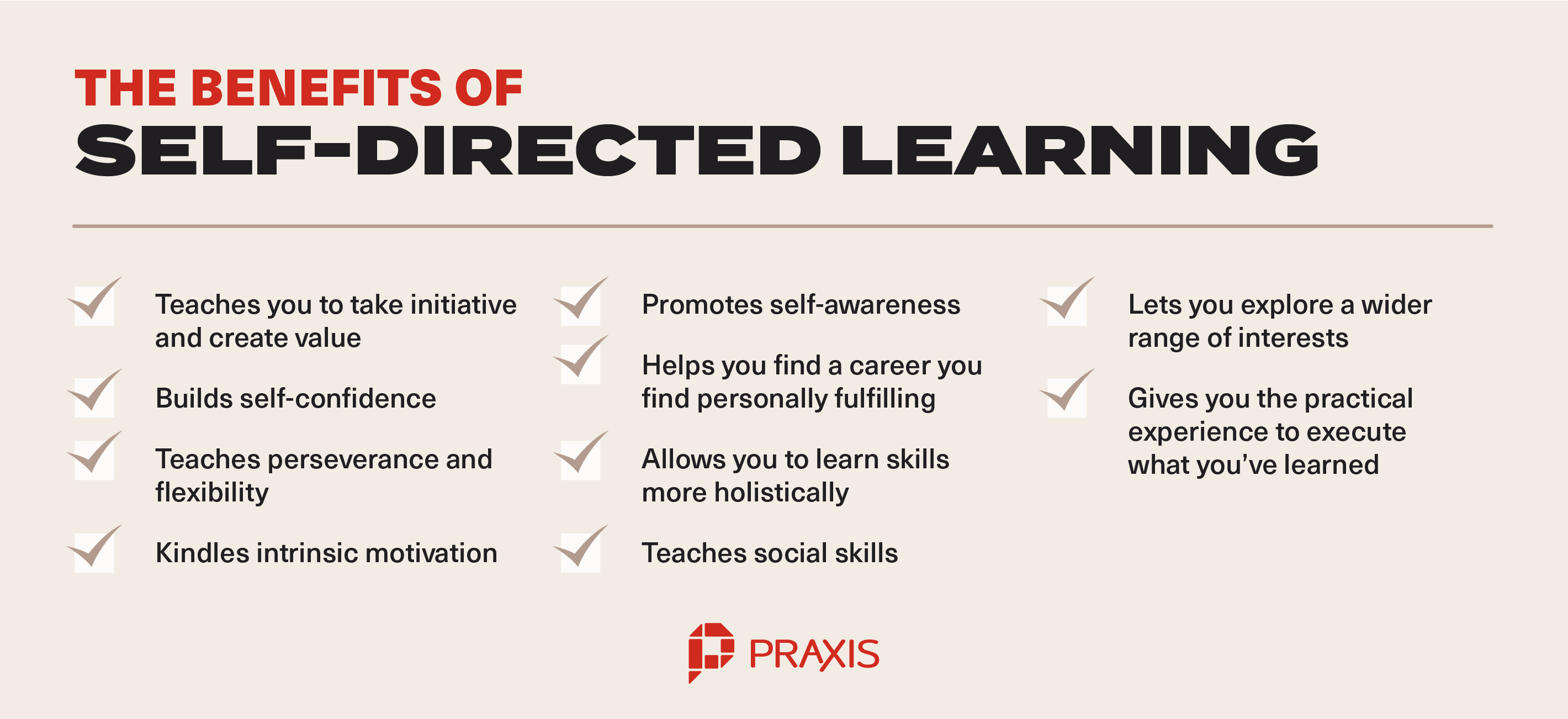 16
Study #1. Nepali Youth Learn from MOOCs
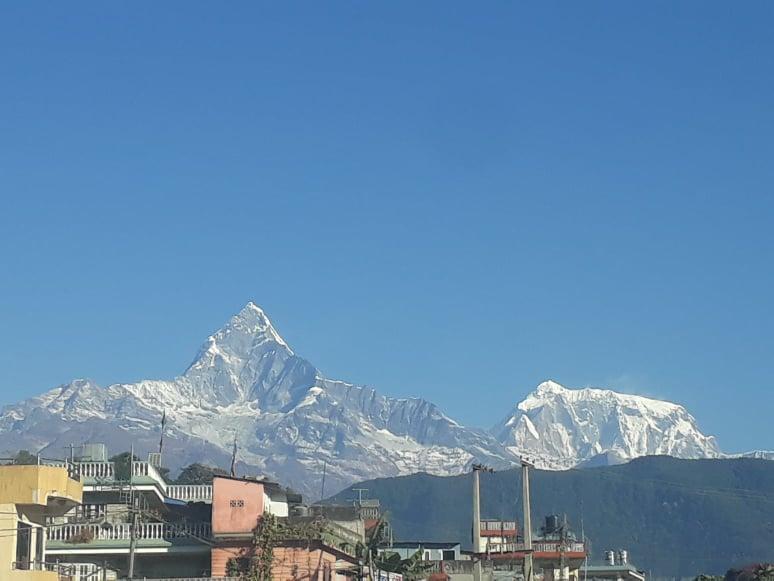 The name of the Himalayan peak is Mt. Nilgiri with 7061 Meters height.

Bishwa Raj Gautam, Program Specialist, Regional English Language Office (RELO), U.S. Embassy, Nepal.

With Baman Kumar Ghimire, Motherland Secondary School, Pokhara, Nepal
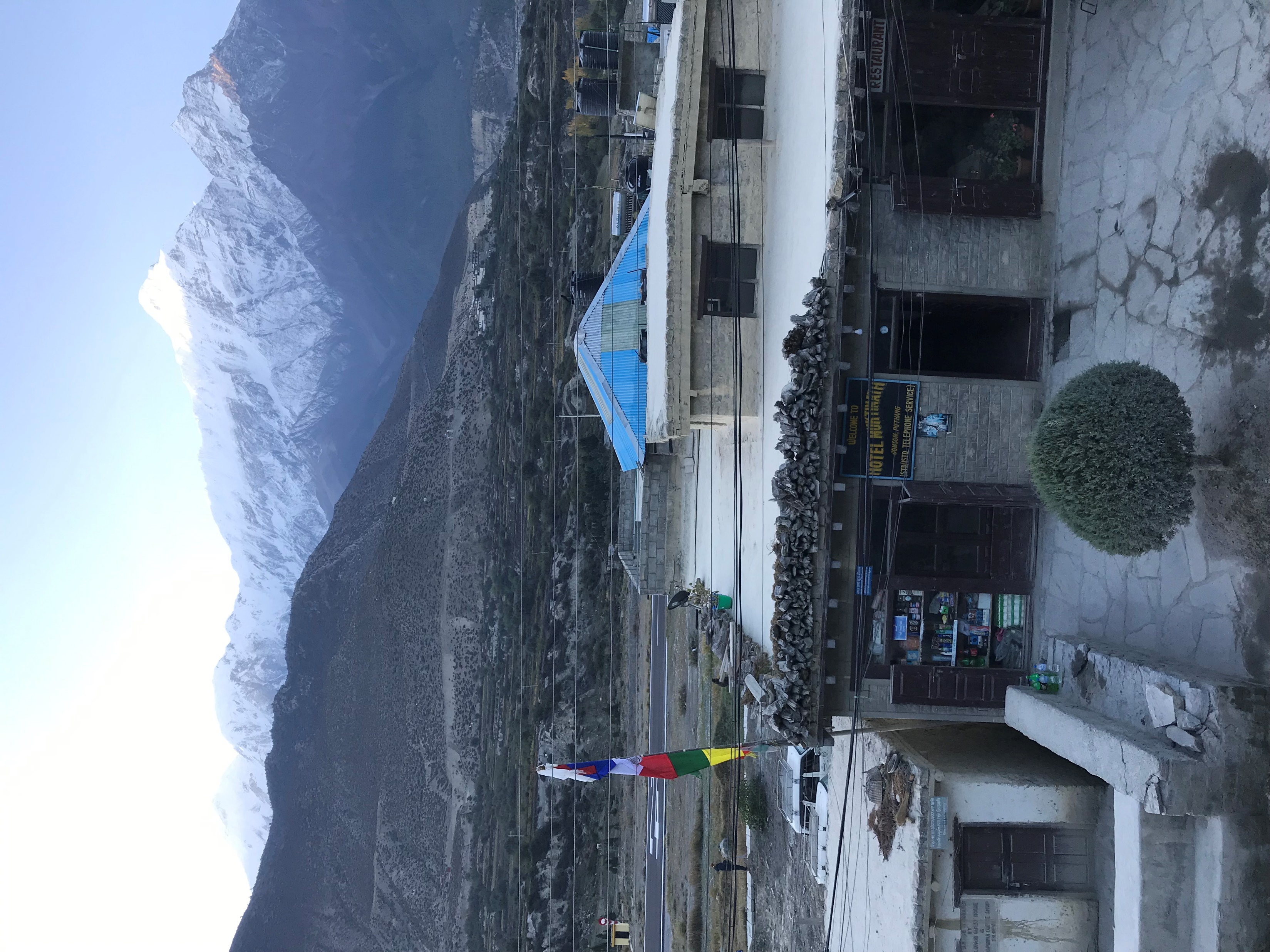 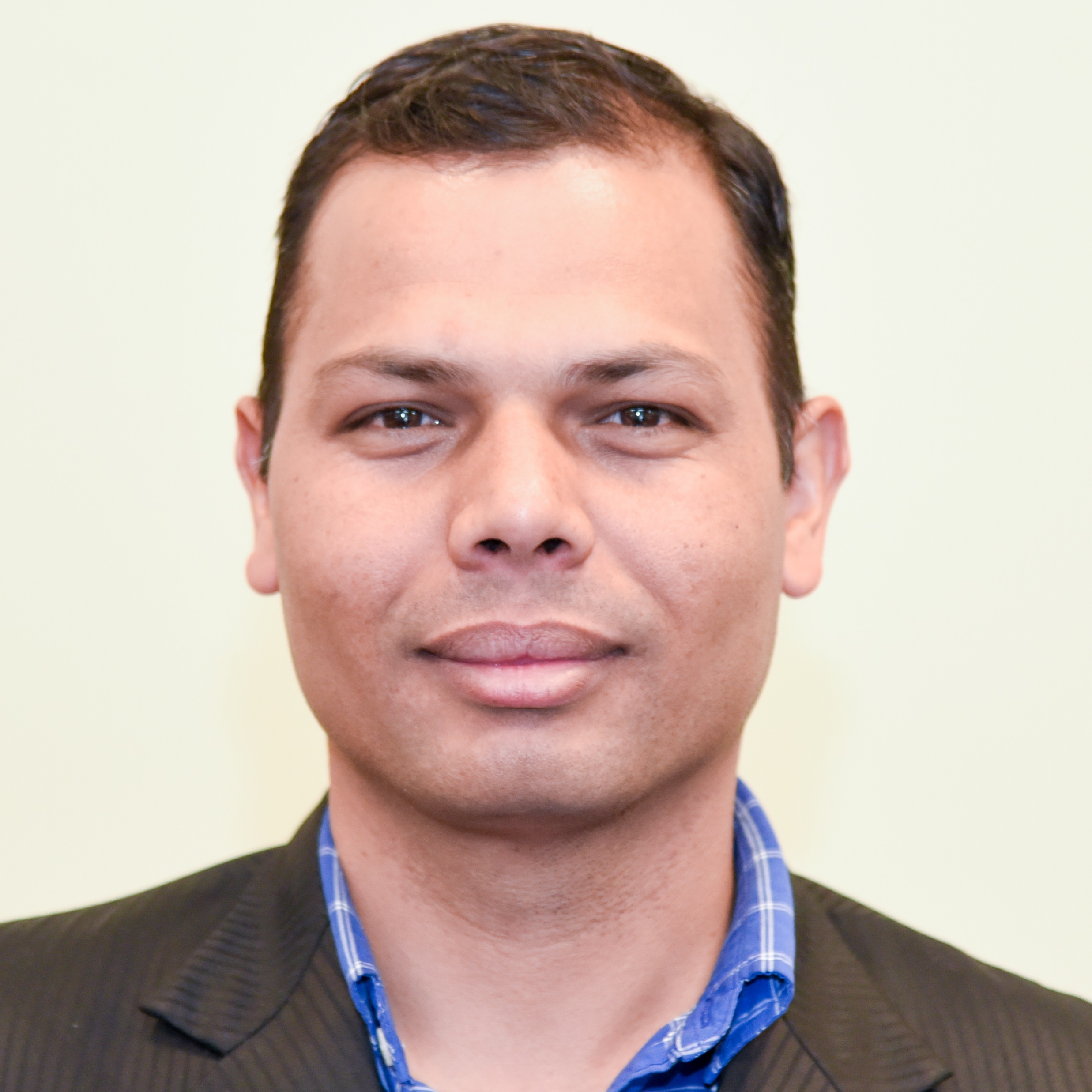 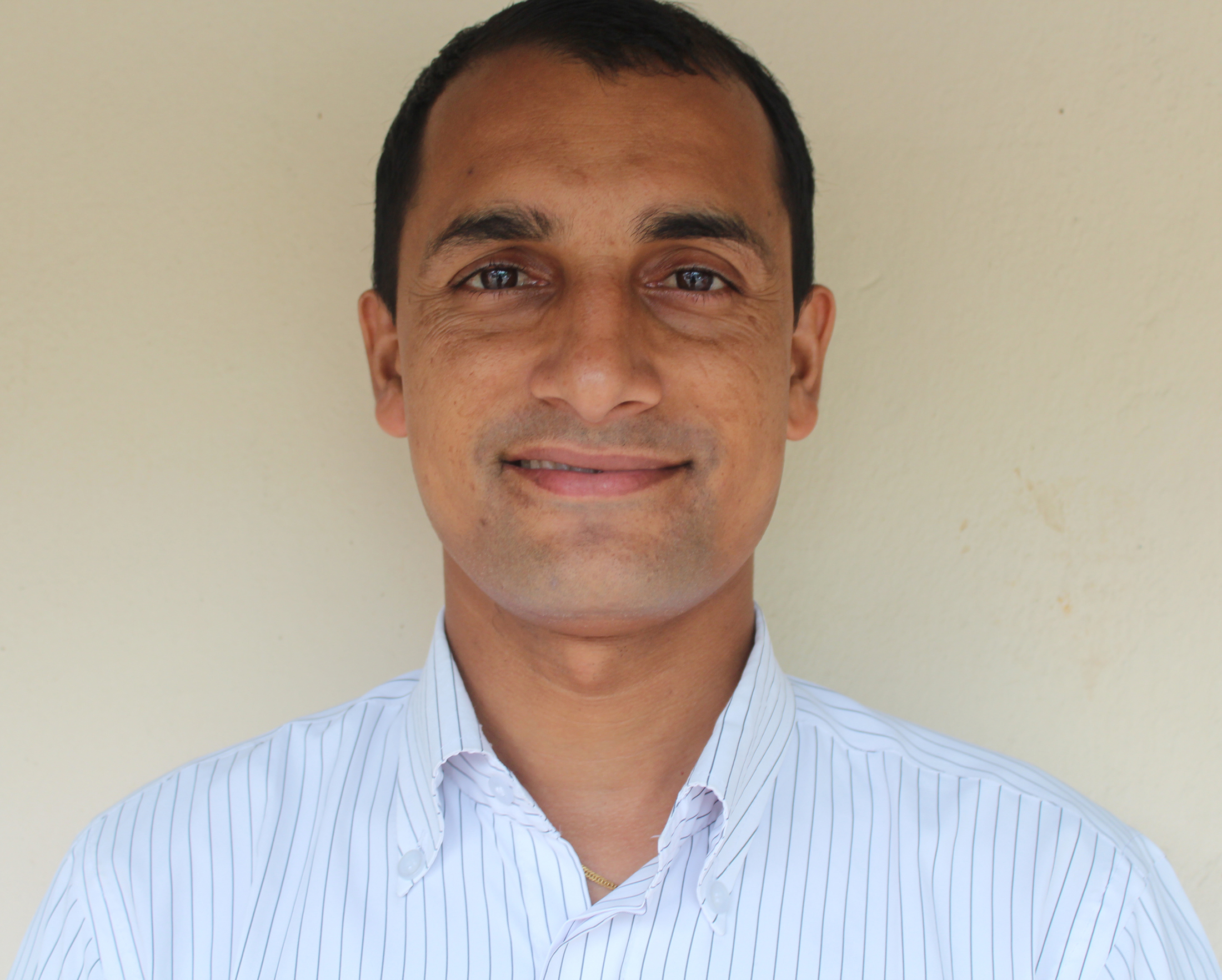 November 9, 2019Greetings from Nepal, Baman Kumar GhimireTeacher, Motherland Secondary School, Pokhara
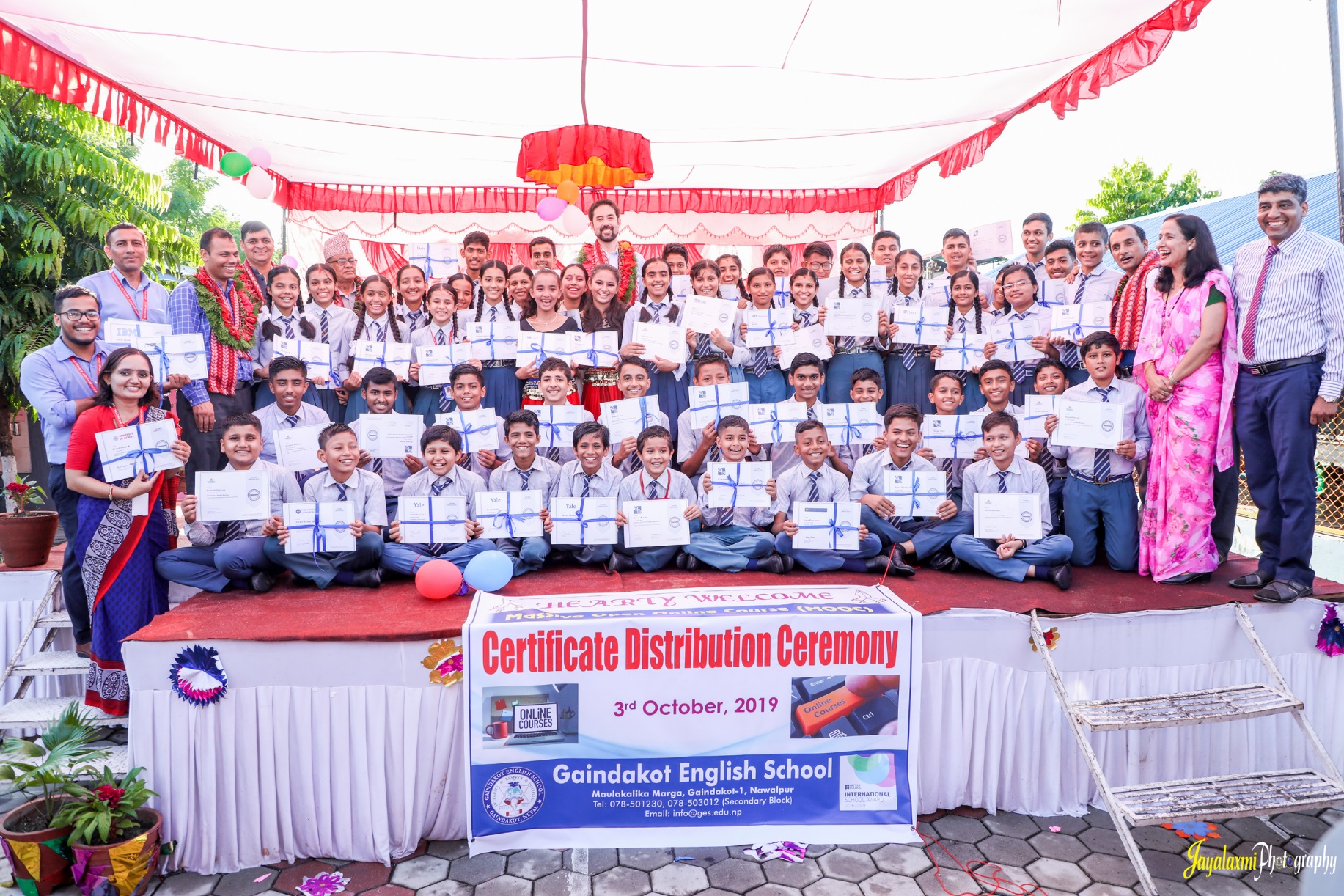 Participant #1 (boy, grade 10)
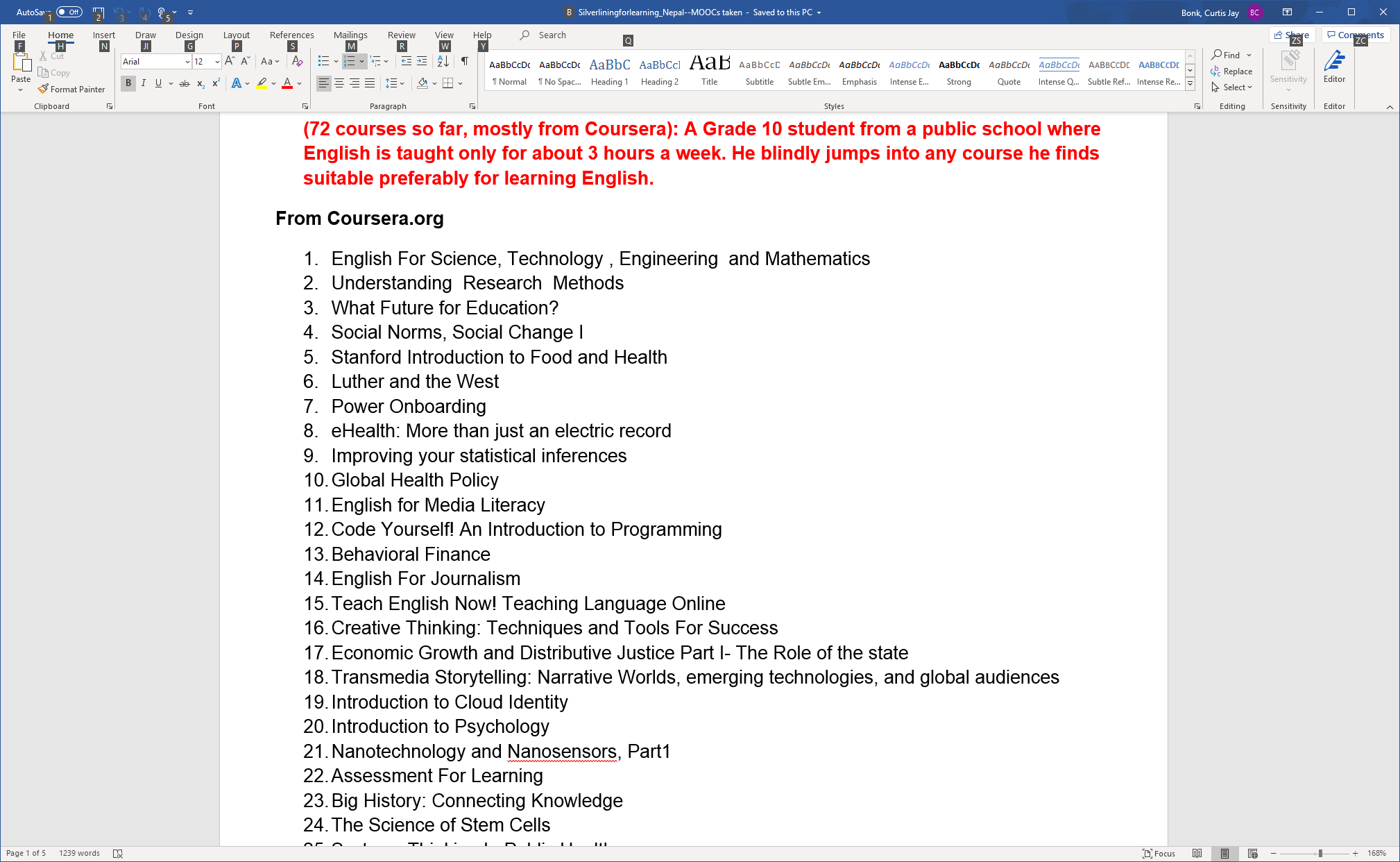 Participant #2(girl, first MOOC age 10)
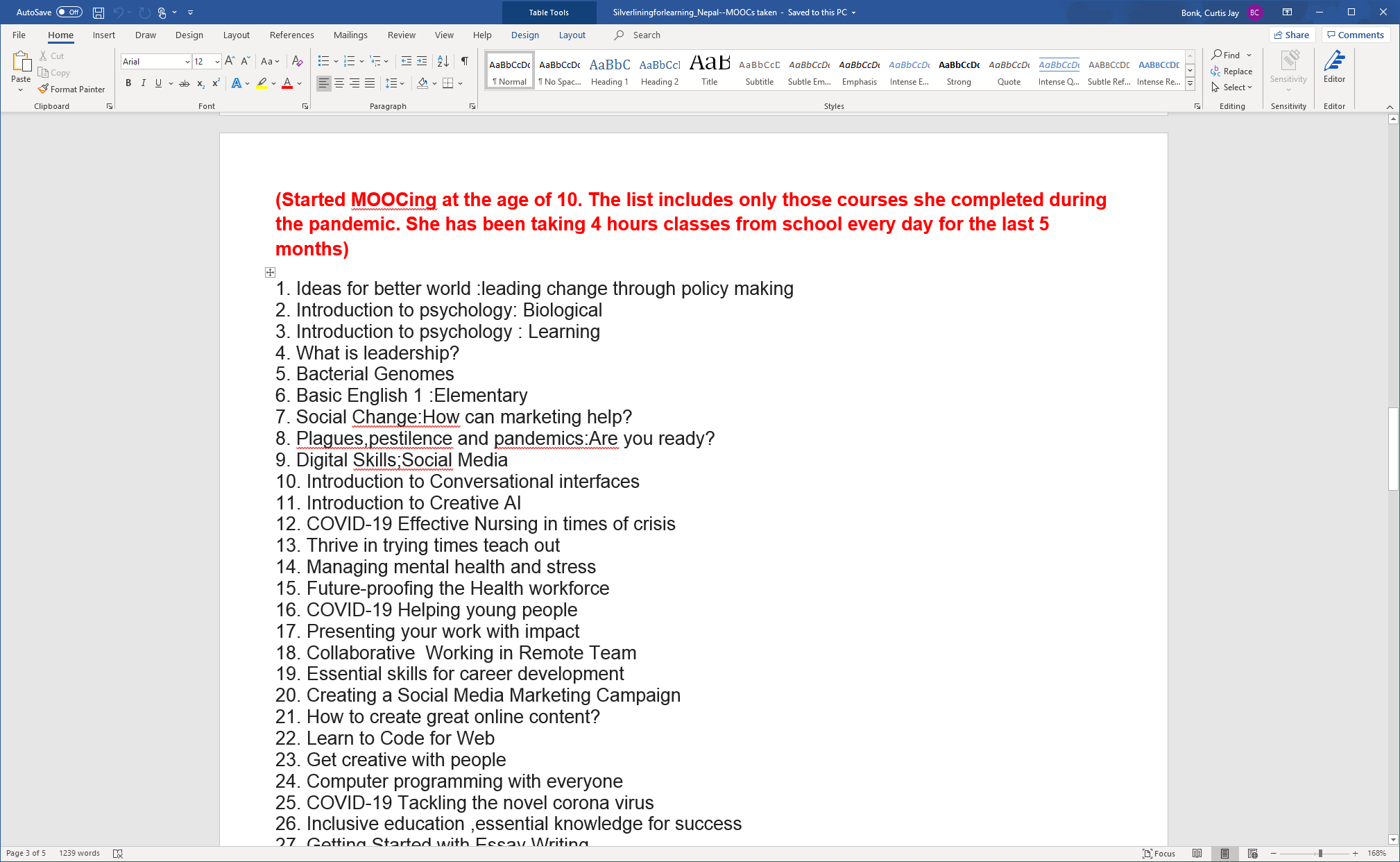 November 9, 2019Chapter 9. Nepali High School Students in Massive Open Online Courses (MOOCs): Impressive Results and a Promising FutureBaman Kumar Ghimire and Bishwa Raj GautamGreetings from NepalBaman Kumar GhimireTeacher, Motherland Secondary School, Pokhara
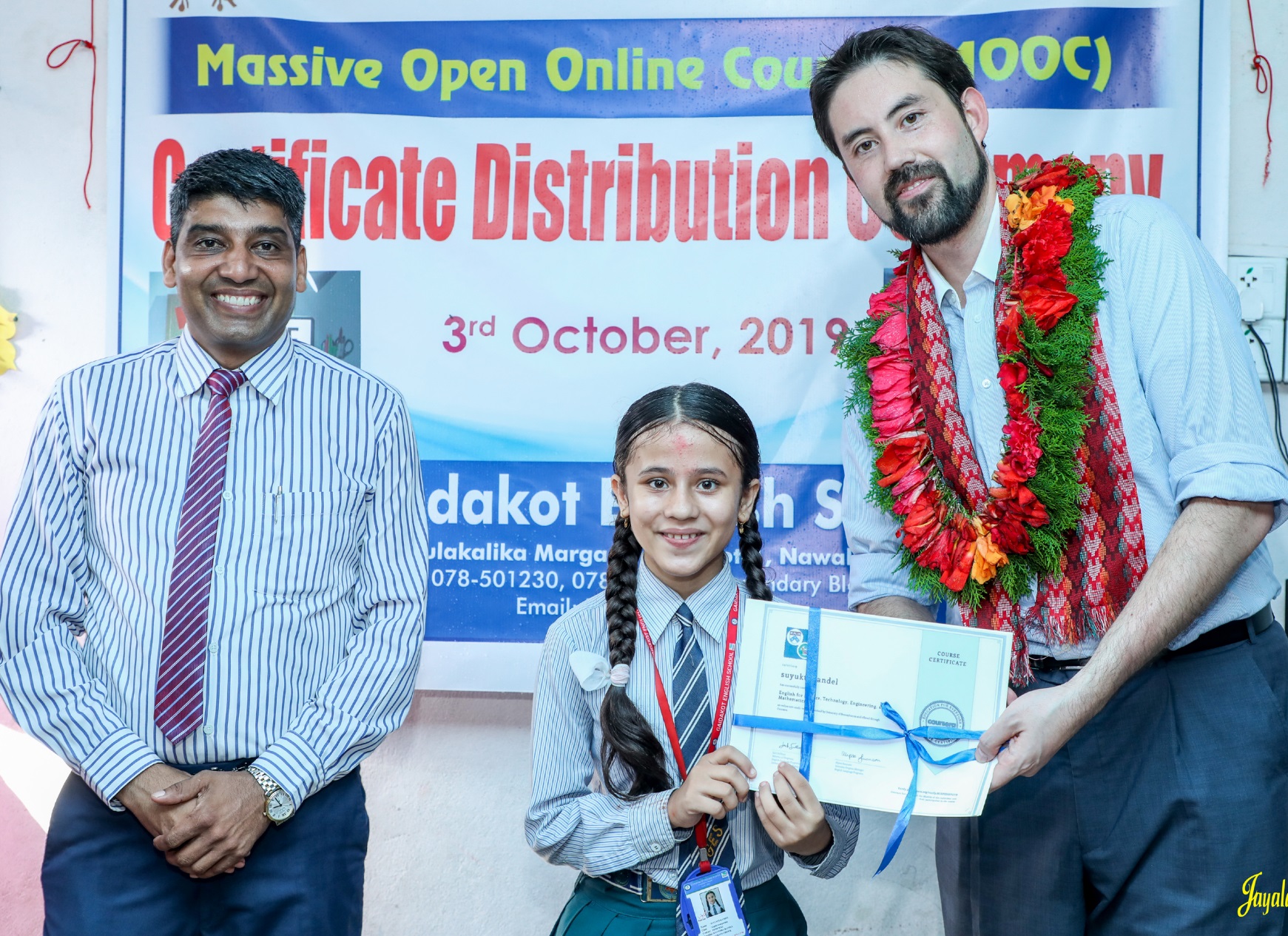 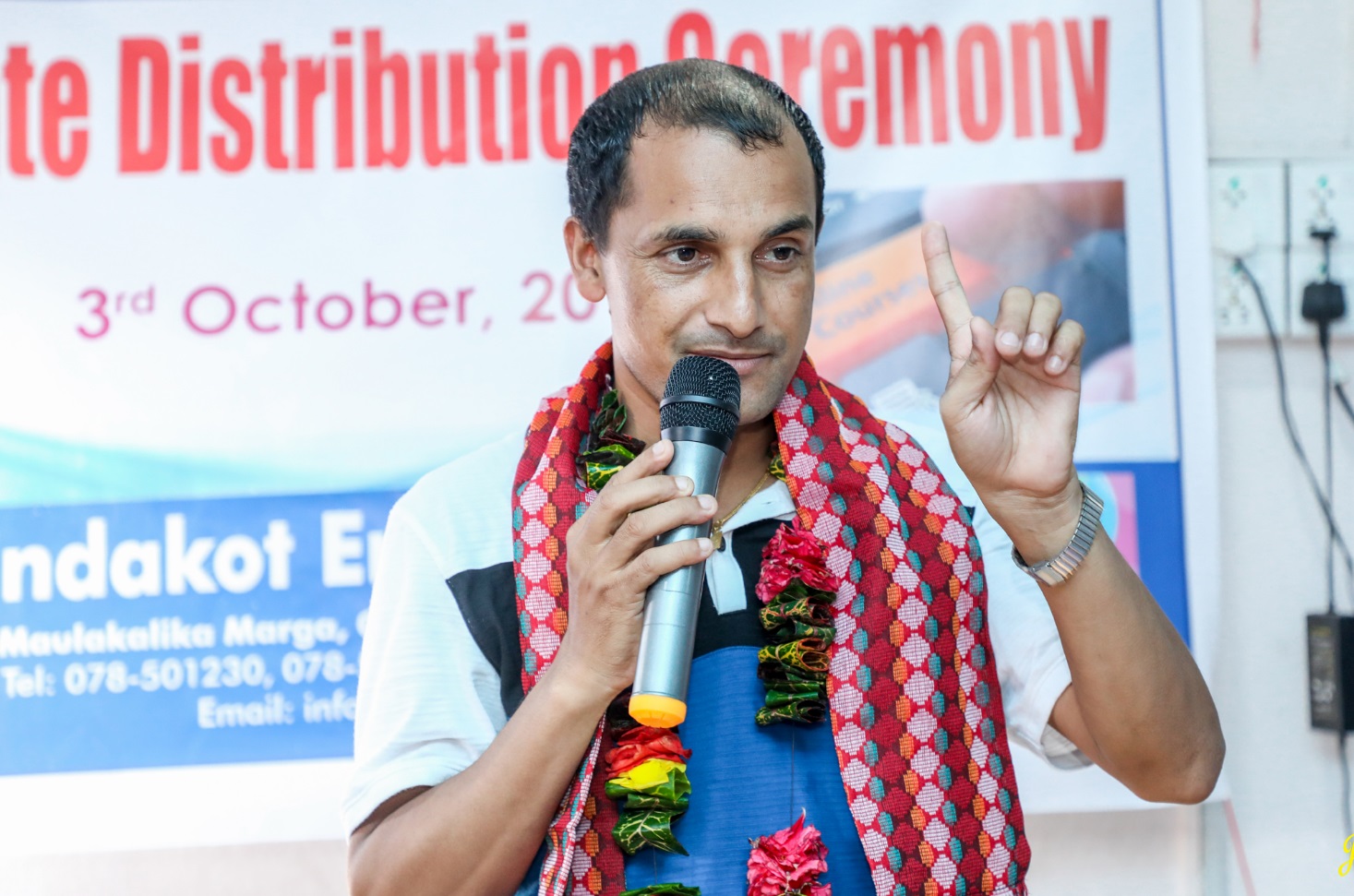 December 20, 2022Baman Ghimirehttps://www.facebook.com/baman.ghimire.3
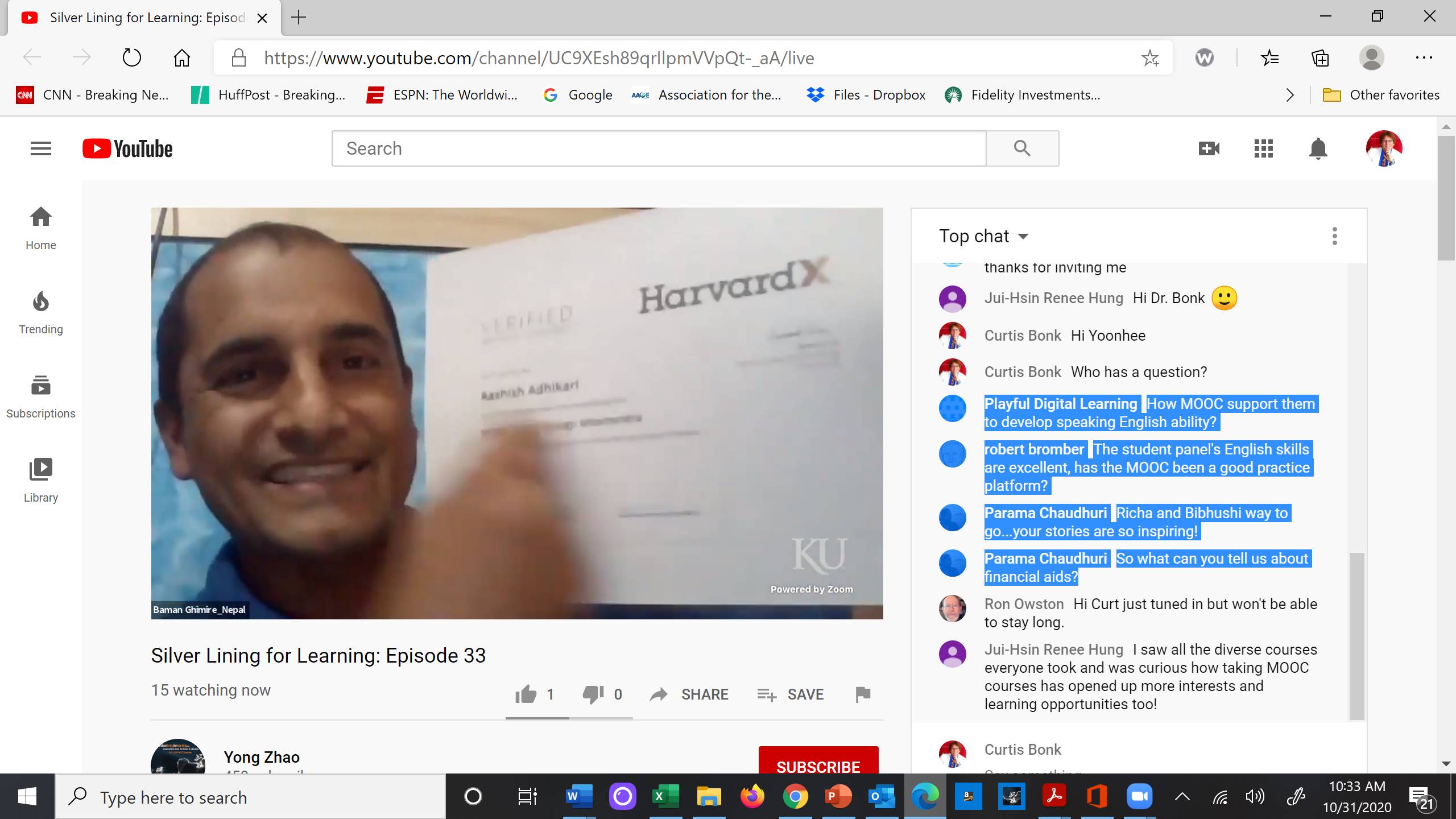 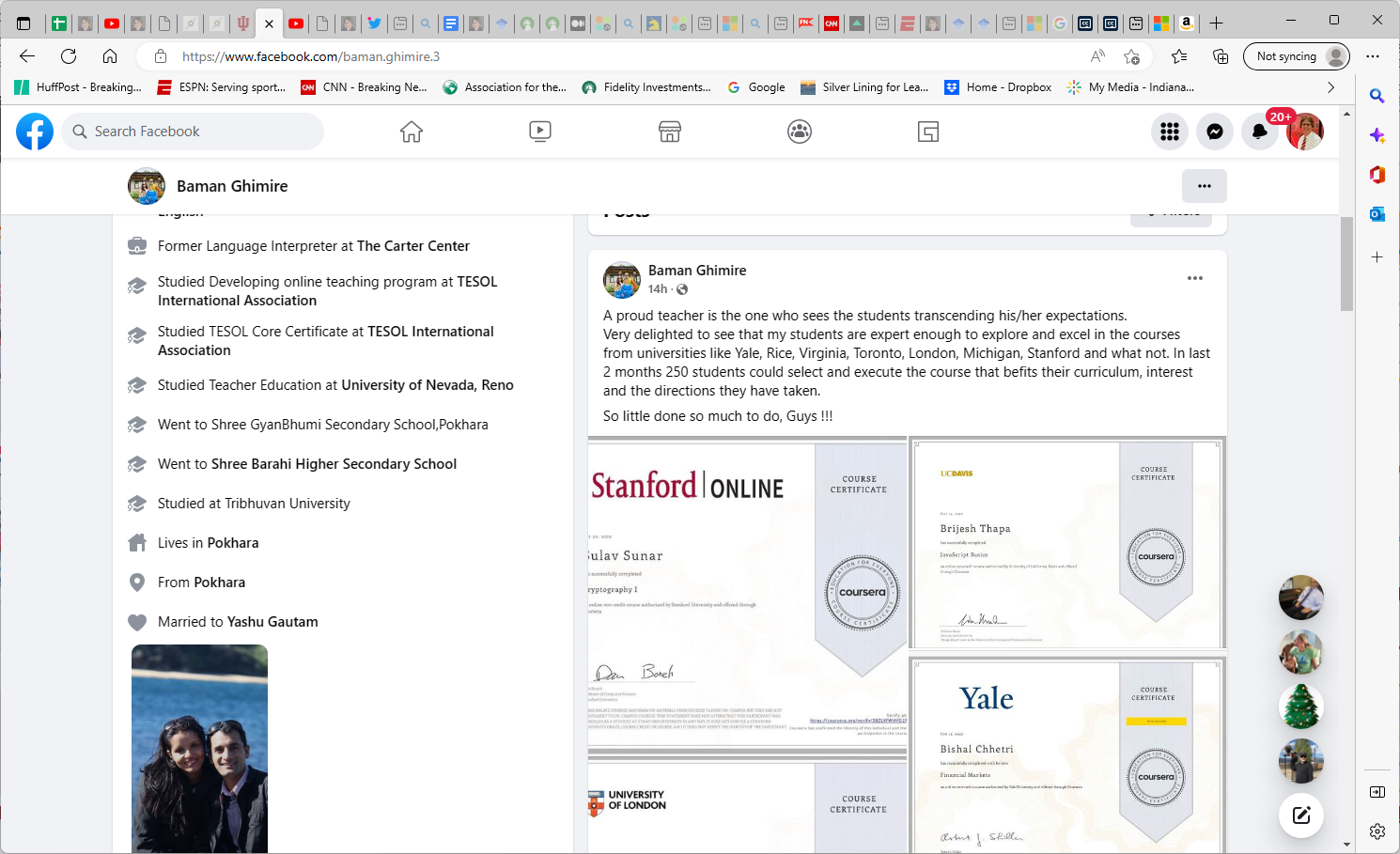 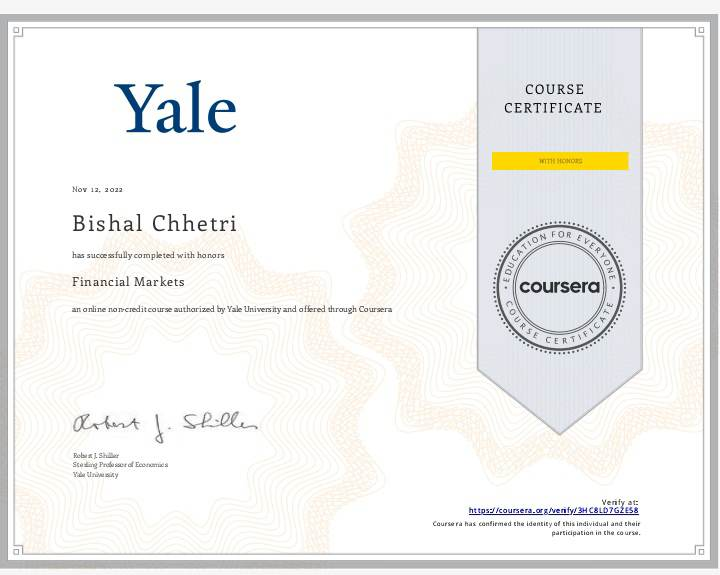 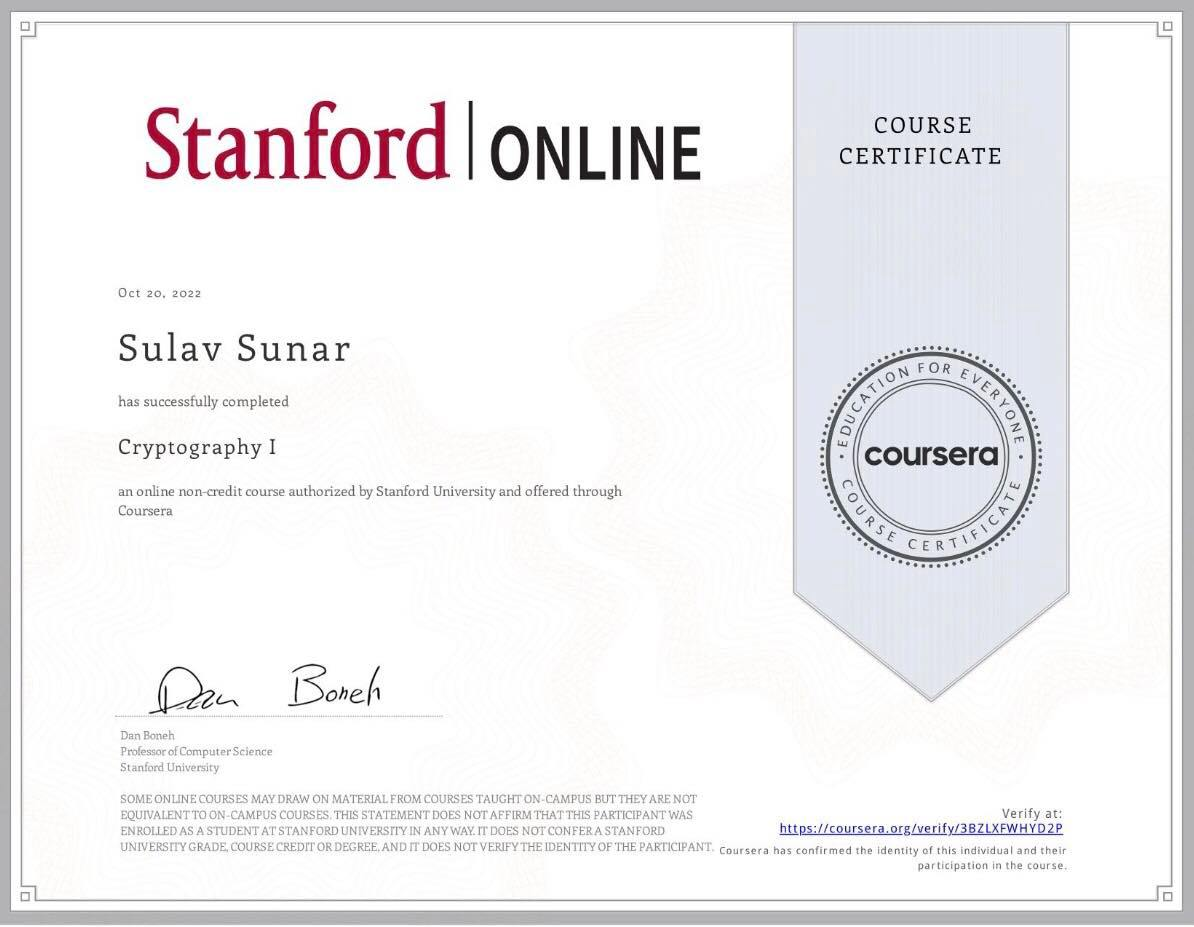 Data Collection Background
Student Interviews


Total #13 
Semi-structured 
7 female 
6 male
Teacher Interviews


total #7
Semi-structured 
4 female  
3 female
Student Focus Groups

total #2
Semi-structured
total 8 students
Methods: Teacher’s Perspective
Research Questions
What scaffoldings and environmental cues were provided by teachers to support Nepali adolescent in enrolling and succeeding in MOOCs?

What are Nepali teachers' perspectives on using MOOCs as supplementary resources?
25
Participants
Identified Themes
RQ 1
Sources of support | parental; teacher's fading support; external support
“They did on their own pace but initially we guided them, initially we guided them and every week what we follow up them initially but later on they did by themselves.” (T#1, line-134-136) 
“…the school has been promoting these kinds of activities, please, to let your children be with the computer. If they ask for, and it was really very difficult to convince the parents as well.” (T#3, line 390-396)
RQ 1
“Those students who just completed MOOC, they are really happy got excited here they are leading the group and they are sharing their experience.”(T#4, line 588-591) 
“They have shown interest in coding, and they have started now they're running coding Club in school. And they mentor the junior those who did coding courses and now mentoring the juniors they're supporting the juniors.”(T#1, line 259-263) 
“…they were quite interested, they showed their motivation in doing the courses, so we didn't have to push them. You know, they were like motivated internally…”(T#4, line 283-286)
Strategies & student initiatives | student mentors, intrinsic sources, incentives
February 15, 2023Strong Schools, Afghani WomenAsian University of Womenhttps://pressbooks.pub/schools/ file:///C:/Users/18123/Downloads/Strong-Schools-1674597042.pdf
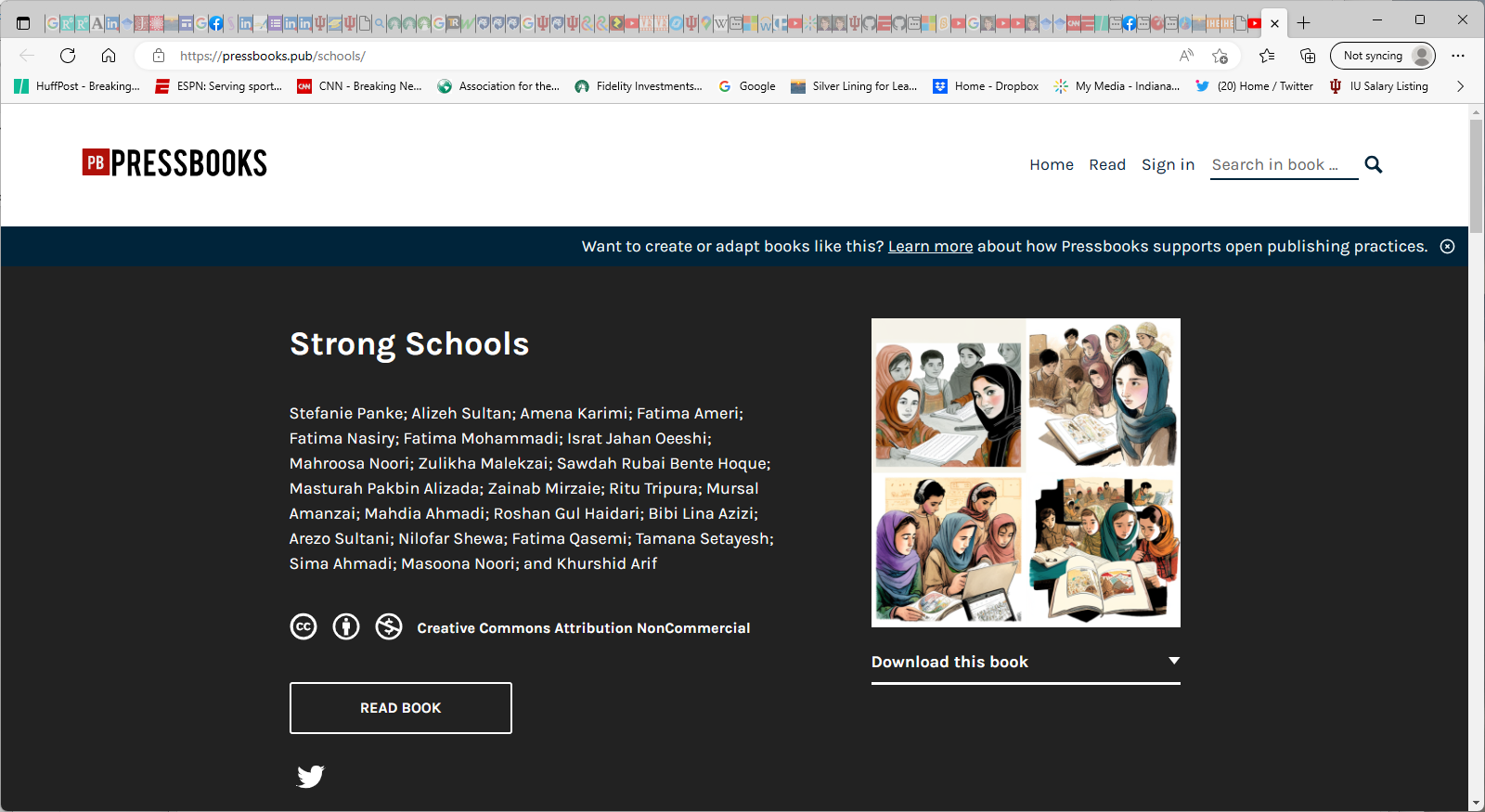 Study #2: Li & Bonk (in press CALL)
Self-directed language learning in Duolingo
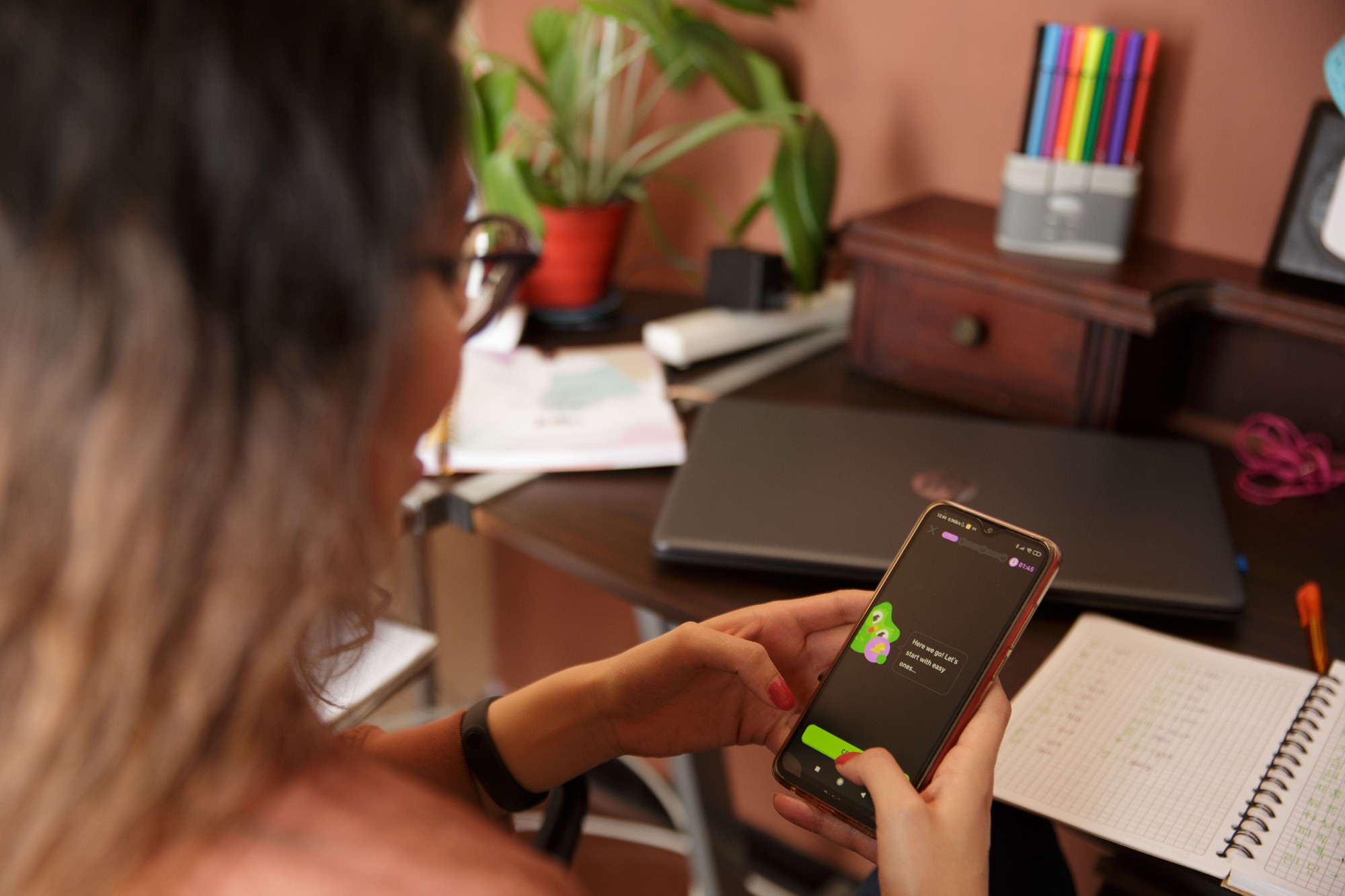 31
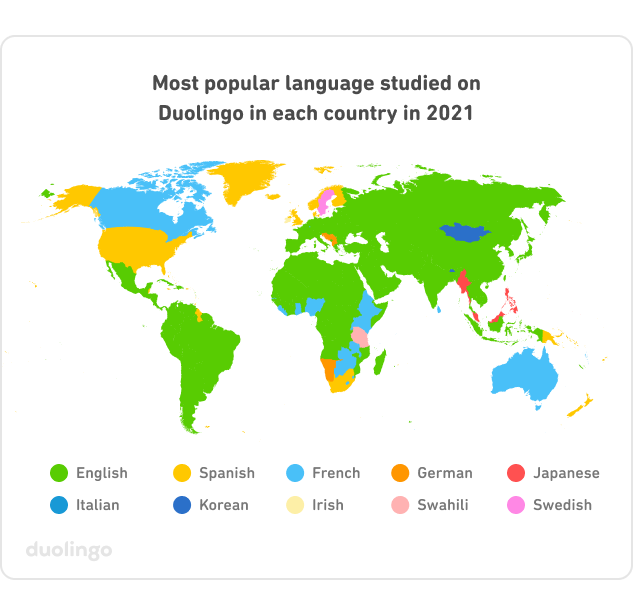 (Blanco, 2021)
Platform Overview
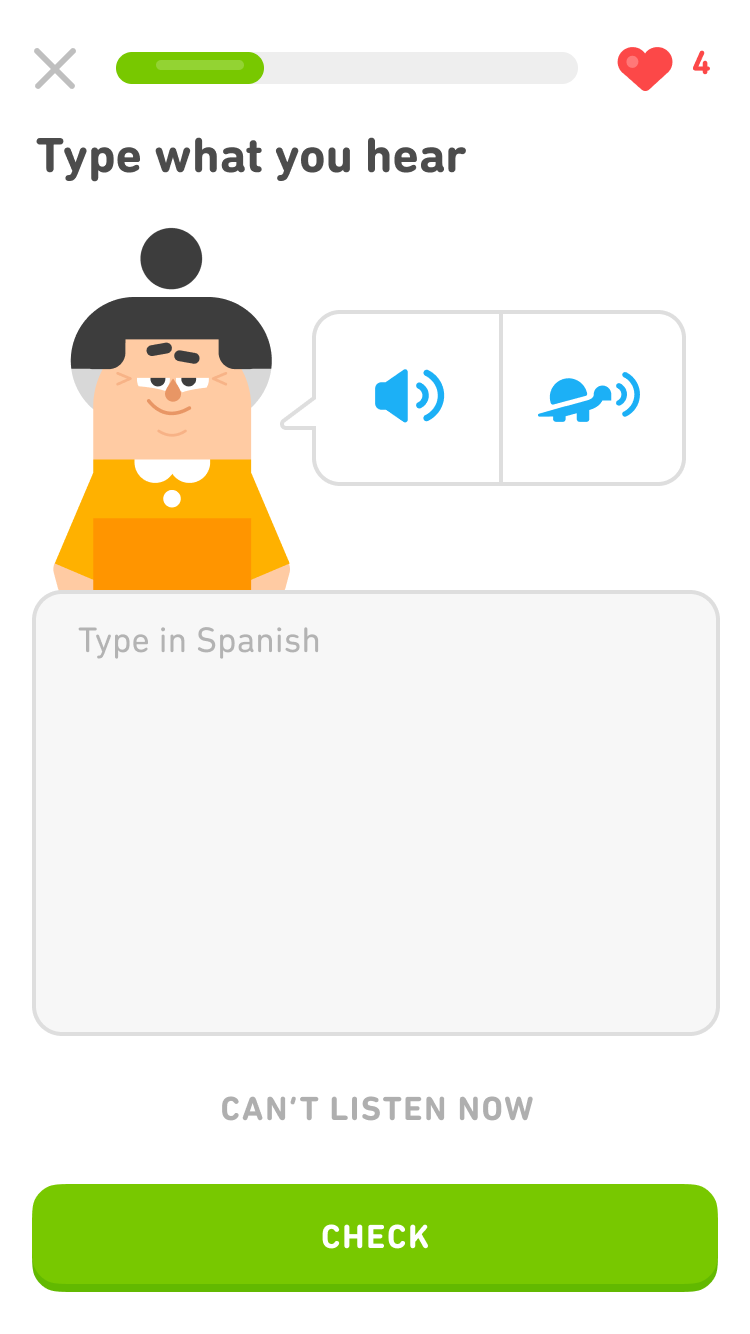 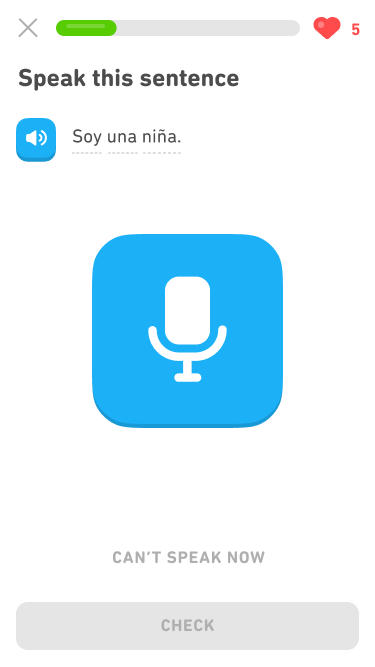 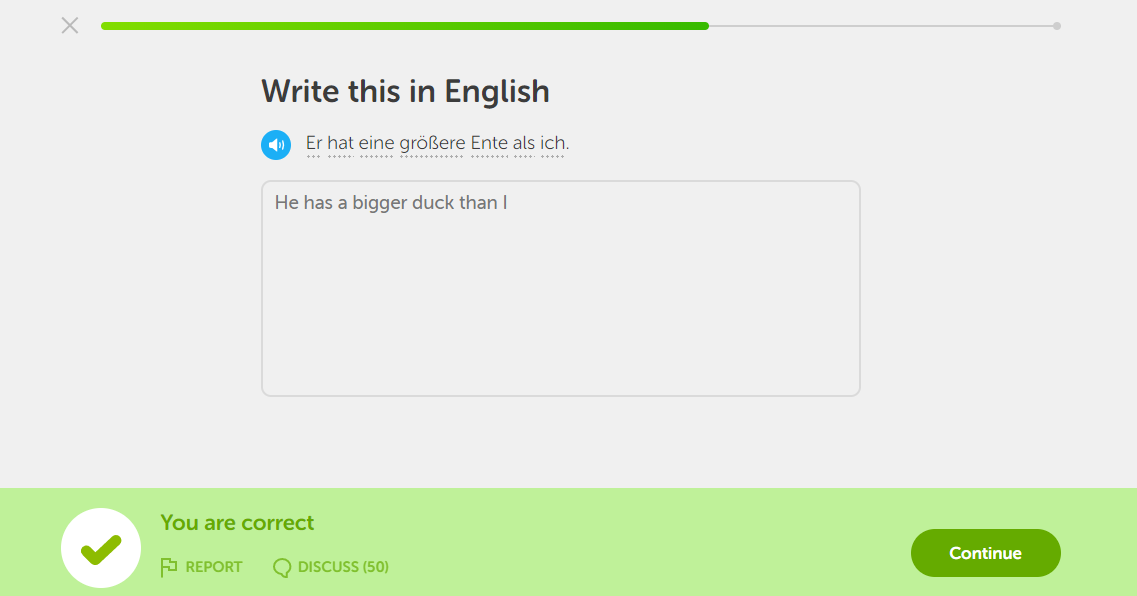 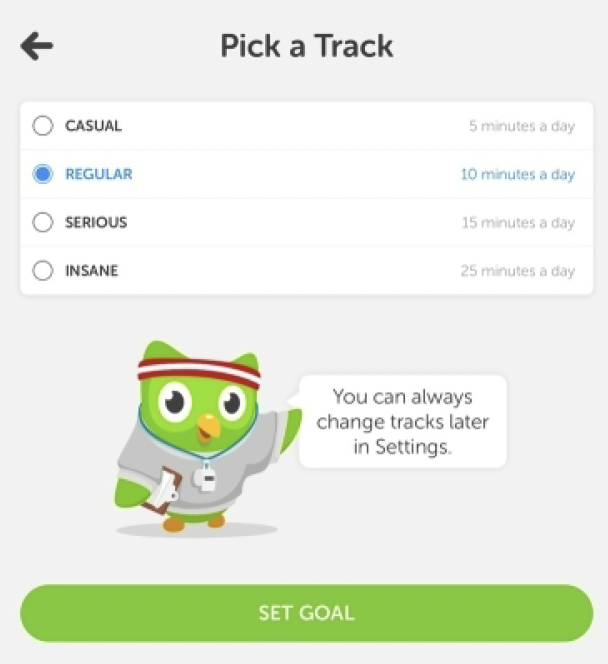 Goal Setting
Based on microlearning.
Is goal-oriented. 
Range from 5 min/day to 20 min/day.
Flexibility to personalized.
Teachers may track students’ performance if use “Schools”
[Speaker Notes: Duolingo is based on the concept of microlearning, constructed with small learning units and short-term-focused learning activities that reach users through the day (Brebera, 2017). The daily study goal ranges from 5 min/day to 20 min/day, which can be easily completed on the mobile app whether when the learner is waiting in the checkout line at a grocery store or sitting on a bus to school. It provides the learner great flexibility to personalize their learning process that matches their learning goal, learning capability, time limitations, etc. More recently, the context for Duolingo use has extended to a formal classroom setting. Teachers can incorporate Duolingo into their individual lesson plan and track students’ performance through Duolingo (Gigaom: Language-learning app, 2015).]
Gamification
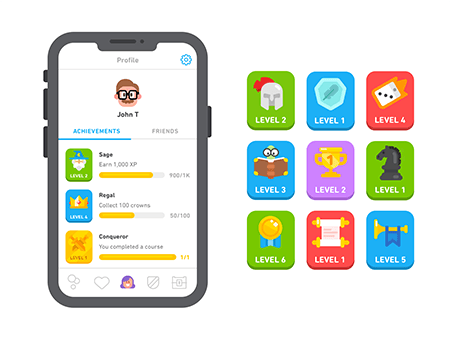 Duolingo applies gameful learning to keep the learner motivated and consistently engaged in a positive and casual learning environment. 
Its learning process is structured as a learning game that has game features, such as reward, badges, and leader-board, to allow users to learn as playing.
[Speaker Notes: Duolingo applies gameful learning to keep the learner motivated and consistently engaged in a positive and casual learning environment. Its learning process is structured as a learning game that has game features, such as reward, badges, and leader-board, to allow users to learn as playing.
. Gems and lingots are used as rewards, functioning as virtual currency that learners gain by completing lessons or skills. Leaderboards provide opportunities for learners to compete with other learners, forming social connections and interactions between online users. The level-system provides a way to track a learner’s learning process. When users learn on Duolingo, they earn experience points (XP), which determine a user’s language level. Badges are important components of Duolingo design, which display user’s achievements in the learning process (Huynh, Zuo, & Ilda, 2016).]
Research Questions
How do Duolingo learners self-manage their learning goals, time, resources, and support?
What strategies are employed by Duolingo learners to overcome challenges and frustrations related to learning foreign languages with Duolingo? 
What motivating factors underpin the decisions of learners to learn a foreign language with Duolingo?
How does the design and delivery of Duolingo foster learners to be self-directed learners?
36
Context of the Study
Learning with technology (e.g., Duolingo) in an out-of-classroom context is often challenged by the absence of instructors and lack of guidance.
Therefore, it demands a much higher level of self-directed learning (SDL) ability for the learners to be successful. 
White (1995) suggests that learners need to have strong independence, autonomy, and control to self-manage learning and make their own decisions in distance language learning.
Garrison’s (1997) Framework of SDL
Self-management is the task control ability that is associated with external activities, such as time, resources, and goal management.
Self-monitoring is the cognitive and metacognitive process of establishing learning strategies and learning paces.
Motivation can initiate and sustain learning efforts towards cognitive goals (Garrison, 1997).
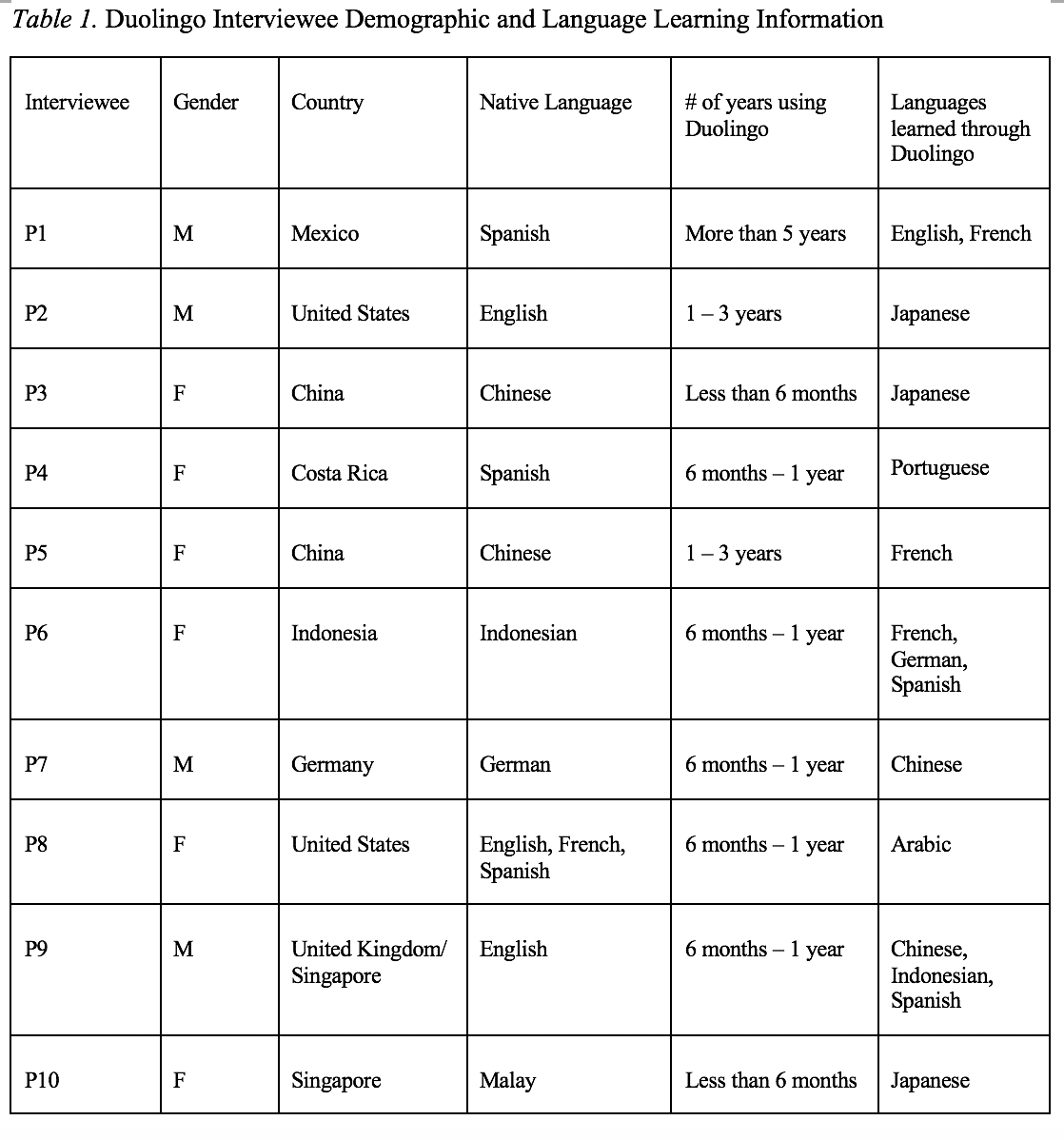 Study Design
The 10 research participants represented a wide range of age and ethnic groups. 

Participants of this study were screened and identified through the previous survey that was distributed through the Duolingo forum, an online language community using Discord, as well as through postings on Facebook pages, emails, and WeChat groups. The interviewees’ demographics are listed in Table 1.
Goal Management
Goals specify the amount of effort required to succeed and the self-satisfaction anticipated (Schunk, 1990).
Goal setting leads to task assessment and considerations of the appropriate learning strategies from a metacognitive perspective (Ridley et al., 1992).
In MALL, timescales influence the dynamic nature of the learning ecology and so influence the learning goals.
Setting realistic and achievable goals is more likely to lead to a successful SDL.
[Speaker Notes: A goal is something that an individual is intentionally attempting to achieve, whereas goal-setting refers to establishing a goal and adjusting it as needed. (Bandura 1986, 1988; Lunenburg, 2011). Goals with specific standards can enhance learning because they specify the amount of effort required to succeed and the self-satisfaction anticipated (Schunk, 1990). Further, goal setting leads to task assessment and considerations of the appropriate learning strategies from a metacognitive perspective (Ridley et al., 1992). In MALL, timescales influence the dynamic nature of the learning ecology and so influence the learning goals. In effect, learners lose motivation when there are not enough accomplishments in a reasonable time towards the learning goals (Isbell et al., 2017). Accordingly, setting realistic and achievable goals is more likely to lead to a successful SDL.]
Self-management
Specific goals can lead to improved performance, and learners' learning goals can be self-initiated or technology-defined.
Distractions from daily living may make time management difficult, both physically and psychologically.
A single MALL tool like Duolingo is not enough to master a language in all dimensions; as a result, they seek and manage other resources to complement their learning.
Both human and material resources can be used to complement Duolingo learning.
Self-management
“I think my biggest suggestion, as I mentioned a little earlier, is just don't use Duolingo as your only resource. Because particularly nowadays or for any language, there are so many other resources out there and there are certain things that each of them does better or worse than the others.”
Interviewee #2
“My opinion on that is since Duolingo is a non-human system, I think to have a human tutor at the end of a section would actually be a nice relief, a nice change of pace.”
Interviewee #9
Time Management
The majority of interviewees (n=8) stated that daily life activities are a constraint to their time management.
The significant obstacle is due to work demands, which have an impact on learners’ physical and emotional ability to complete their learning goals on a consistent basis.
“Because my schedule can be busy. Sometimes, especially during the exam 
period in schools, I really have no time. I'm just busy completing my markings.”
Interviewee #10
[Speaker Notes: The majority of interviewees (n=8) stated that daily life activities are a constraint to their time management. The significant obstacles that interviewees face relate to time constraints for studying a language and the limited free time due to work demands, both of which have an impact on their physical and emotional ability to complete their learning goals on a consistent basis. P10, for example, stated, “Because my schedule can be busy. Sometimes, especially during the exam period in schools, I really have no time. I'm just busy completing my markings.” 
Despite the fact that learners face a variety of physical and physiological challenges when it comes to time management, eight interviewees (n=8) either use technology-assisted time management or a self-developed time management system to overcome time constraints. To cope with the problem, four of them (n=4) even use a combination of technology and individual planning systems to facilitate time management. Six interviewees (n=6) reported that Duolingo notifications via phone push and emails are effective at reminding them to devote time to language learning. As P7 from Germany noted, “Because I wa]
Finding: Motivation
Language learners are mostly driven by intrinsic motivators that relates to culture, travel, and brain training.
Q3. What motivated you to learn a foreign language?
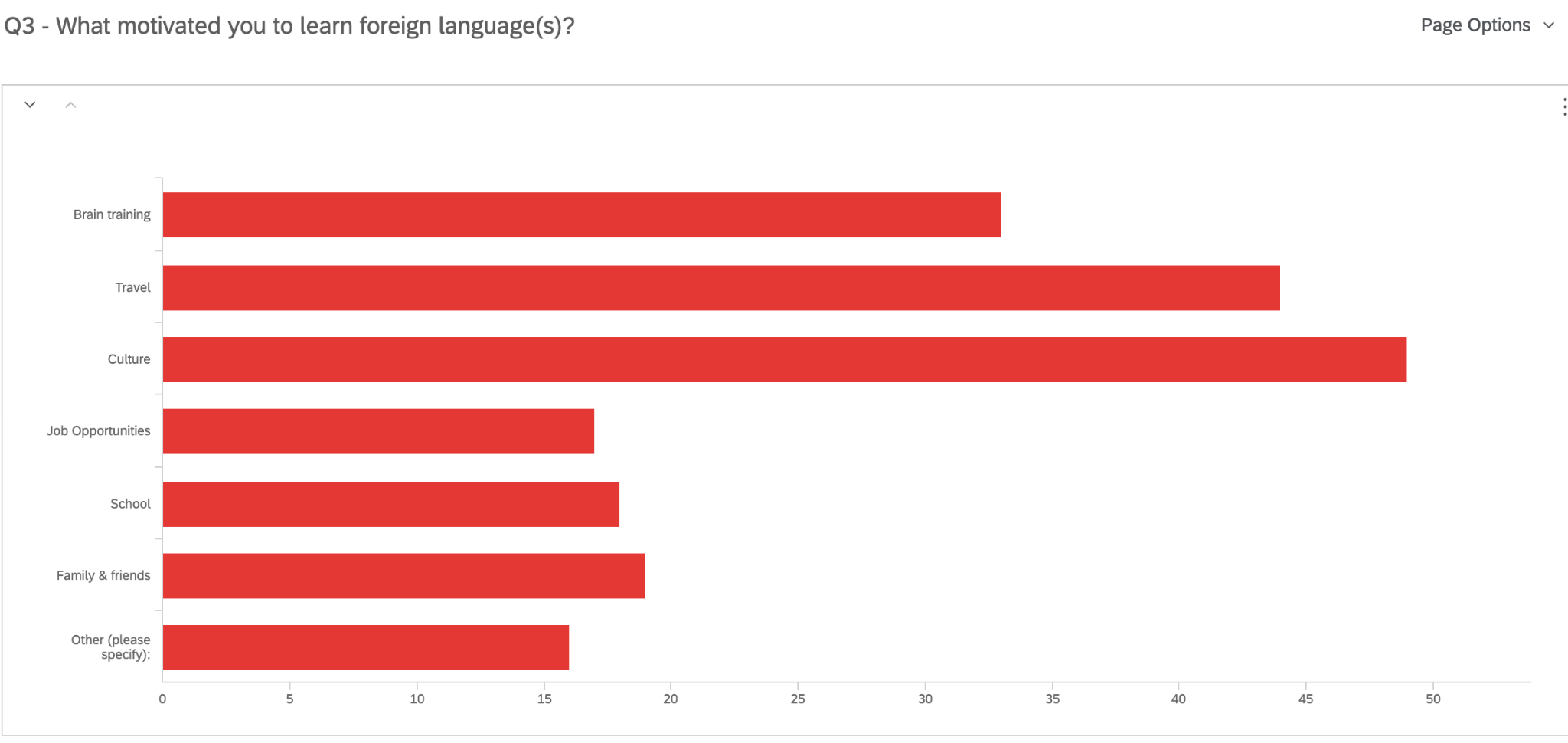 Brain Training
Travel
Culture
Job Opportunities
School
Family and Friends
Other
44
Finding: Motivation
The idea is that I would really like to go to Europe someday. (P5)
So in the last month, the idea came up of going from Hamburg with the train to Moscow and then transit to the trains. And then make some stops in Siberia and then end at Beijing and enjoy the visit in China. (P7)
But for people, who are more like my mother, when she talks about it, she is just like, “oh, well, I'm learning it. I don't expect to be conversational and I'm just learning it to keep my mind sharp.” (P8)
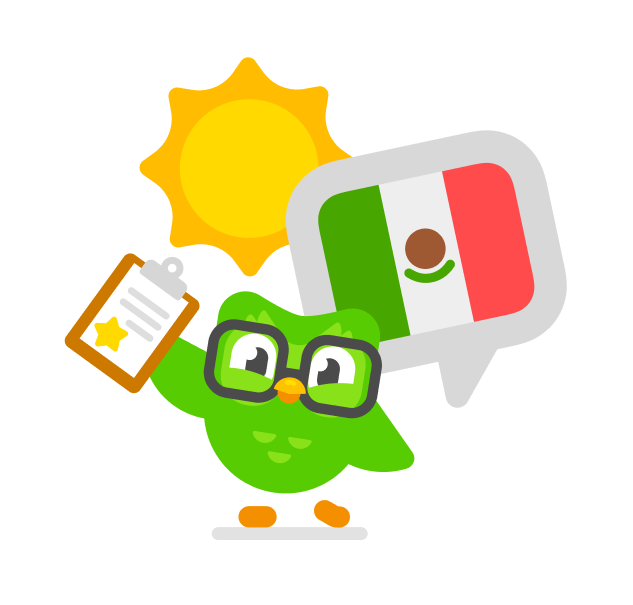 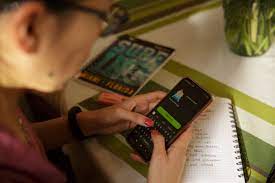 45
Study #3MOOCs Instructional Design to Facilitate Participants’ Self-Directed Learning
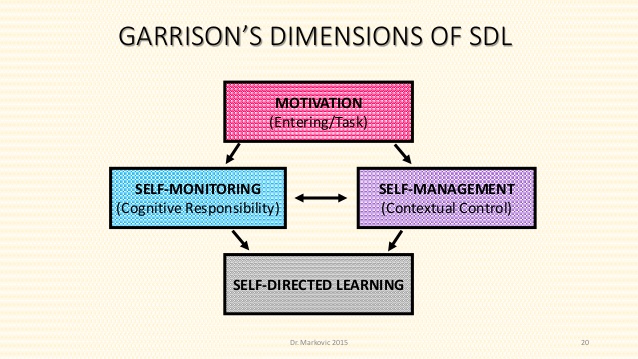 Data Collections
Survey:
Volunteer sampling (Creswell & Clark, 2017)
198 instructors responded to the survey (10% response rate)
Interview:
Homogeneous purposeful sampling (Creswell & Clark, 2017; Patton, 2002)
Maximal variation sampling (Creswell & Clark, 2017)
22 interviewees 
MOOC review:
Reviewed 22 interviewees’ MOOCs
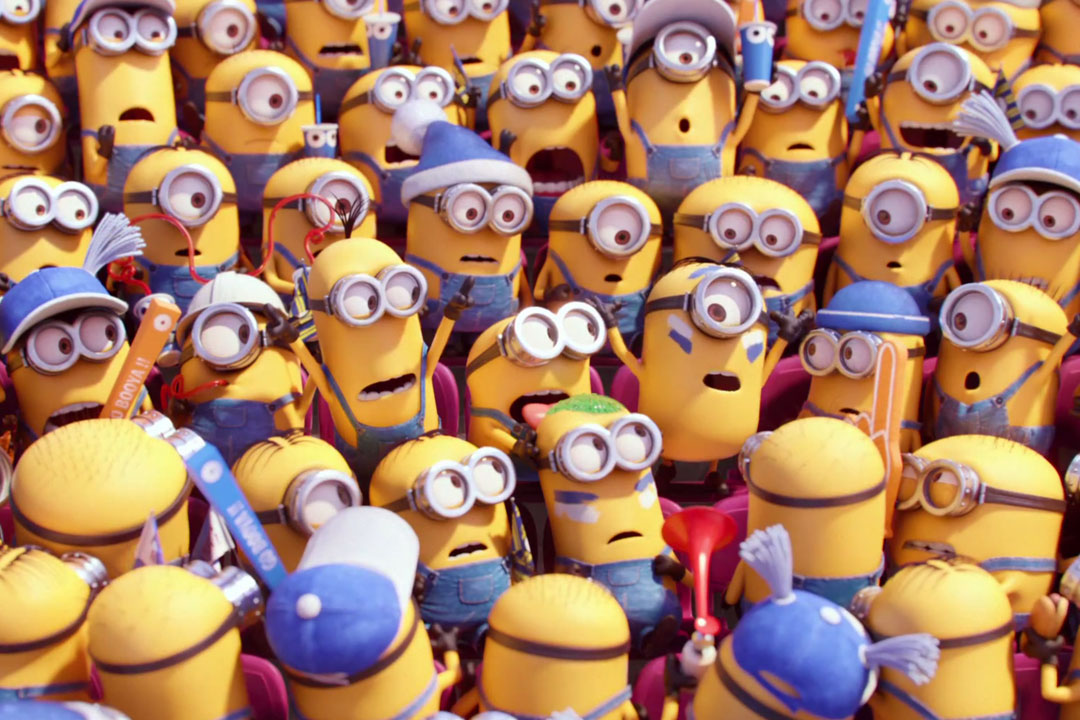 47
Data Collections
Interview:
48
Study #4
MOOC Learners and SDL
Zhu, M., Bonk, C. J., & Berri, S. (2022). Fostering self-directed learning in MOOCs: Motivation, learning strategies, and instruction. Online Learning
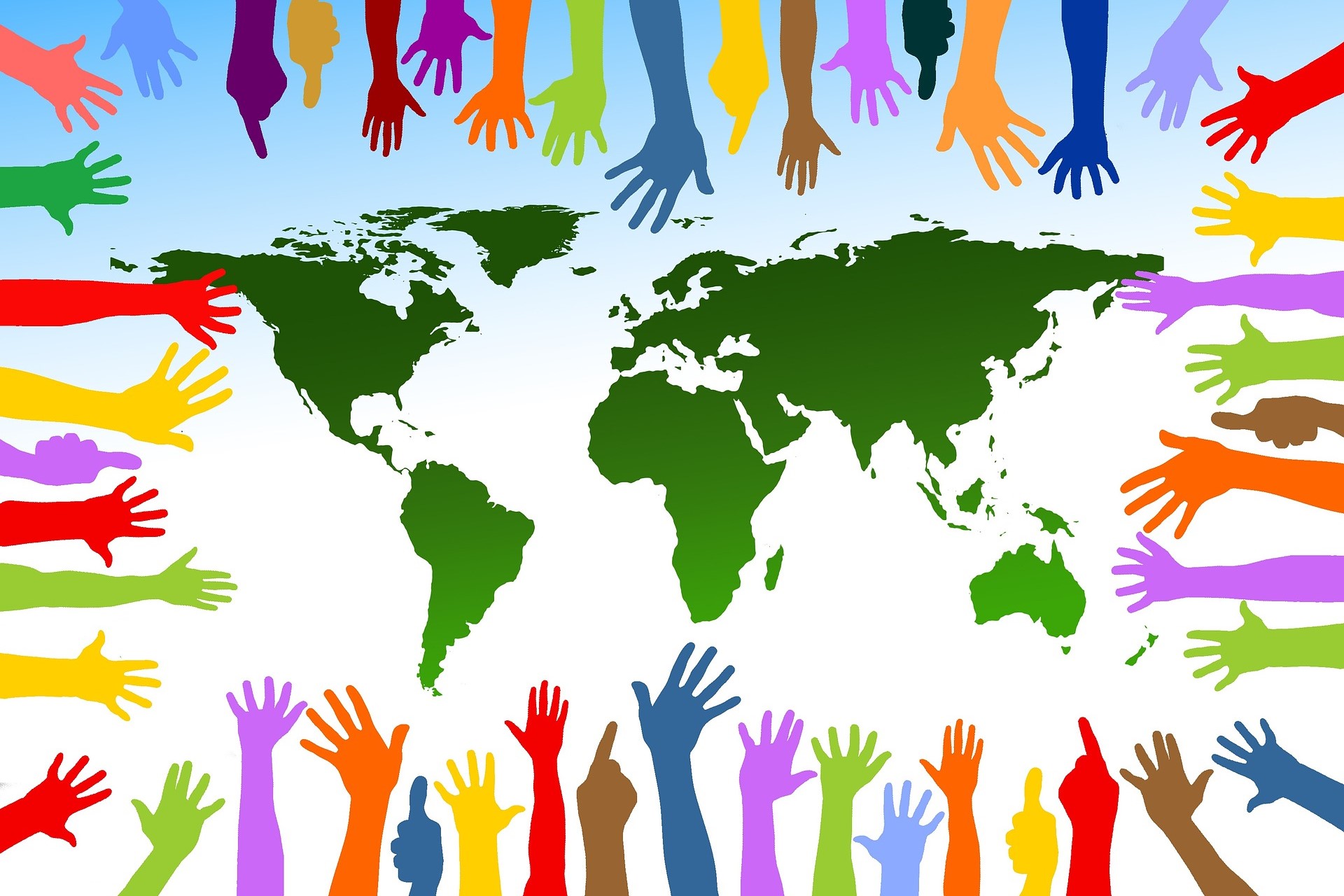 49
Research Questions
What motivated individuals to enroll in MOOCs?
What were the learning strategies that helped learners’ SDL in MOOCs?
What were the design and instructional elements of MOOCs that facilitated learners’ SDL?
50
Study #4
MOOC Learners and SDL
Zhu, M., Bonk, C. J., & Berri, S. (2022). Fostering self-directed learning in MOOCs: Motivation, learning strategies, and instruction. Online Learning
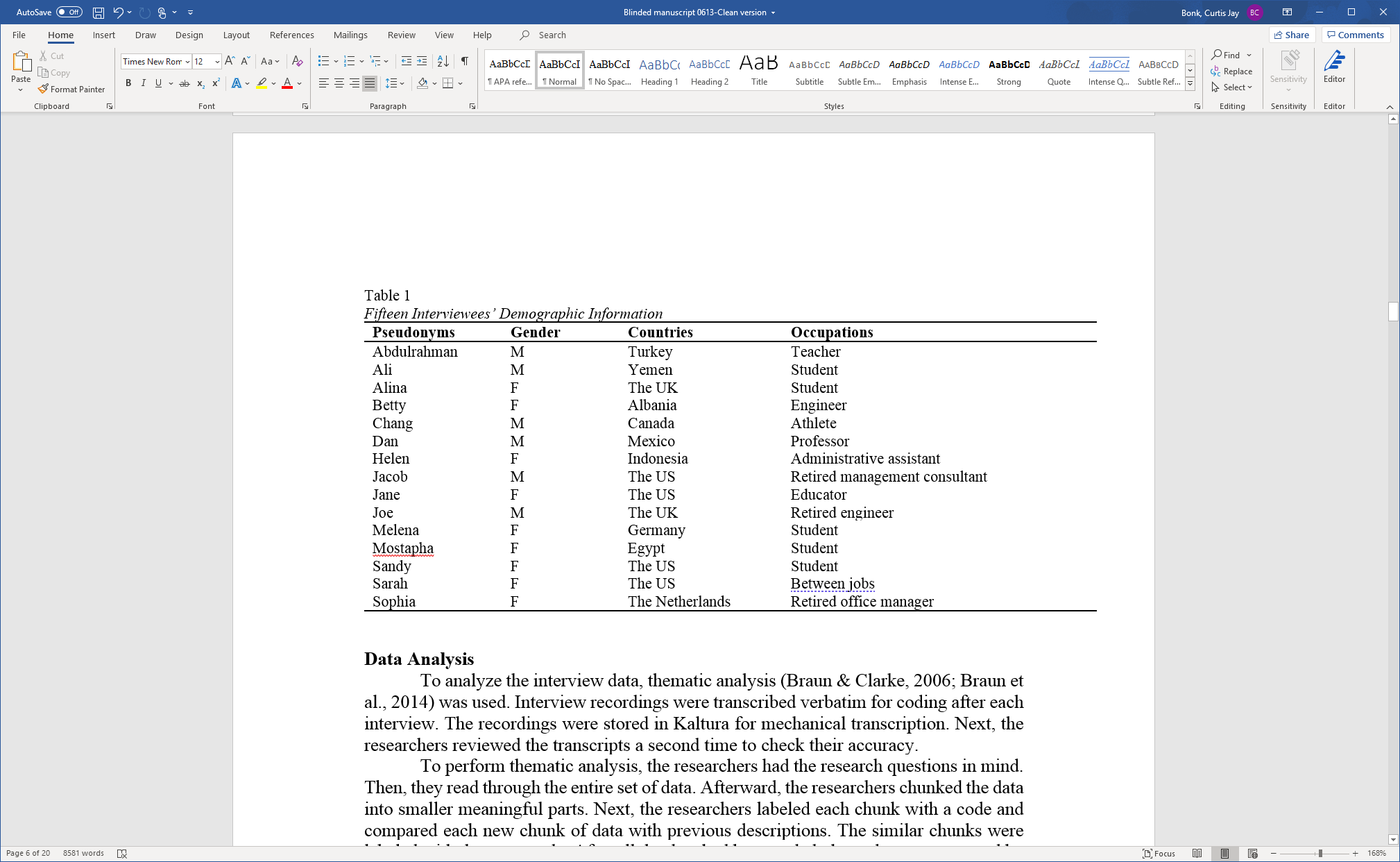 51
RQ1. Intrinsic Motivation
Jacob, a retired management consultant from the US, expressed his motive behind enrolling in MOOCs as strictly intrinsic, “there's no reward. I'm retired. It's really just [that] I get very interested in topics. I realize holes in my knowledge and try to fill the holes.”
52
RQ1. Extrinsic Motivation
Besides educational purposes, some participants enrolled in MOOCs to help with their career development. For example, Sarah, who received her Ph.D. degree and was in between jobs at the time, selected topics such as anatomy, MatLab software, oncology, biology, and neuroscience. Sarah explained the purpose for taking these types of MOOCs was:
To acquire and improve my knowledge as a medical physicist…I consider my resume when selecting MOOC. I choose courses related to my professional field to add them to my curriculum; otherwise, there would be a period without being in contact with my profession.
53
RQ2. Learning Strategies
RQ2: What were the Learning Strategies that Helped Learners’ SDL in MOOCs?

Dan considered the progress bar to be a good indication of his progress, and it also created a healthy competition among the learners. Seeing where he was at in the course compared to the other learners gave him a push. He stated,
	“All the progress bar with milestones, with a small quiz that doesn't count for the evaluation, but they're good for you to check if I'm really learning. And, for example, I like when you have these kinds of nice competition[s], right. Everyone starts a MOOC at the same time, but you see that these weeks you progress faster than other members in the MOOC.”
54
Top 10 Strategies to Facilitate SDL in MOOCs
Helping students set their own learning goals.
Building learning community.
Offering immediate feedback.
Embedding quizzes for self-assessment.
Providing progress indicators.
Providing reflection questions.
Designing short learning units.
Providing flexible timelines.
Highlighting estimated time frames.
Making available optional learning materials.
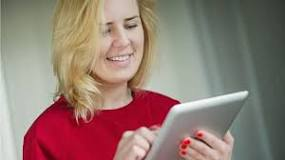 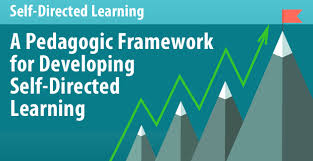 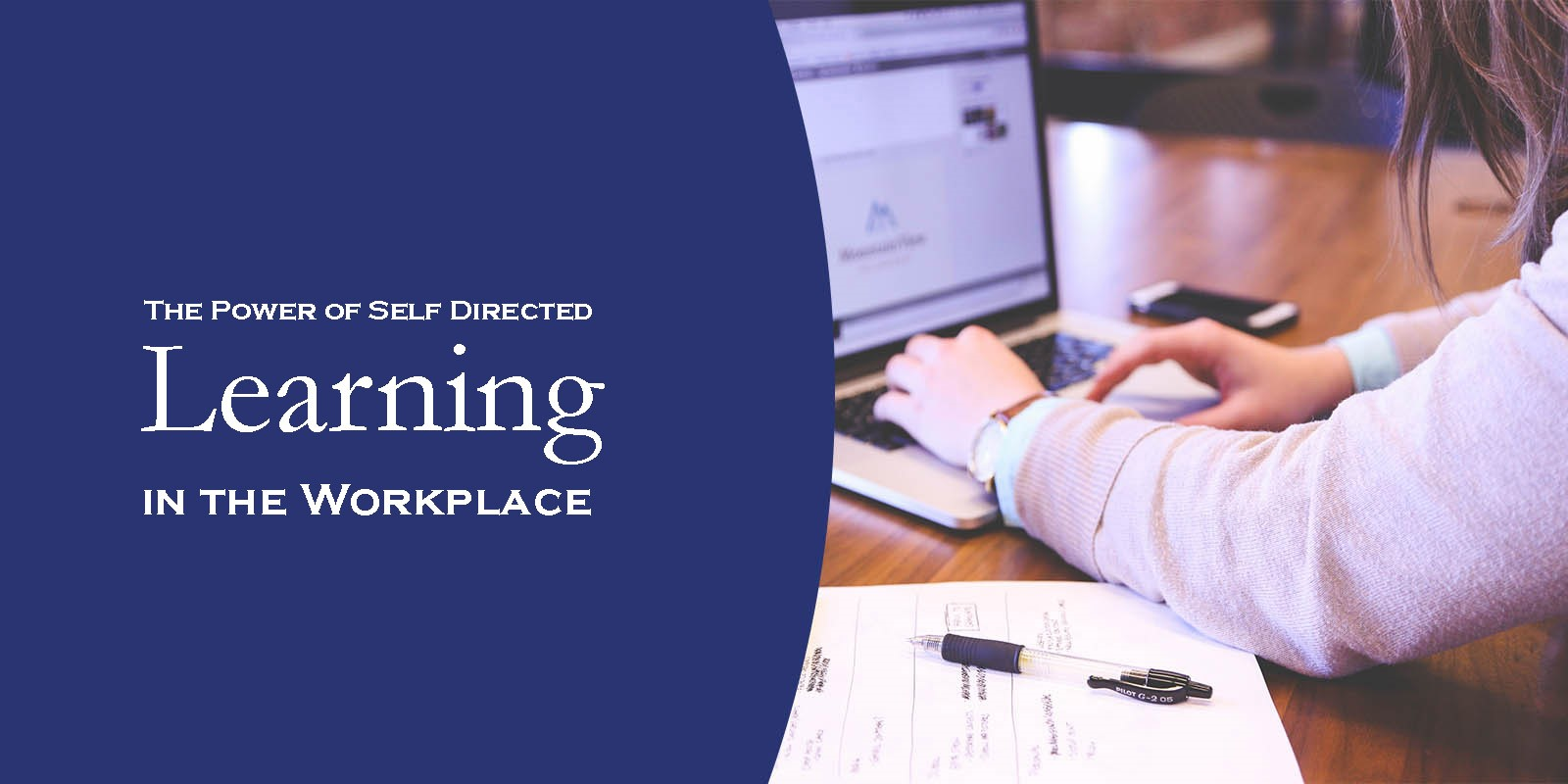 55
15 Guidelines and Strategies for Fostering and Enhancing Self-Directed Online LearningZhu, M., & Bonk, C. J. (2022). Guidelines and strategies for fostering and enhancing self-directed online learning. Open Learning: The Journal of Open, Distance and e-Learning. DOI: https://doi.org/10.1080/02680513.2022.2141105
15 guidelines for promoting SDL in MOOCs and similar large scale open education environments: 
(1) helping students set their own learning goals, 
(2) encouraging learners to make plans, 
(3) offering flexible timelines, 
(4) highlighting estimated time frames, 
(5) embedding tasks and activities to form a learning community, 
(6) supplying timely and constructive feedback, 
(7) embedding quizzes for self-assessment, 
(8) crafting visuals showing work progress and tasks completed, 
(9) providing reflection questions, 
(10) designing time-sensitive learning units, 
(11) making available optional learning materials and self-selection options, 
(12) creating a structured learning environment, including weekly overviews, 
(13) making sure that lectures are recorded with captions added, 
(14) inserting application exercises for putting the course material into practice, and 
(15) using gamification to support SDL.
56
#1. Helping students set their own learning goals
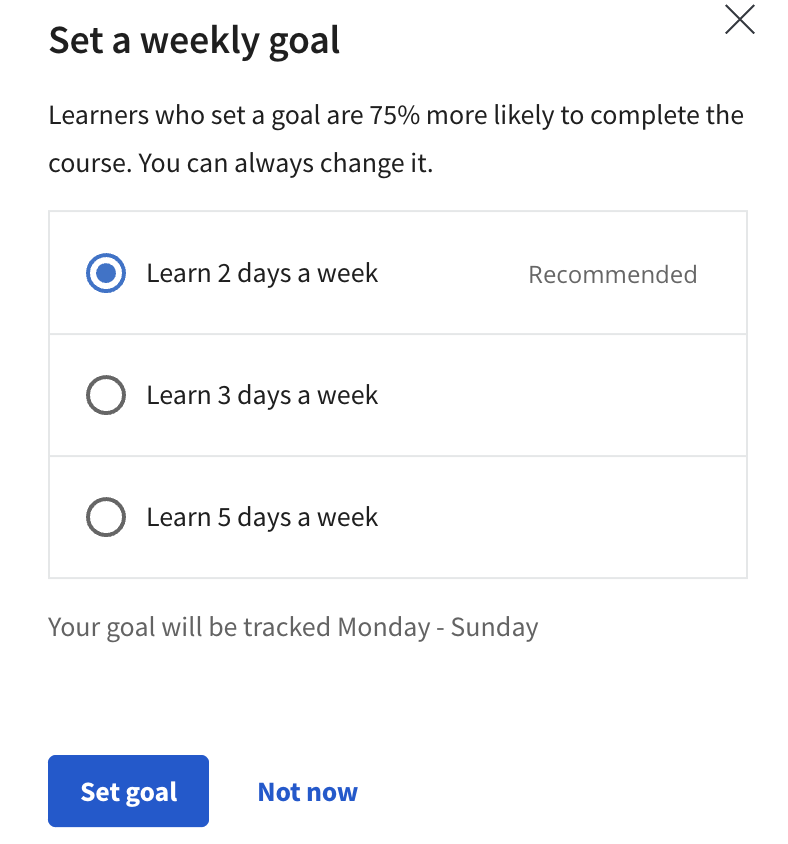 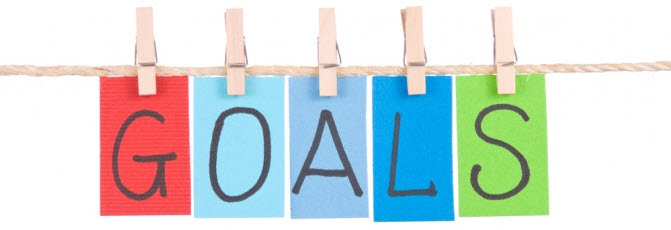 57
#4. Highlighting estimated time frames
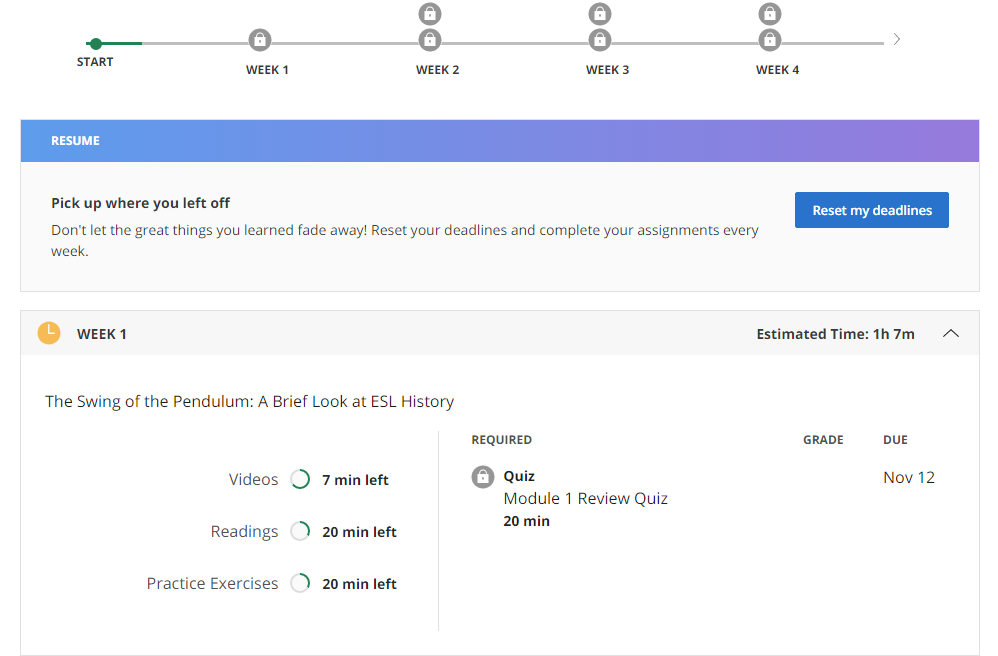 58
#7. Embedding quizzes for self-assessment
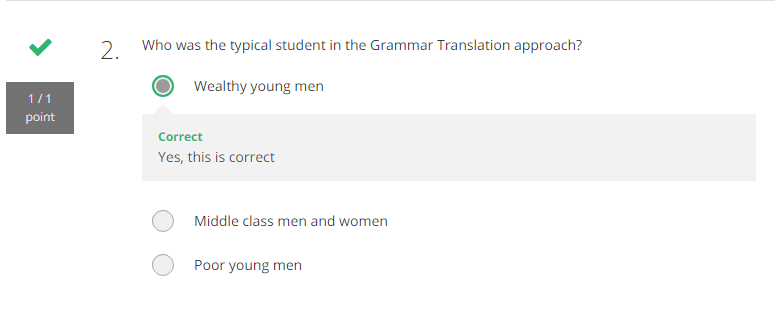 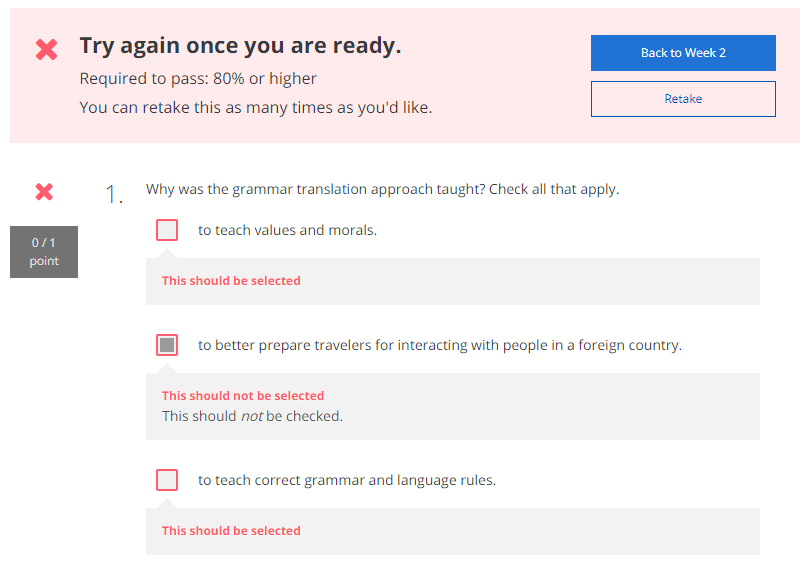 59
#8. Crafting visuals showing work progress and tasks completed
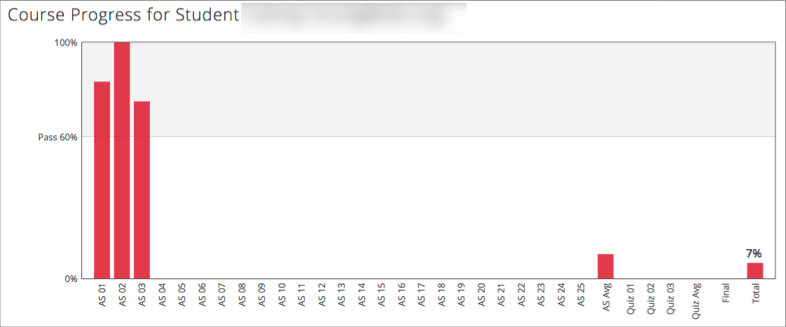 60
#9. Providing reflection questions
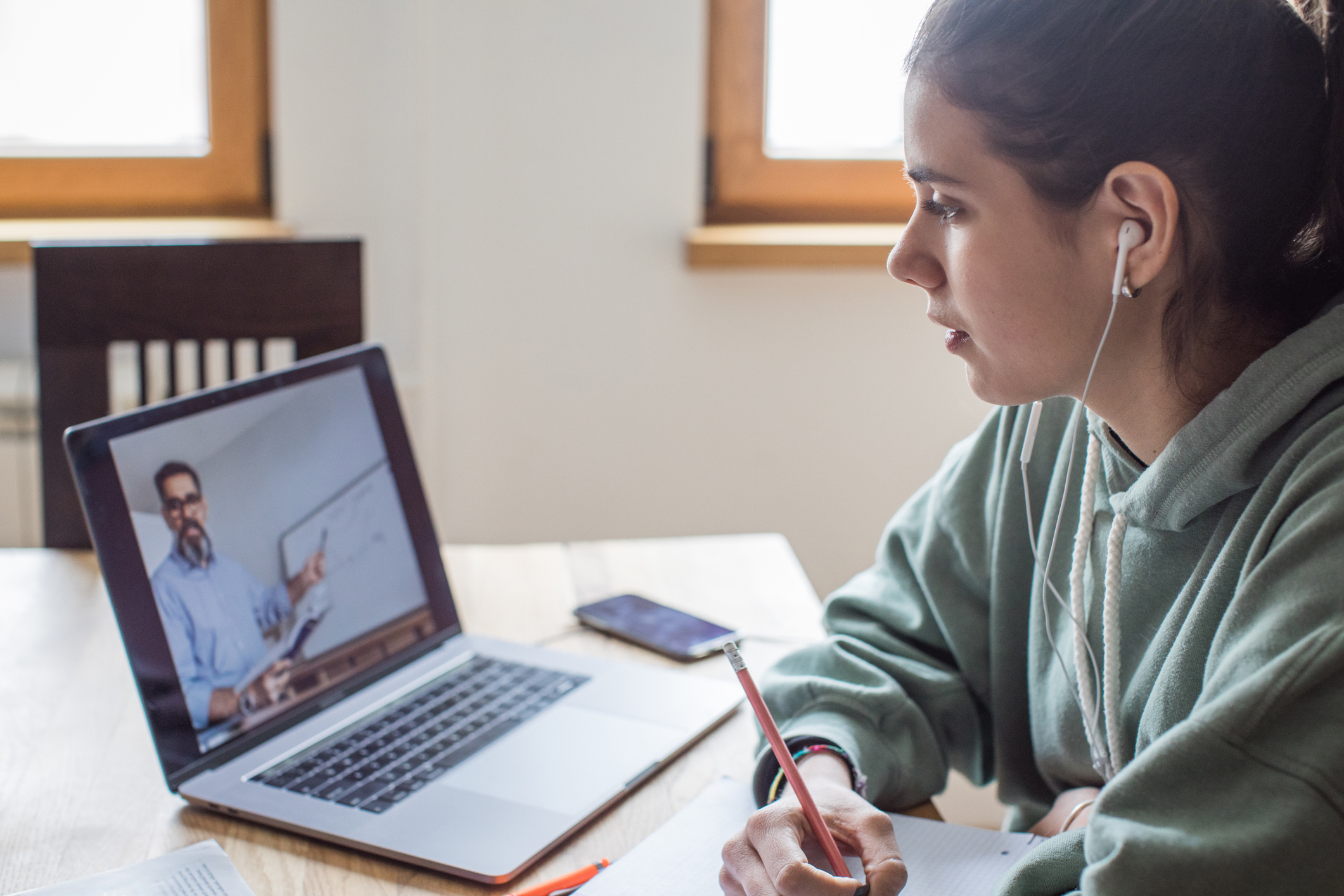 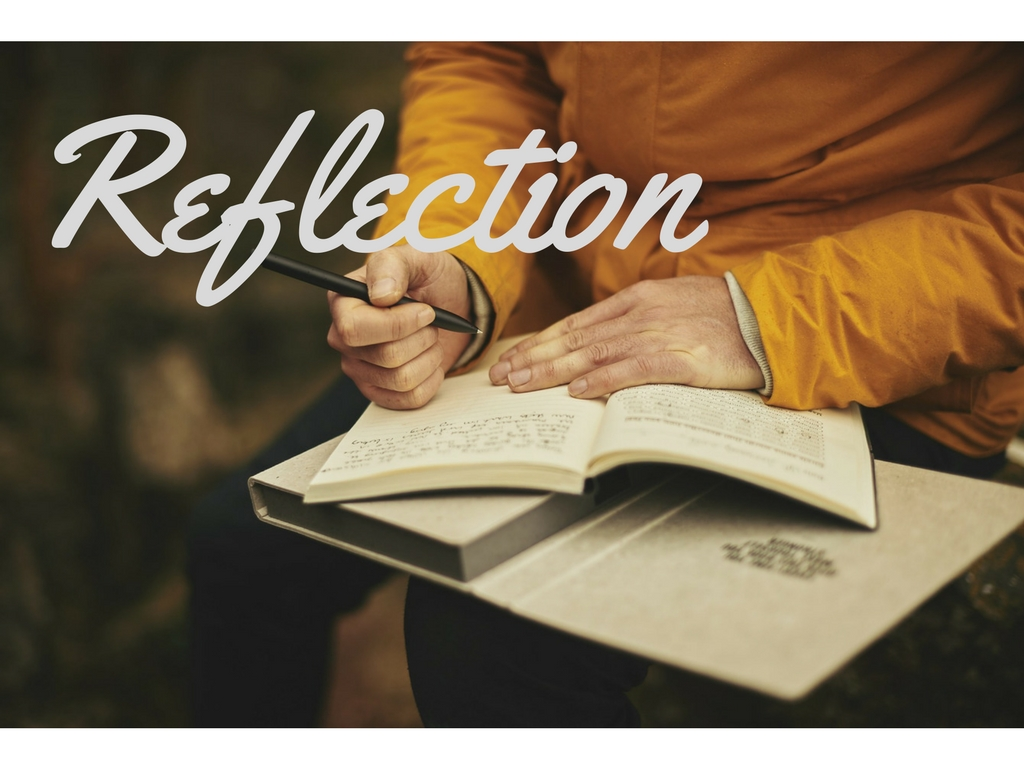 61
#10. Designing time-sensitive learning units
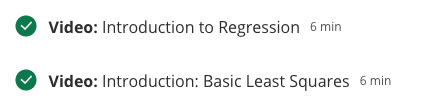 62
#11. Making available optional learning materials and self-selection options
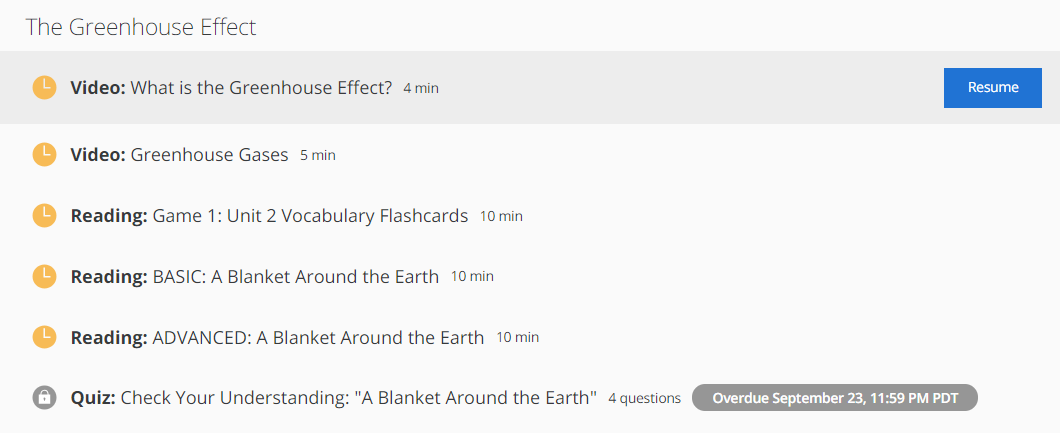 63
#13. Making sure that lectures are recorded with captions added
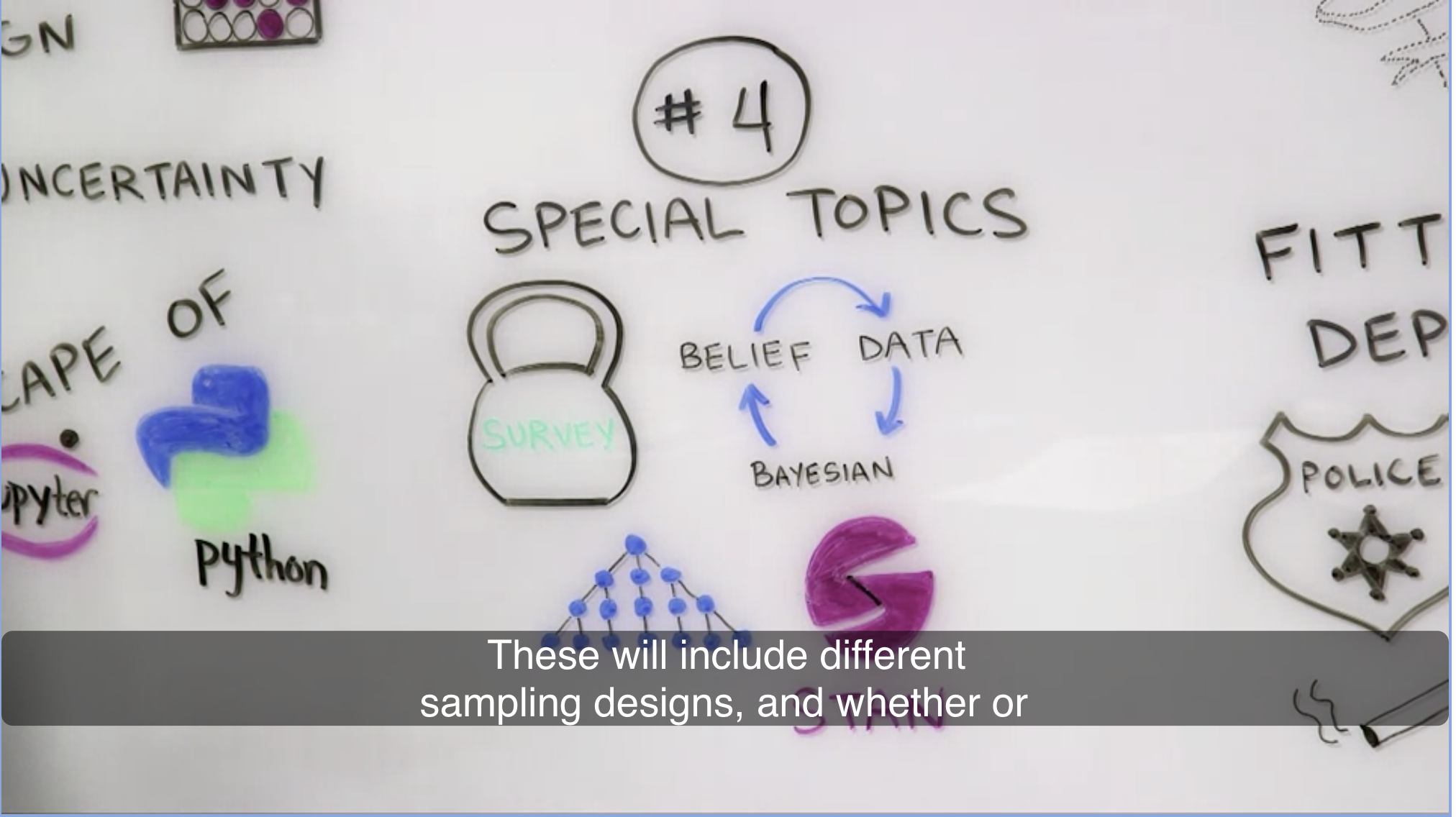 64
#14. Inserting application exercises for putting the course material into practice
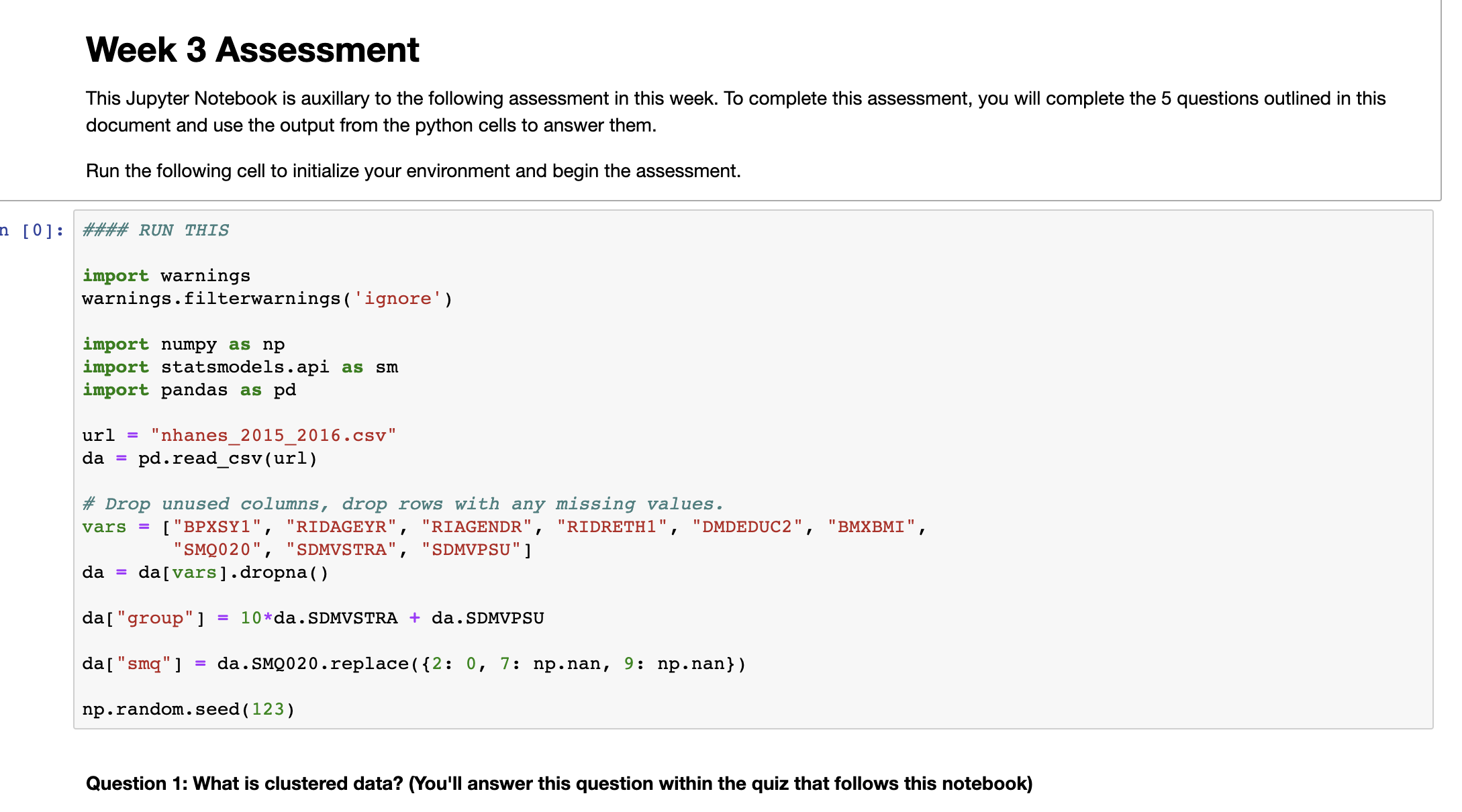 65
#15. Using gamification to support SDL
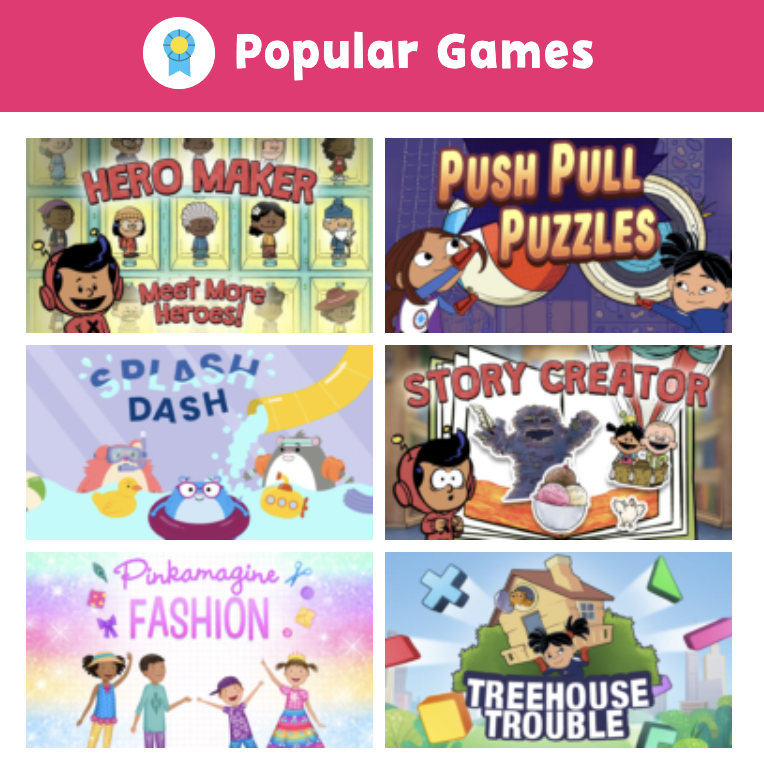 66
IST CONFERENCE, 2023
Study #5. Investigating South American Massive Open Online Course (MOOCs) Instructors’ Designs Supporting Self-Directed Learning (SDL)
Xiaoying Zheng, Zixi Li, Dr. Curtis J. Bonk, Dr. Meina Zhu, Dr. Thomas Reynolds
INDIANA UNIVERSITY BLOOMINGTON
[Speaker Notes: Good morning, everyone. I am Xiaoying Zheng. I am here to present a research study on Massive Open Online Course (MOOCs). This study investigates how South American instructors design MOOCs to support self-directed learning. 
As you can see, we have five people on the team, with 3 faculty members and 2 doctoral students.]
LITERATURE REVIEW
Research Questions
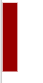 What strategies do MOOCs instructors in South America use to facilitate learners’ self-management skills, such as goal setting, time, and resource management?
What strategies do instructors use to support learners’ self-monitor skills, such as self-evaluating learning and monitoring process?
What strategies do instructors use to maintain learners’ motivation?
What are some frustrations and challenges for instructors when they design MOOCs?
[Speaker Notes: Therefore, we developed the research questions as the following. …]
Participants Recruitment
METHOD
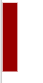 366 MOOCs instructors from institutions in South America were identified from major MOOCs websites (i.e., Coursera, EdX, FutureLearn)
A bilingual survey in English and Spanish was distributed through emails to these instructors to collect demographic information, understanding towards SDL, and screen participants.
The criteria for selecting these participants were that they should have designed at least one MOOC.
44 survey responses were collected, and 11 instructors accepted the interview invitation.
[Speaker Notes: Based on the result of participants recruitment, …]
Participants Demographics
METHOD
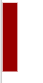 [Speaker Notes: The demographic information of the 11 instructors can be seen from this table. All of them had at least one year of MOOC teaching experience.]
TENTATIVE FINDINGS
1. Self-Management
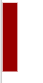 Key finding 1: The most common way to support self-management is breaking down a long video (e.g., 30 mins) into short videos (e.g., 5 mins).
Quote 1: “Shorter videos instead of longer videos is better because you can ask questions about the specific topic, not the 30 minutes talking to the camera.” (Bruno)
Quote 2: “If you do videos that are 20-min long, that's sad, but they are not going to last. If you do 5 videos of 3 minutes each, in comparison to one of 20 minutes, or something like that, it's gonna be different.” (Echa)
[Speaker Notes: According to our preliminary data analysis, we had two findings in terms of self-management. We found that…
For example, the instructor Bruno stated that:…

#feedback： 
As I mention about the research questions
Quote: 是否要都讲，二选一？“”Based on one participant…”

有详有略]
Thank You! Q&A
Curtis J. Bonk
Professor, IST Dept.
Indiana University
cjbonk@indiana.edu
http://curtbonk.com/
72